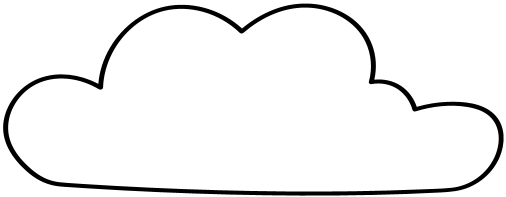 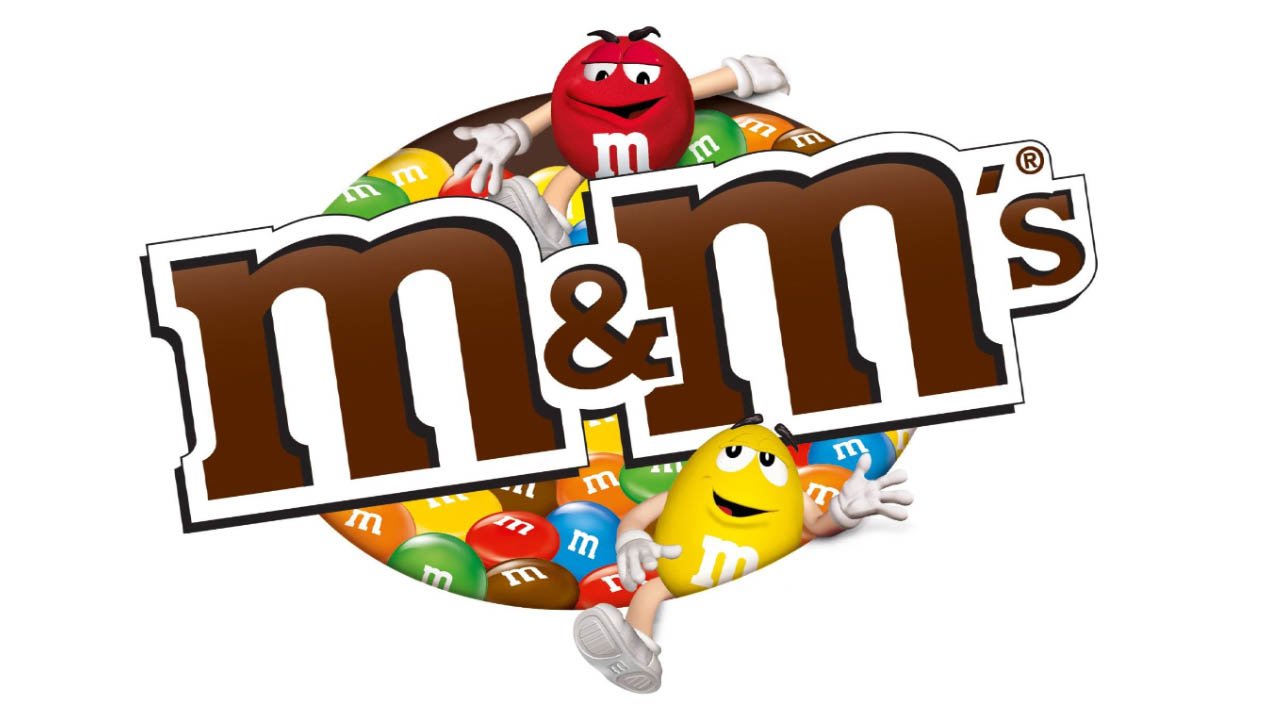 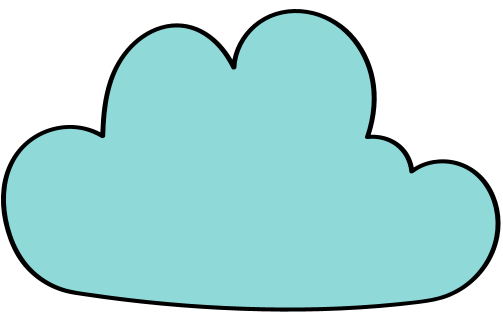 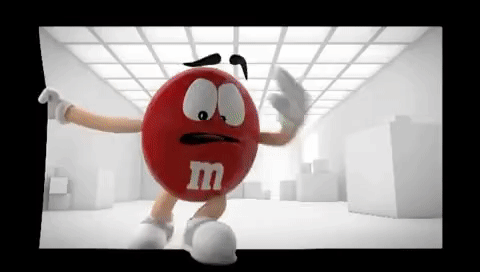 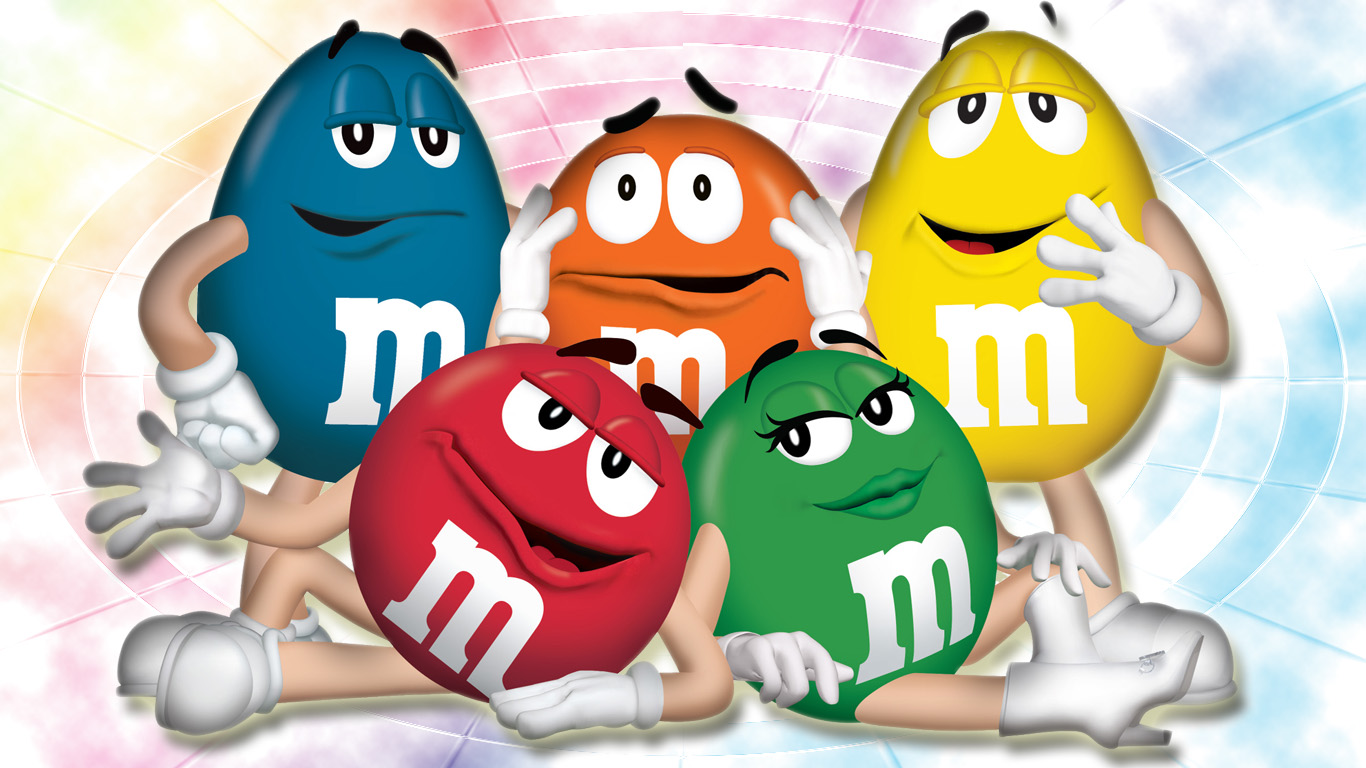 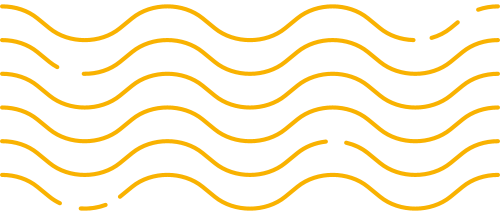 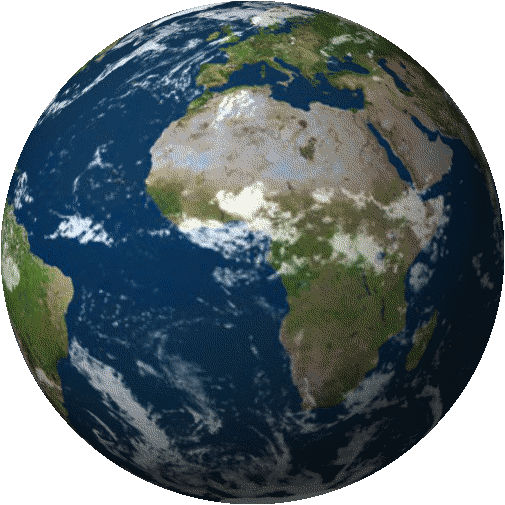 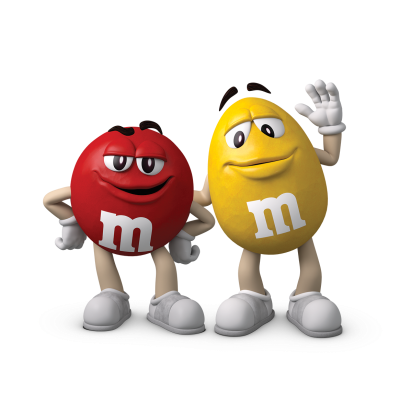 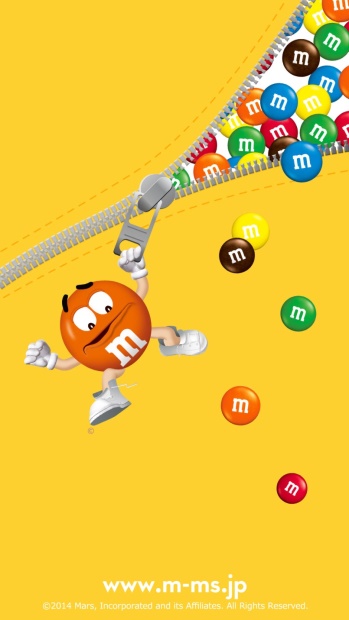 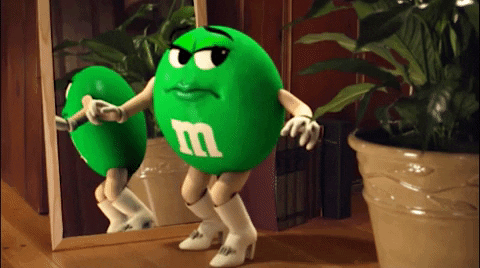 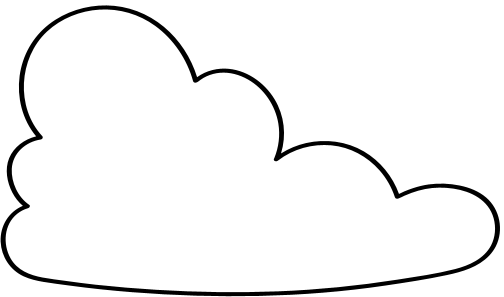 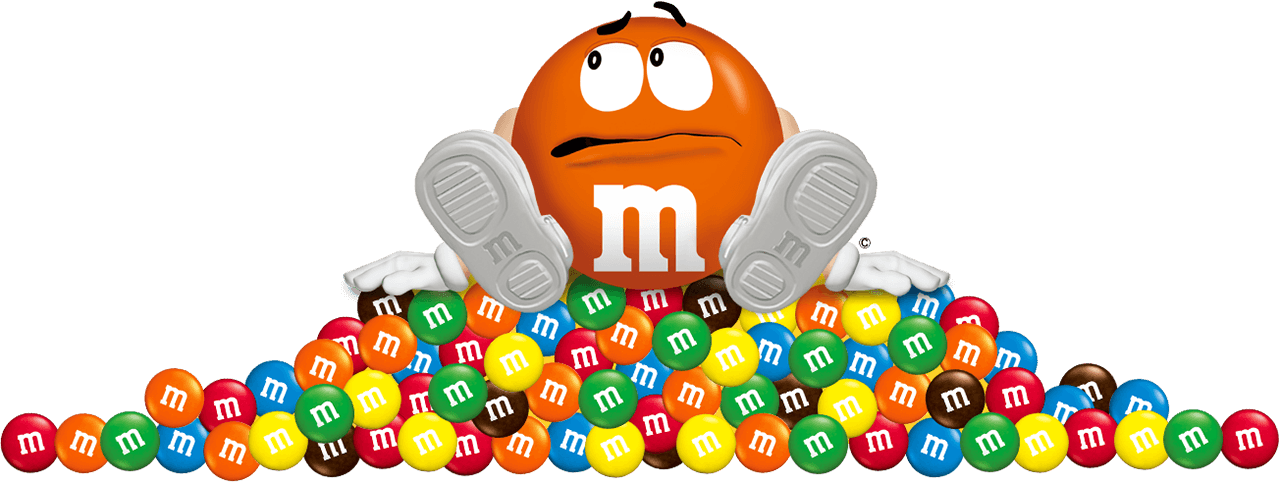 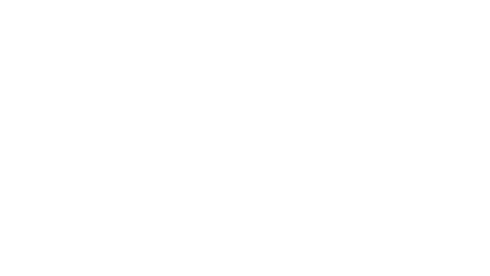 وقت الرياضيات مع إم أند إمز
(m&m's)..
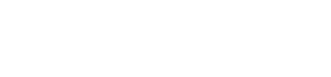 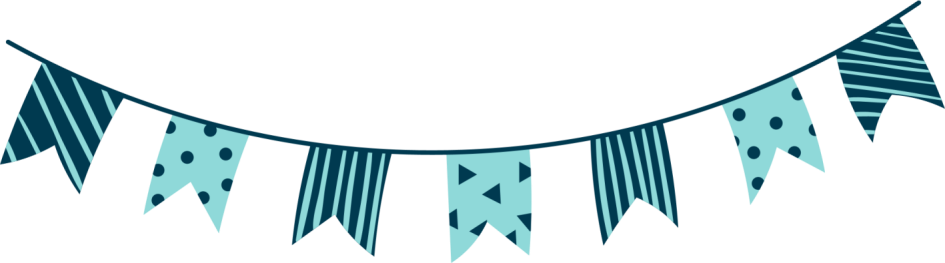 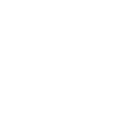 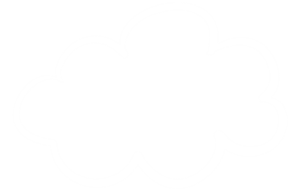 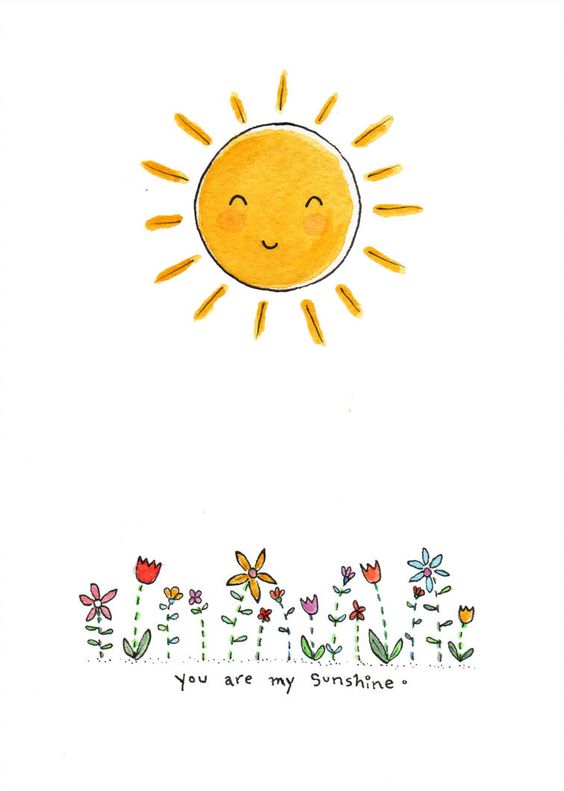 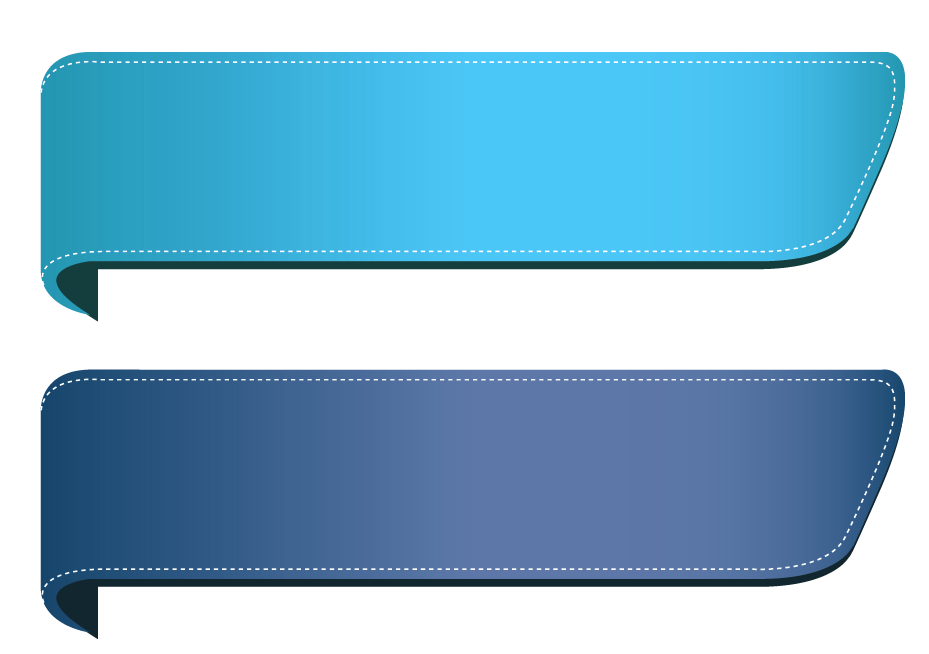 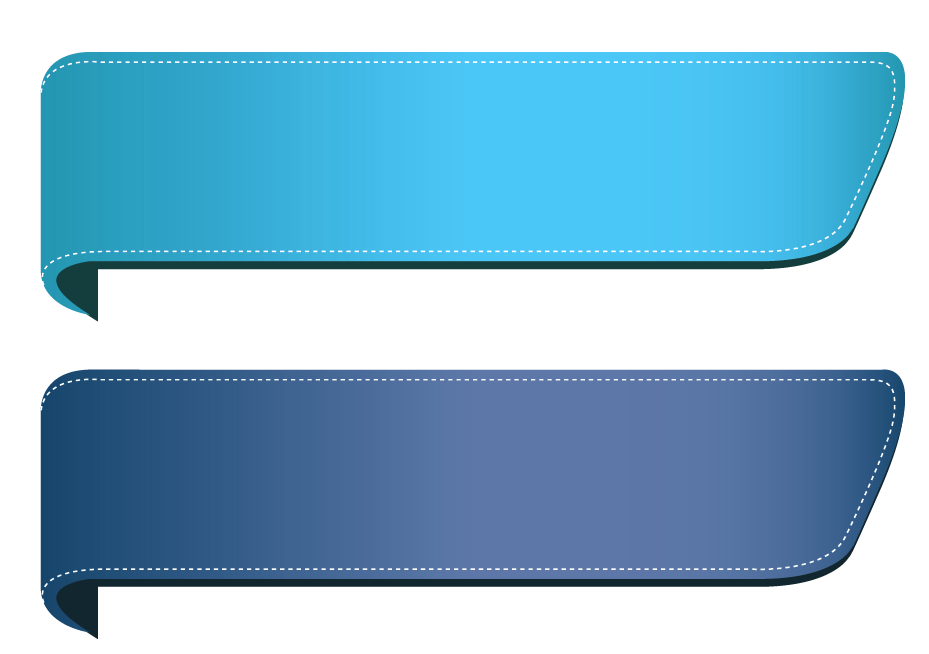 المادة: الرياضيات
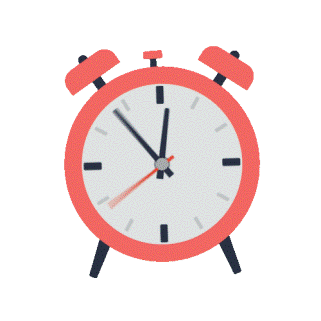 الاحد
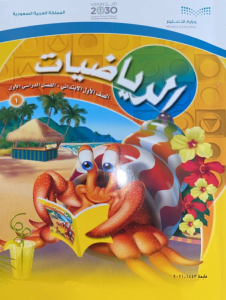 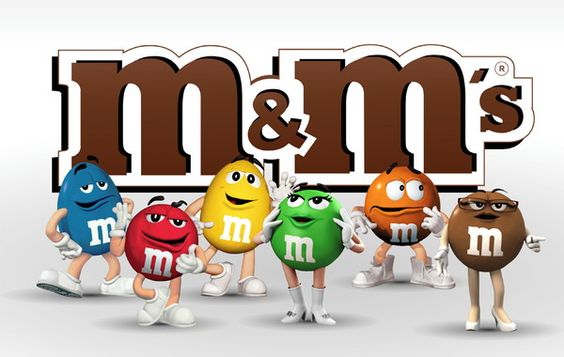 25-3-1443هـ
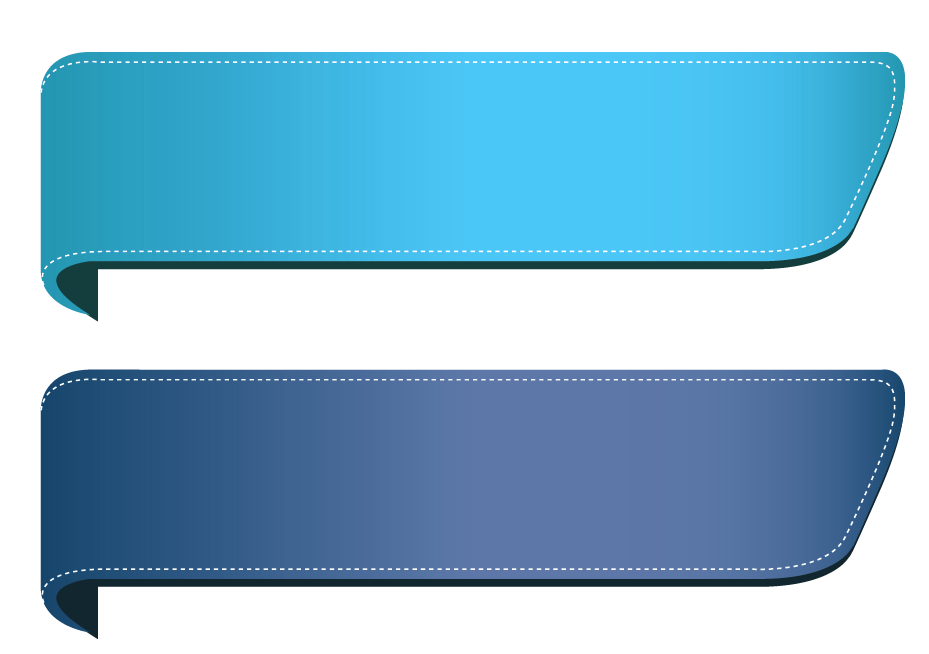 ص 76 +77
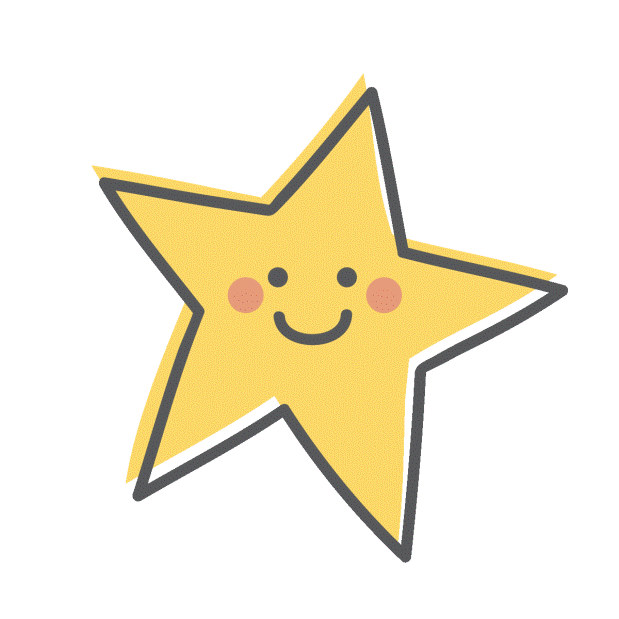 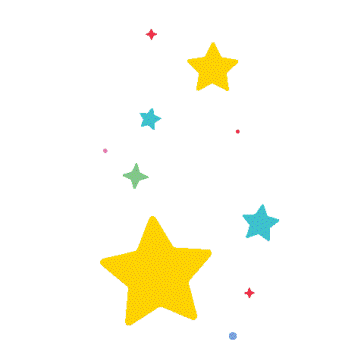 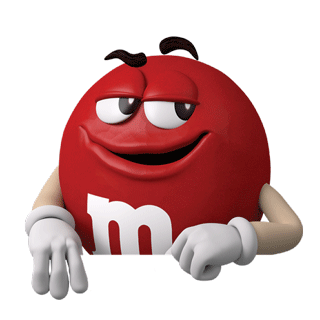 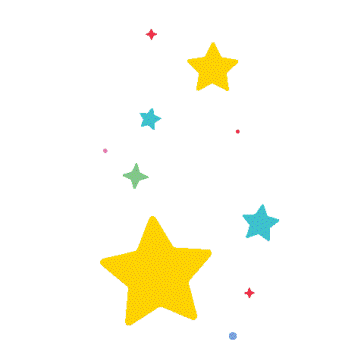 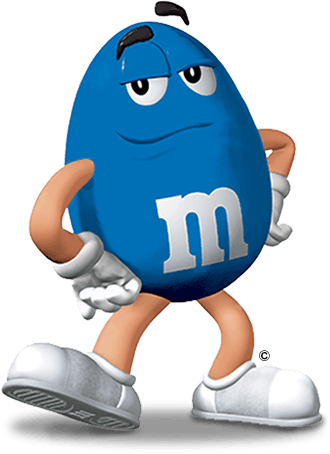 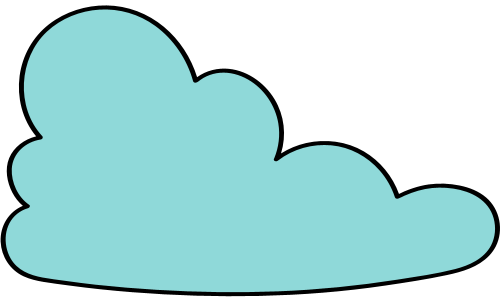 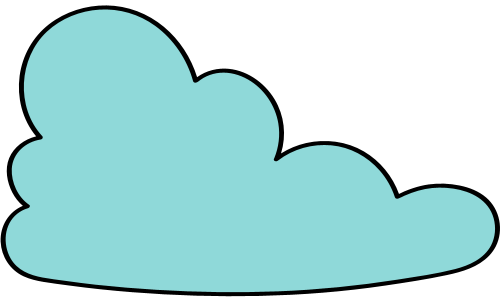 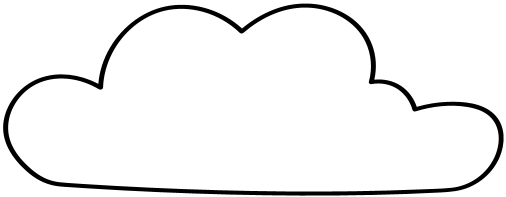 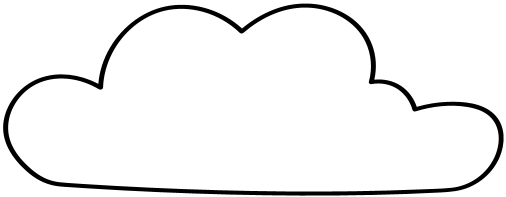 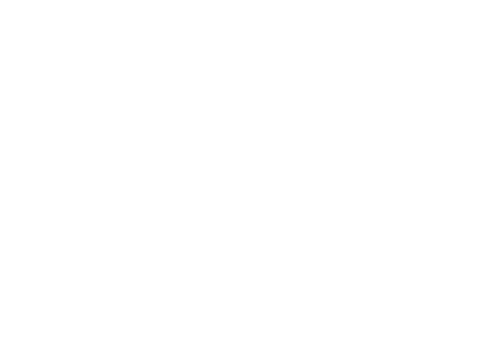 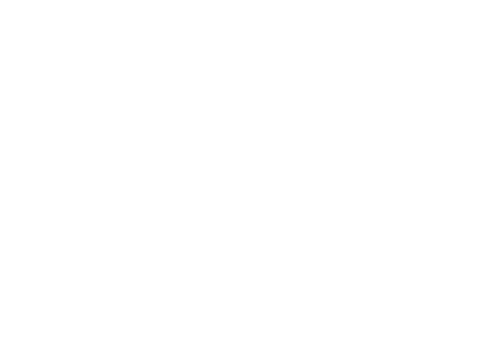 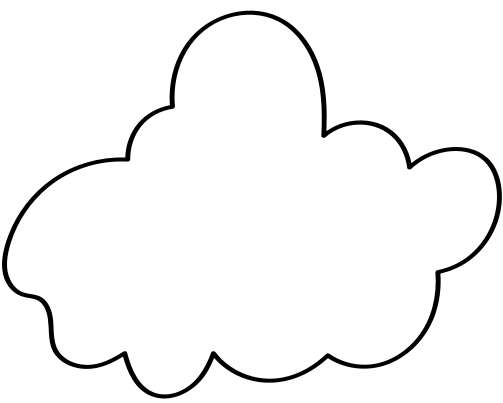 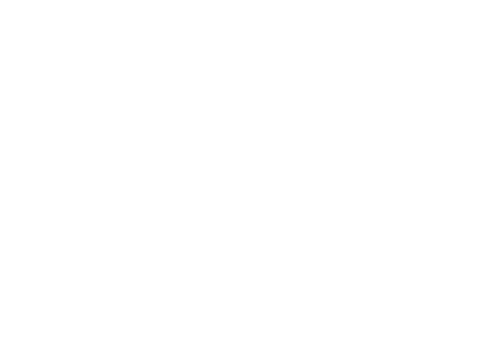 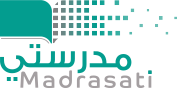 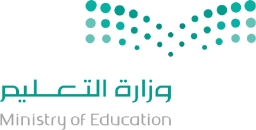 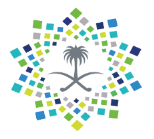 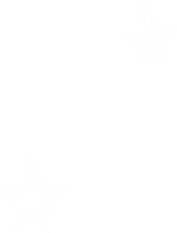 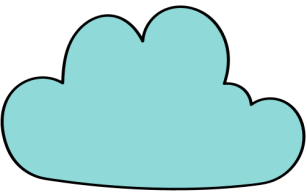 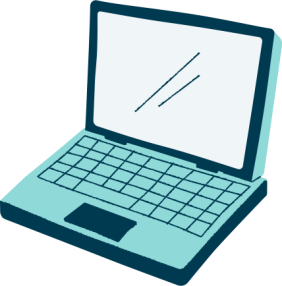 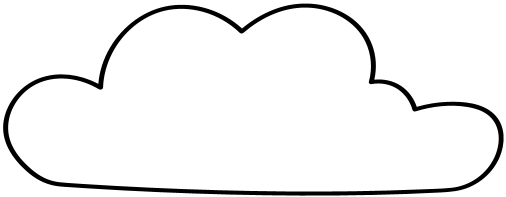 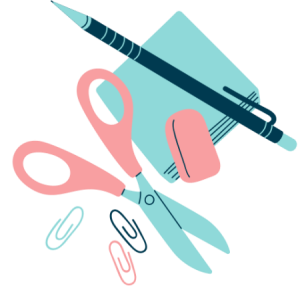 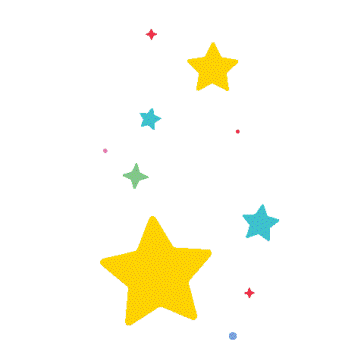 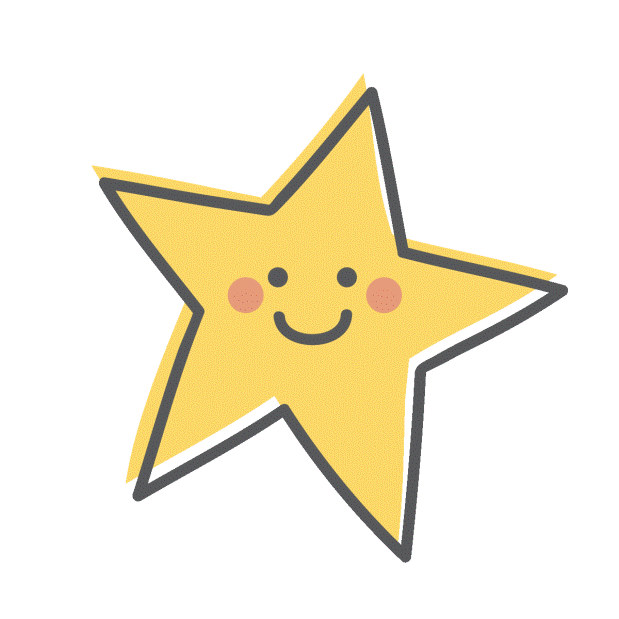 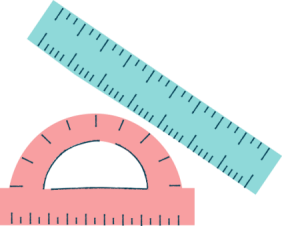 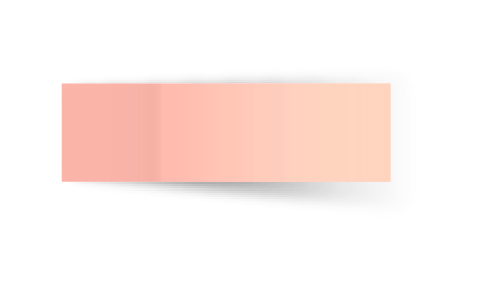 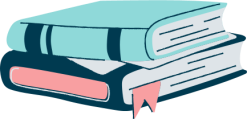 المادة 
الرياضيات
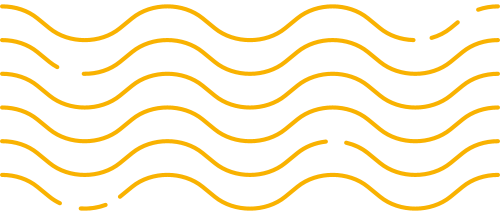 توكلنا على الله
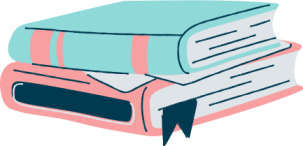 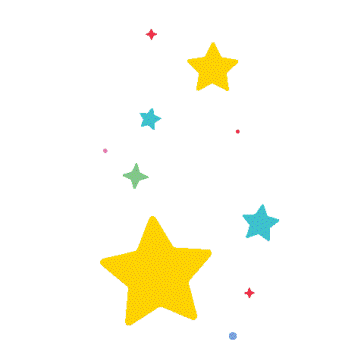 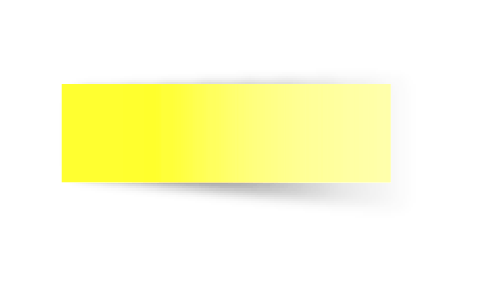 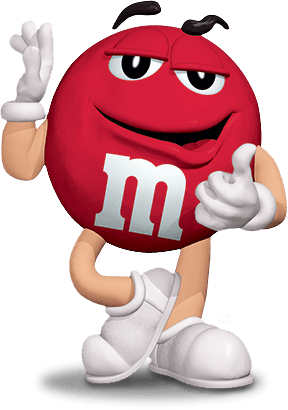 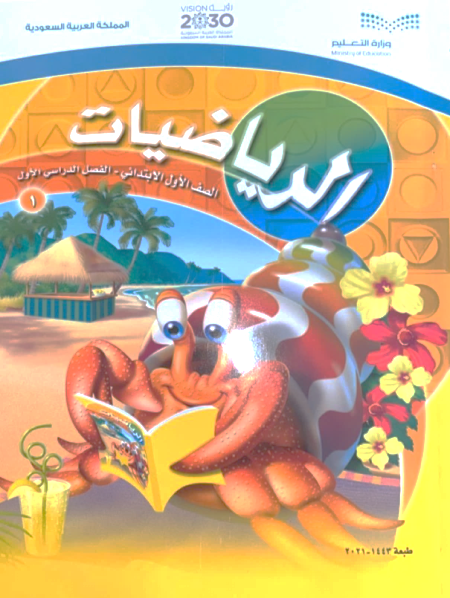 ص 76 +77
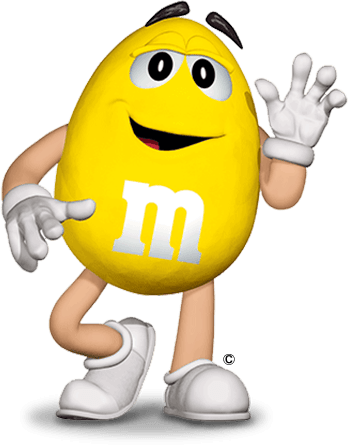 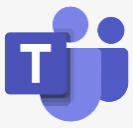 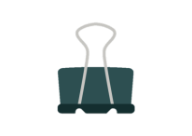 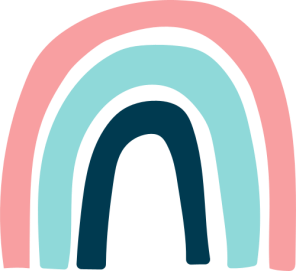 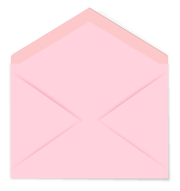 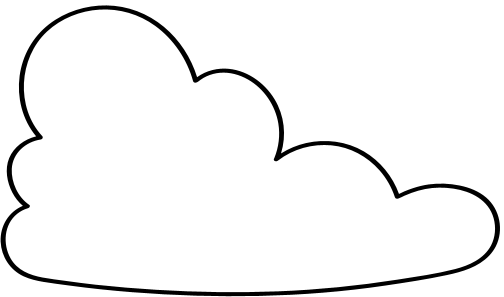 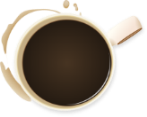 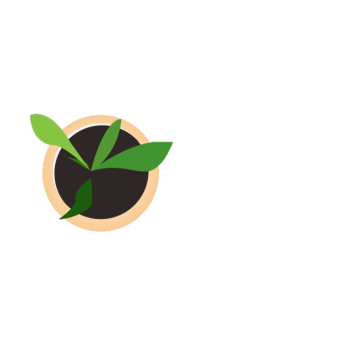 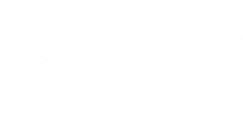 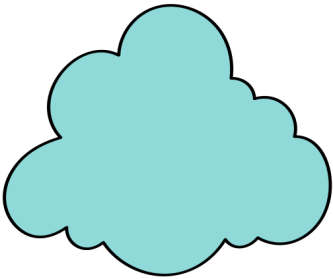 قوانين فصلنا الافتراضي
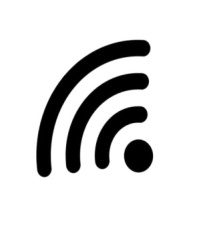 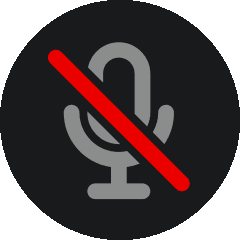 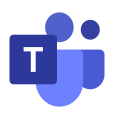 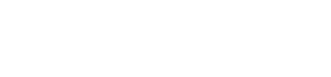 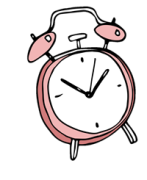 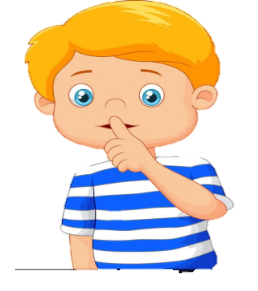 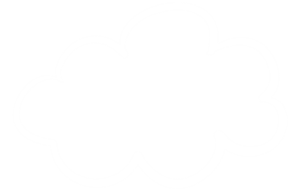 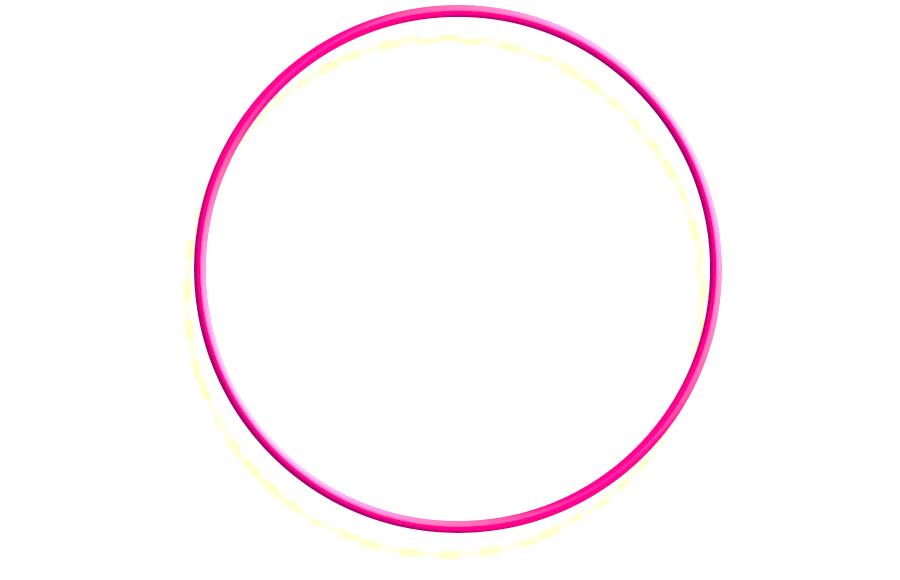 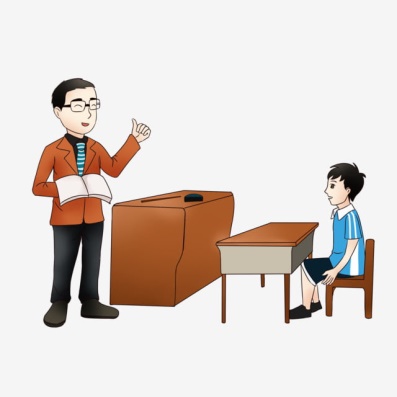 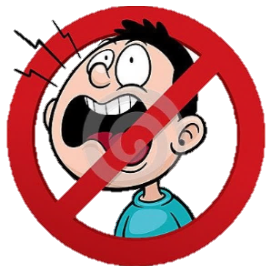 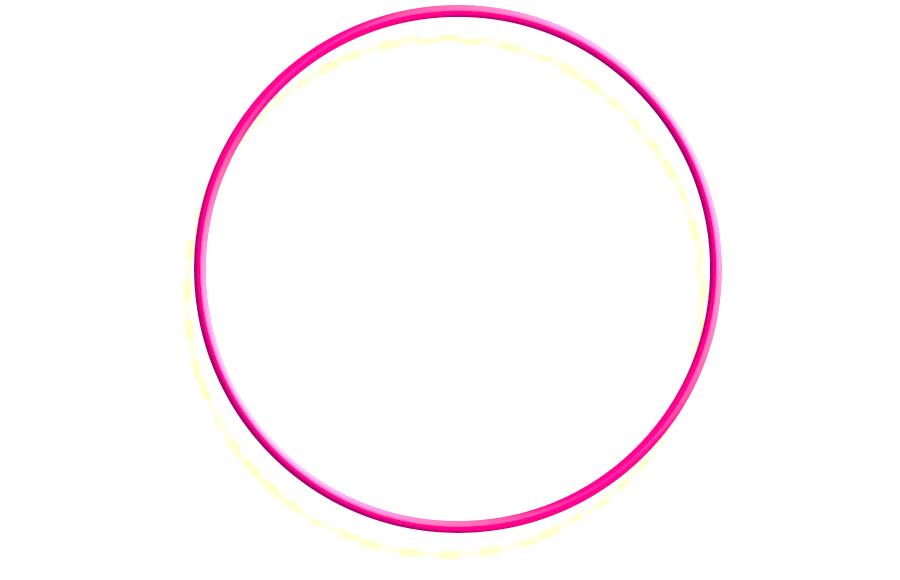 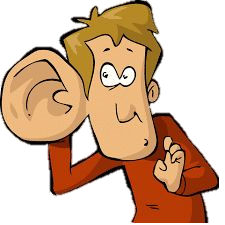 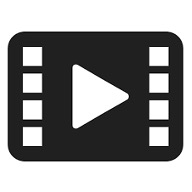 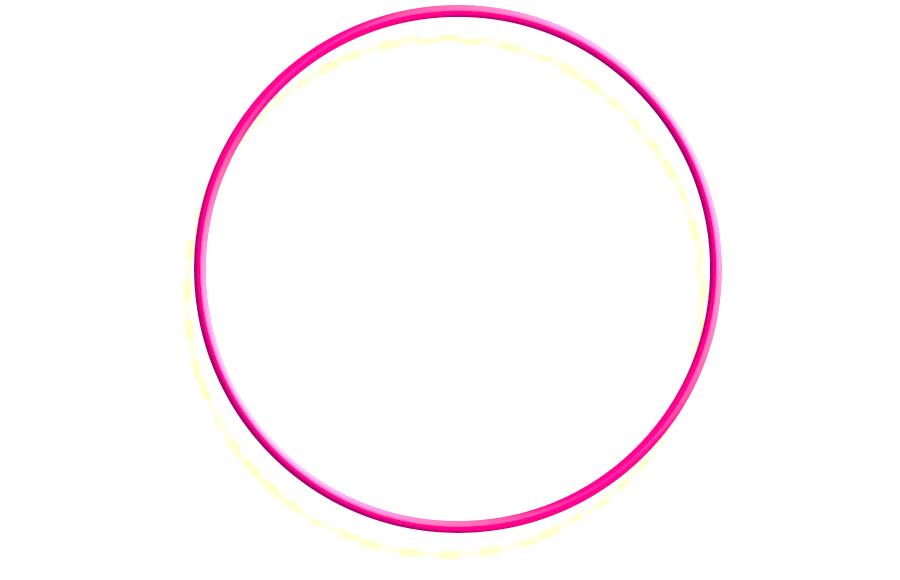 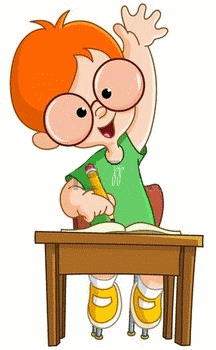 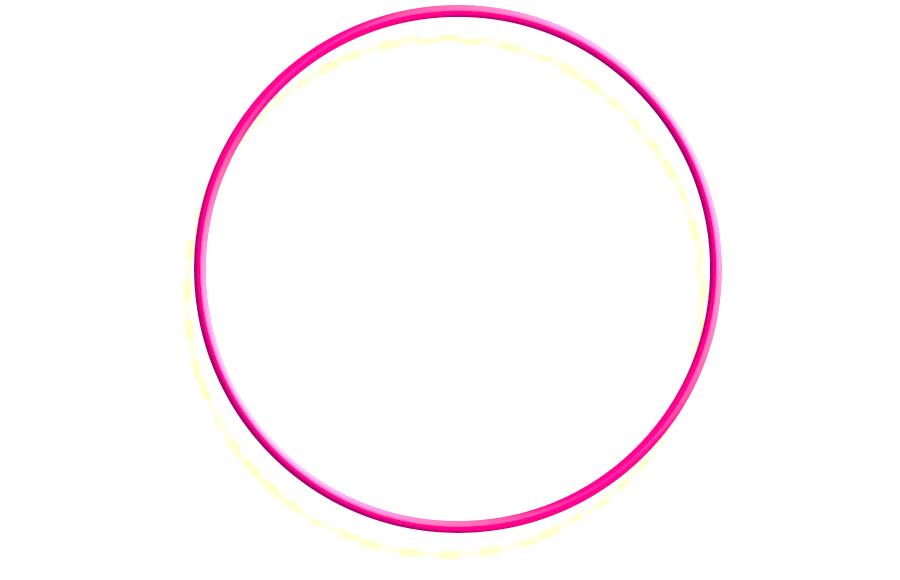 أَبْتَعِد عَنْ الضّجيج
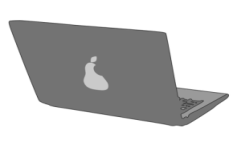 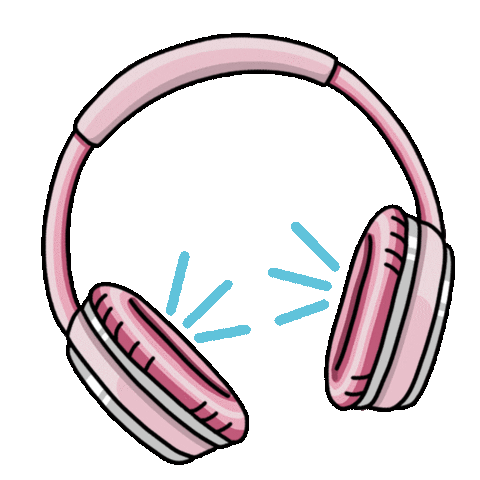 استمع إلى إجابات 
 أصدقائي ولا أقاطعهم
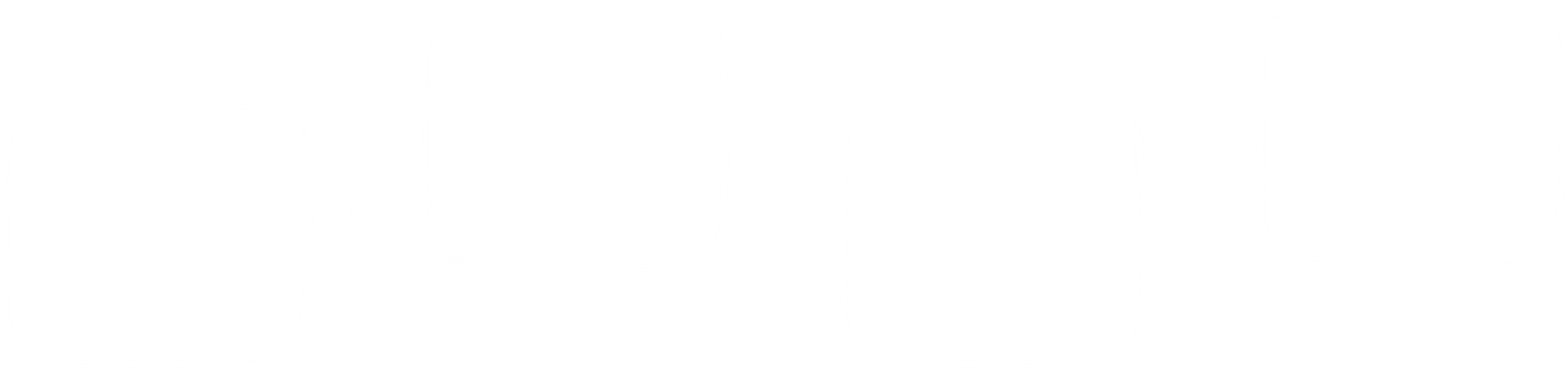 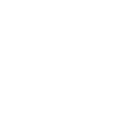 انتظر 
دورك للمشاركة
أَسْتَمِع بِتِرْكيز
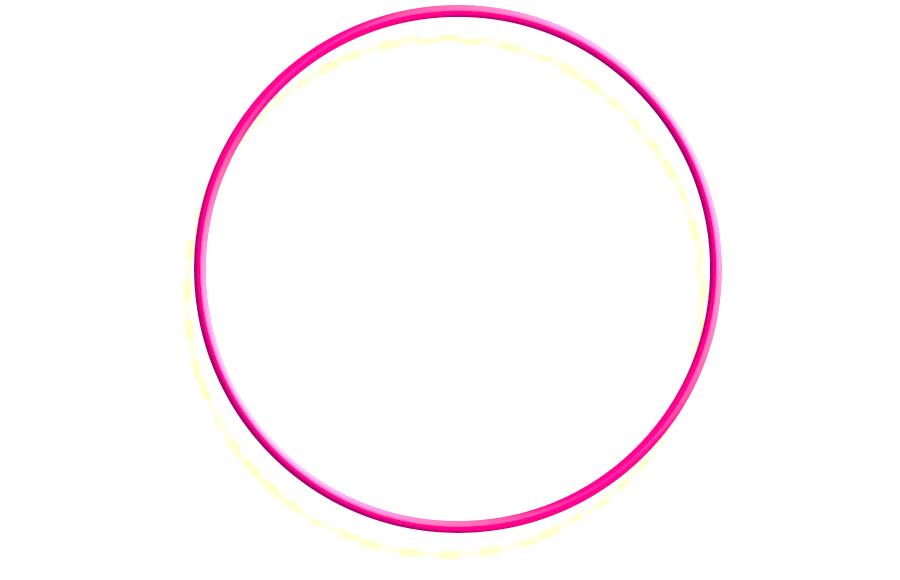 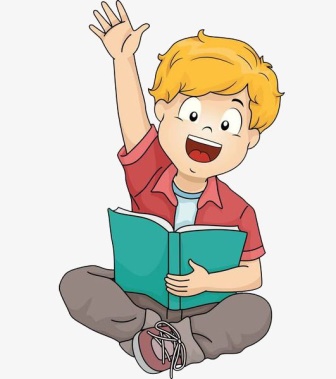 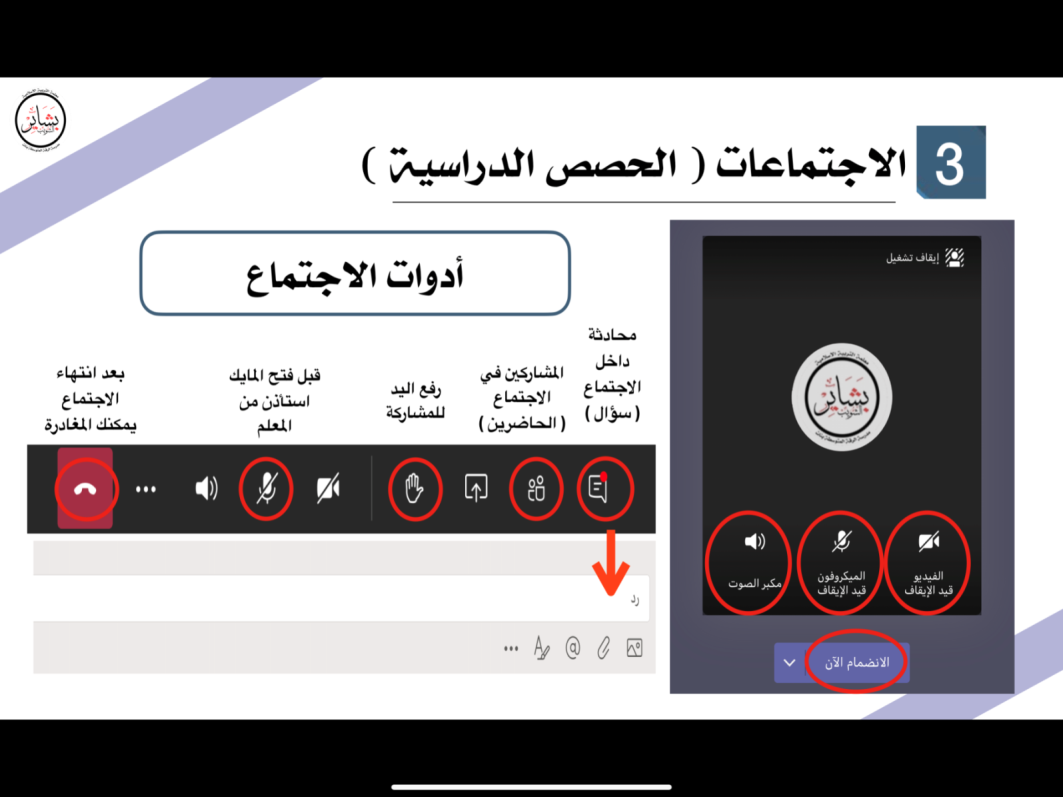 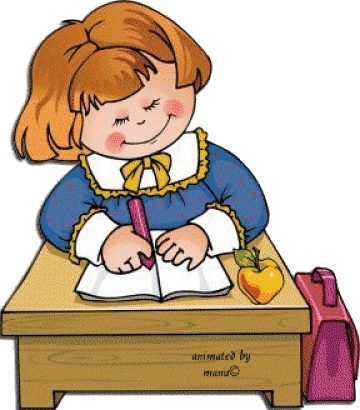 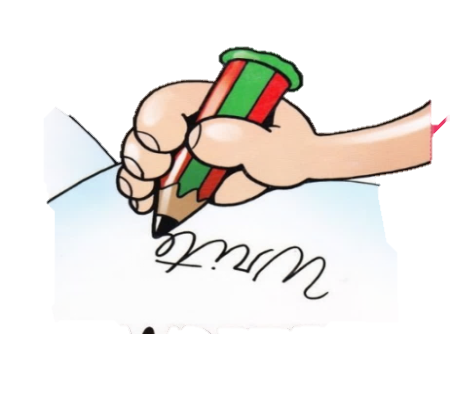 أغلق الصوت
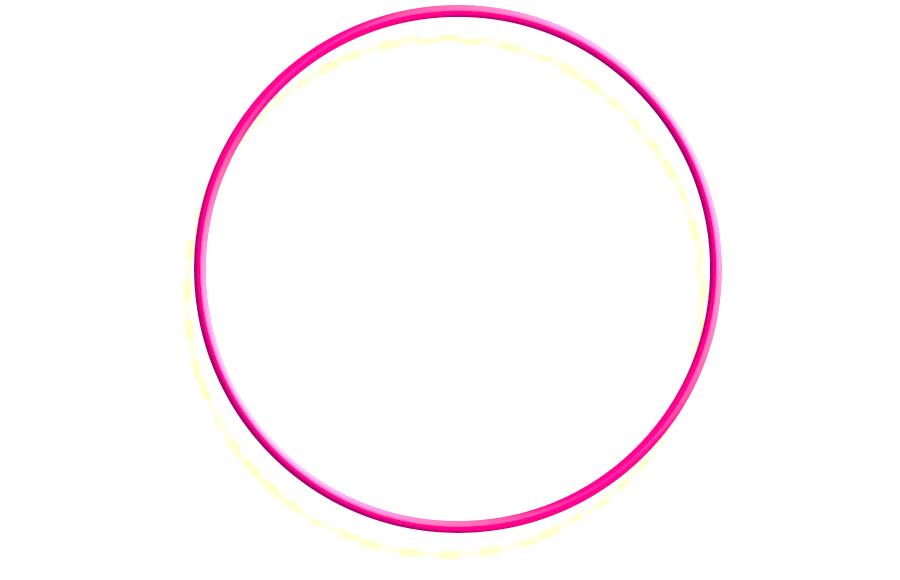 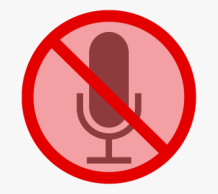 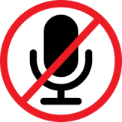 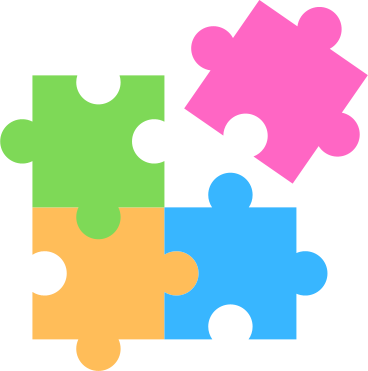 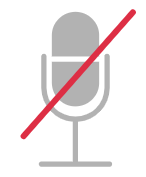 أًدَوِّن مُلاحَظاتي
إغلاق المايك وعدم فتحة إلا بسماع أسمي
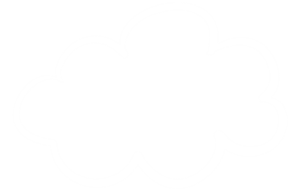 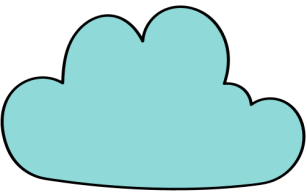 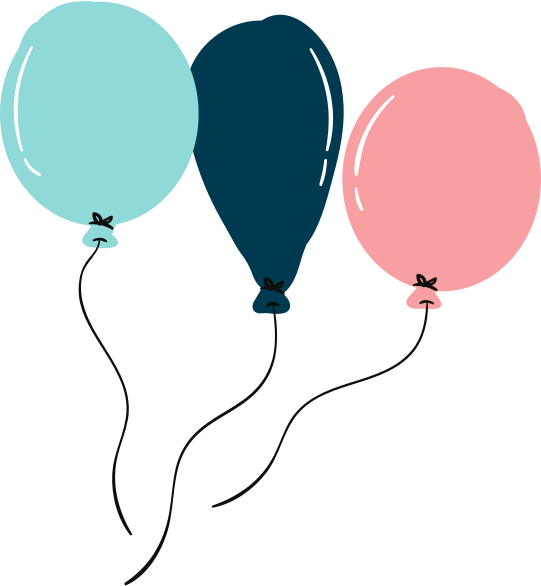 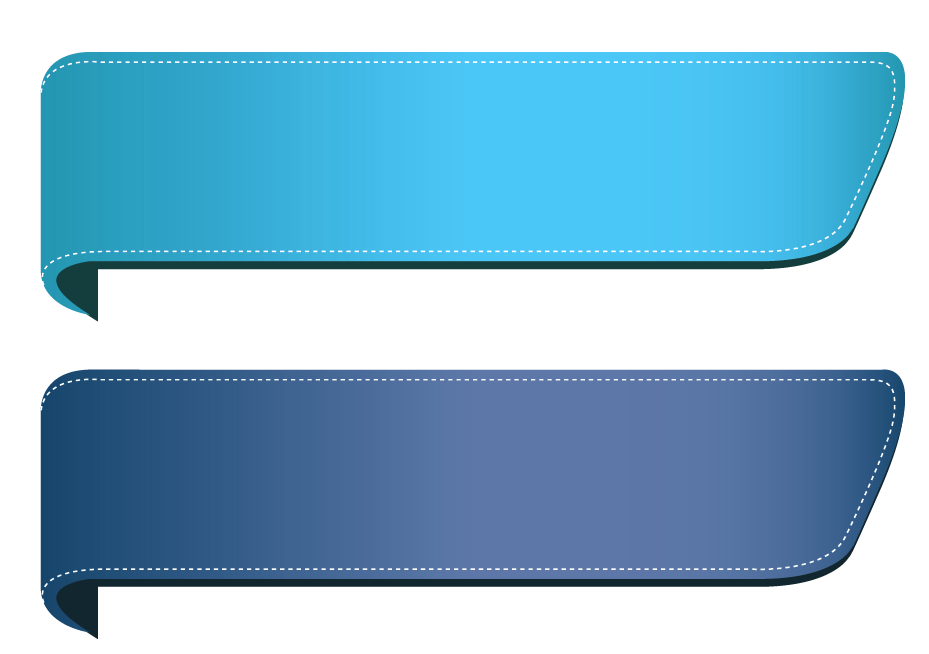 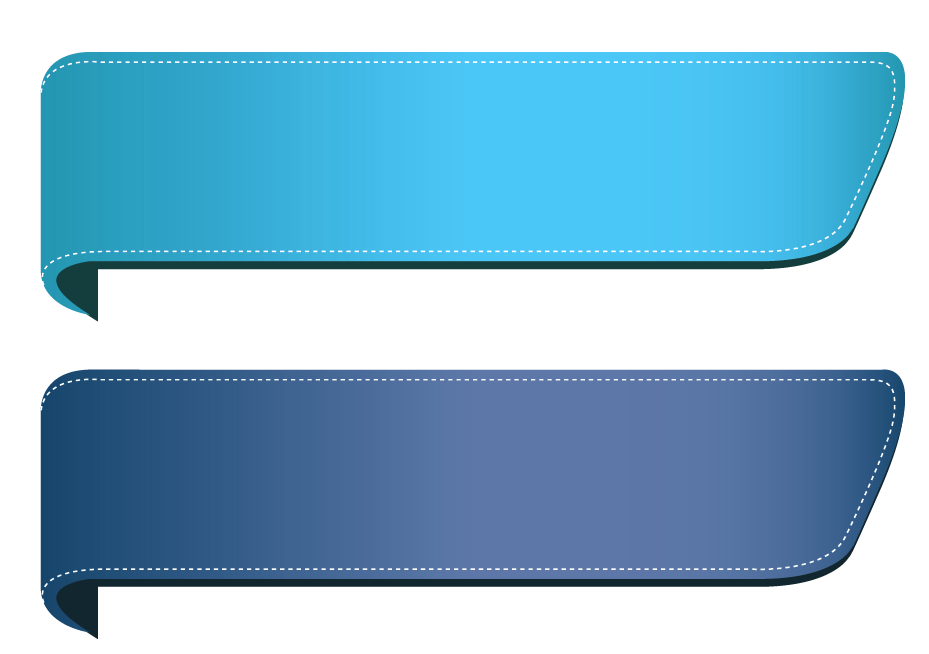 المادة: الرياضيات
الاحد
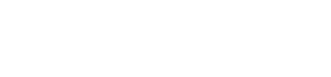 25-3-1443هـ
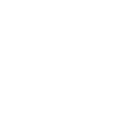 هل انتم مستعدون
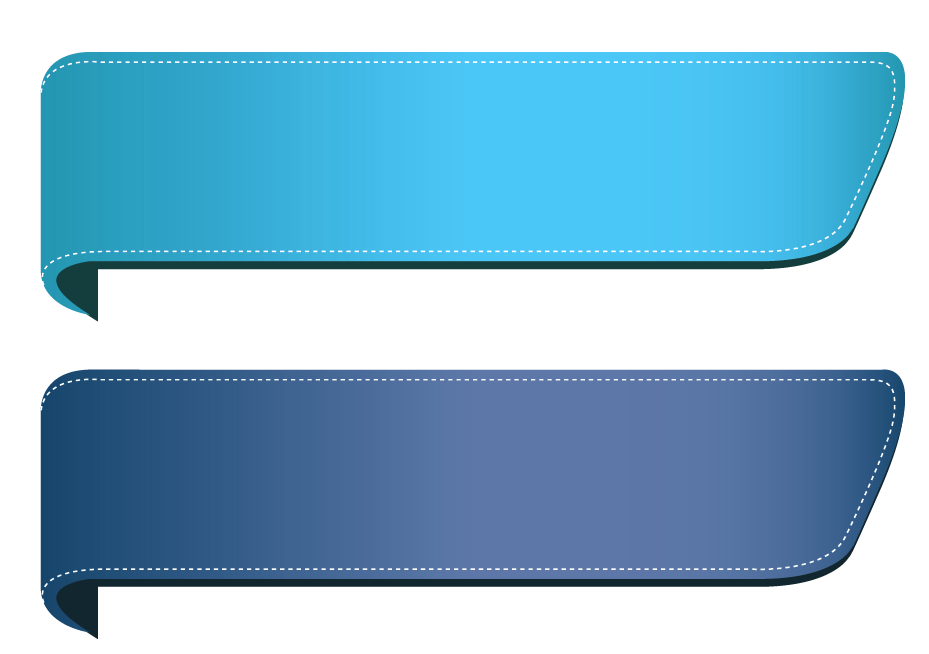 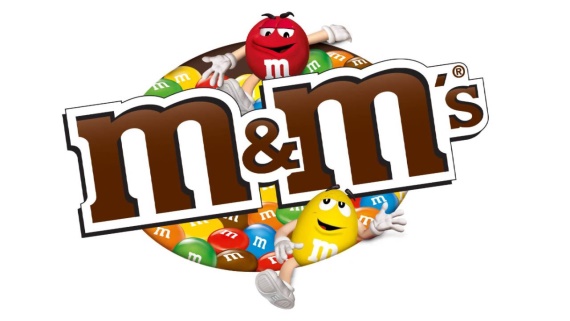 ص 76 +77
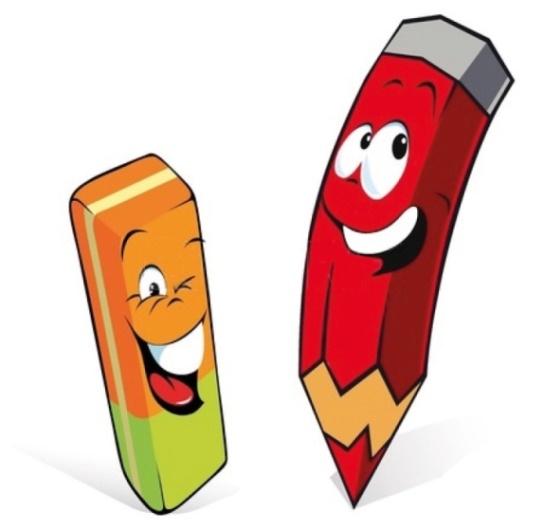 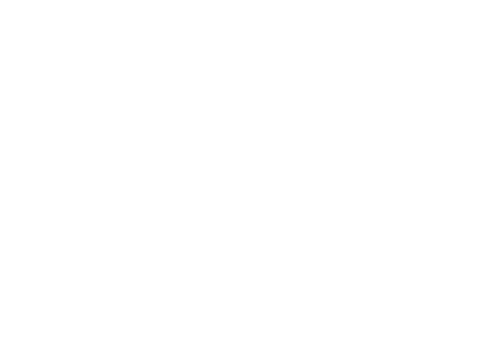 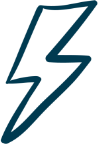 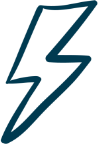 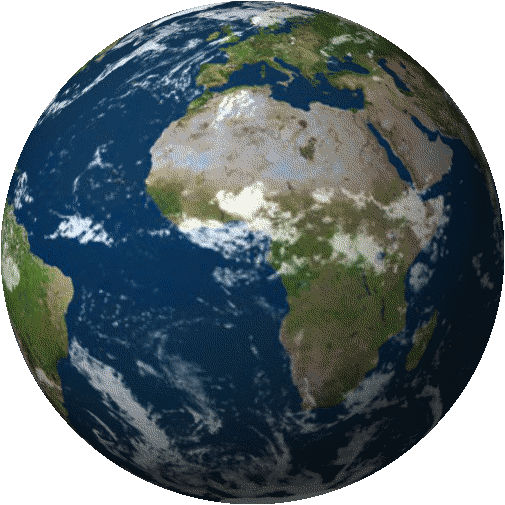 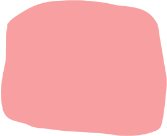 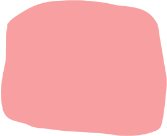 الدرس
( اختبار منتصف الفصل + (مراجعة تراكمية
“الدروس 1, 2 , 4,3“
فكرة الدرس 
أُعد الاعداد واقرائها واكتبها من 6 الى 10
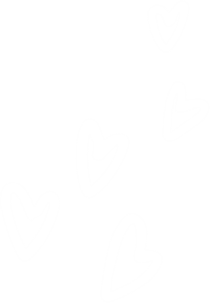 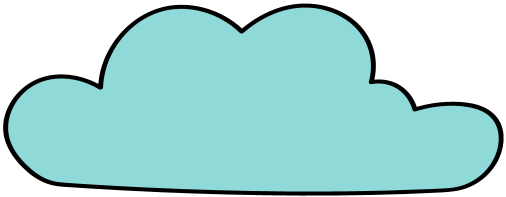 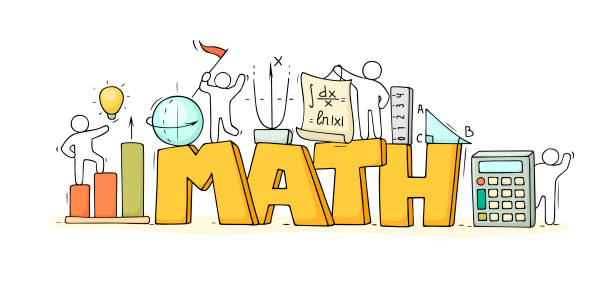 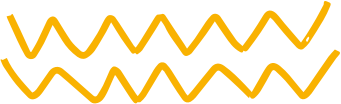 3-4-1443هـ
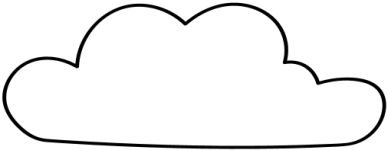 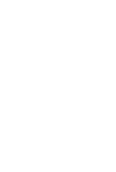 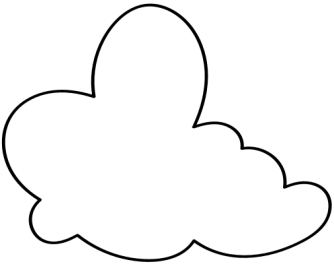 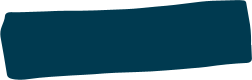 3-4
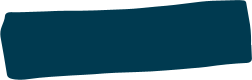 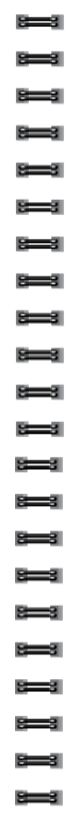 ص 77
ص 76
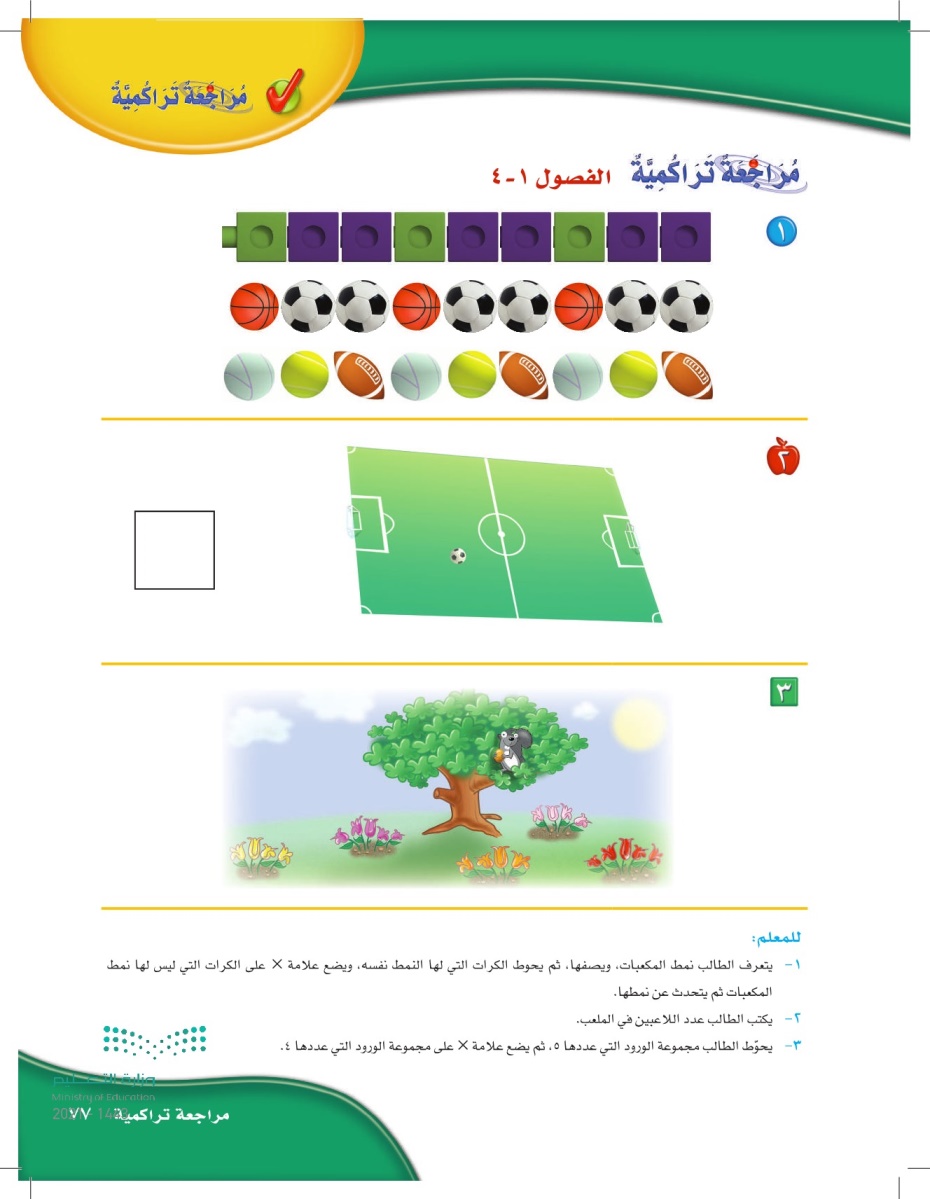 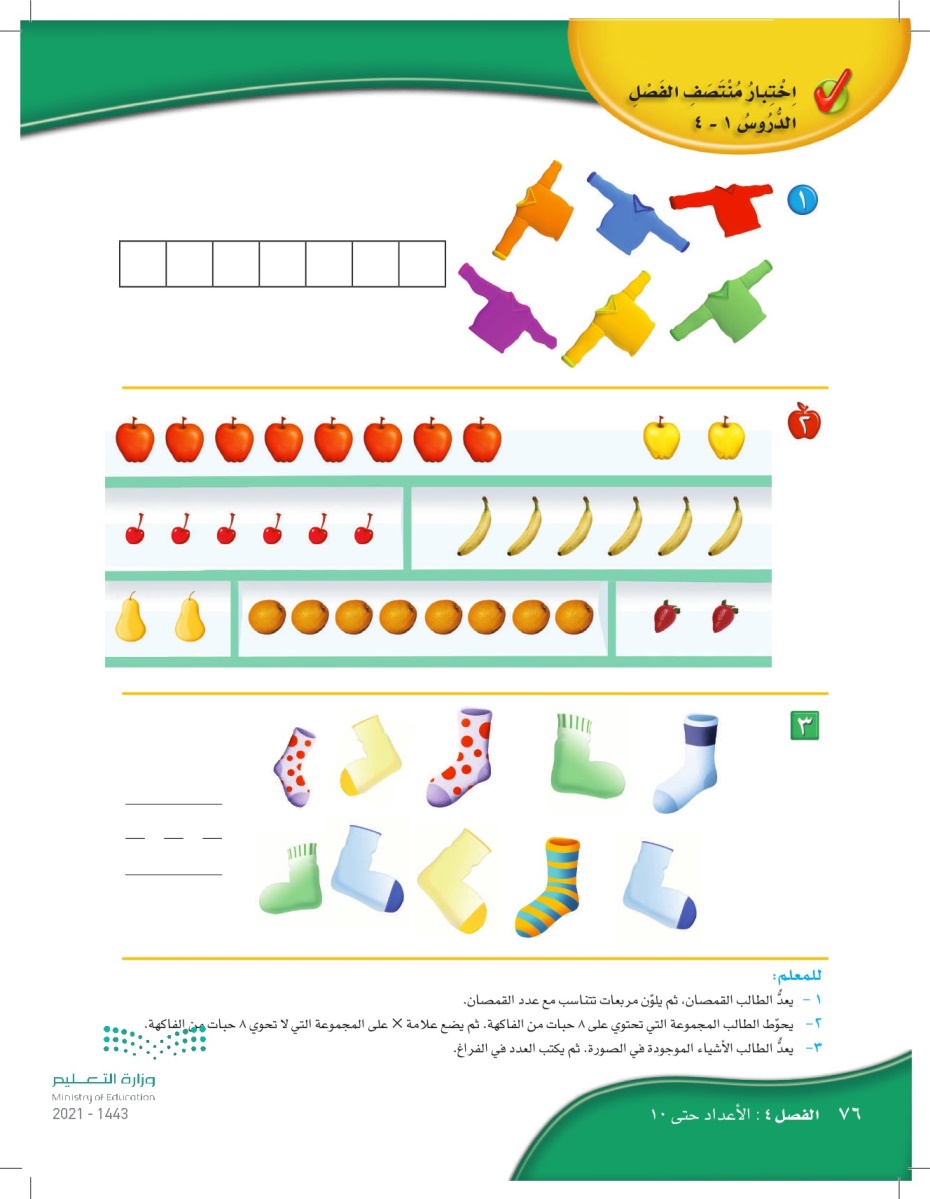 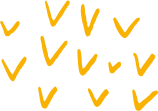 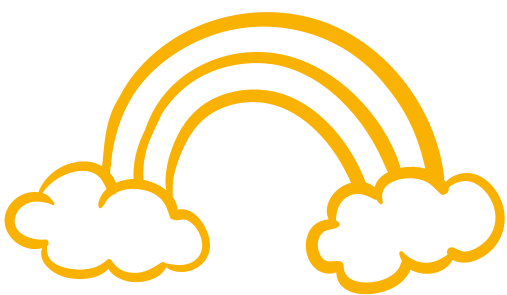 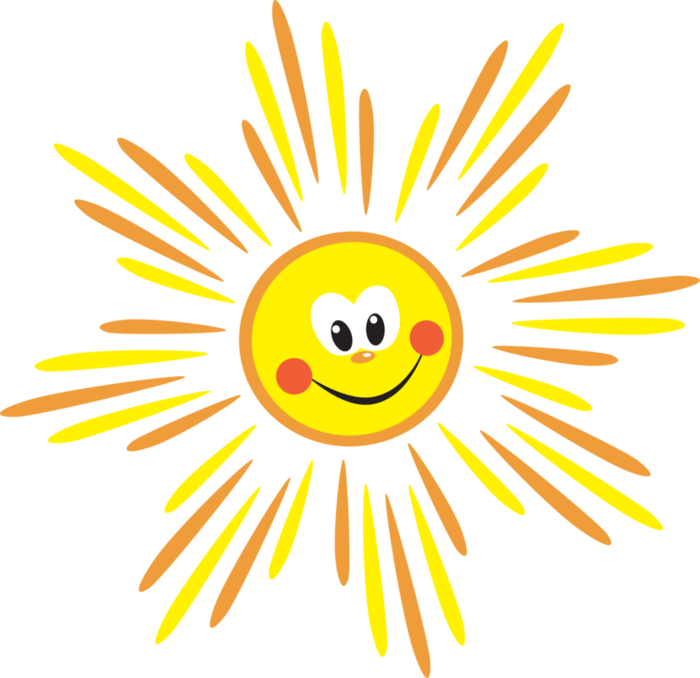 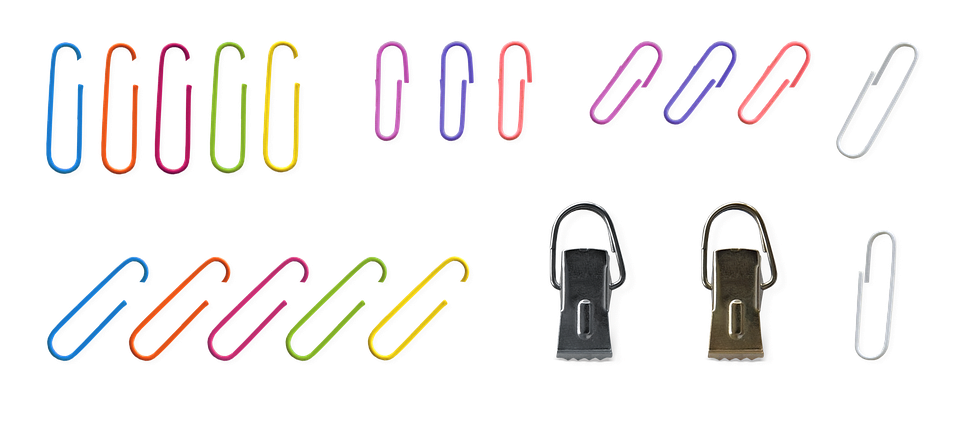 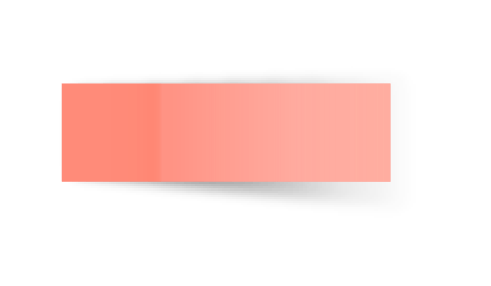 المادة 
الرياضيات
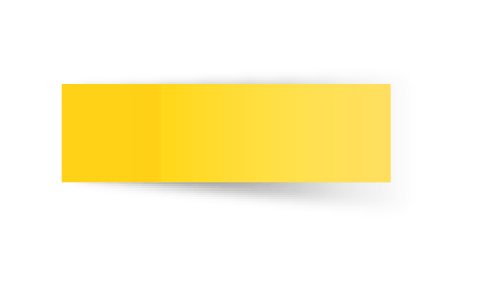 ص 54 + 55
تسجيل الحضور
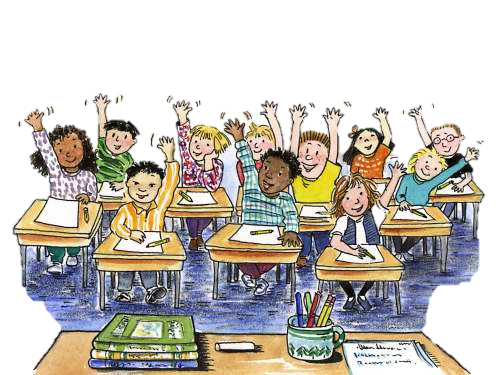 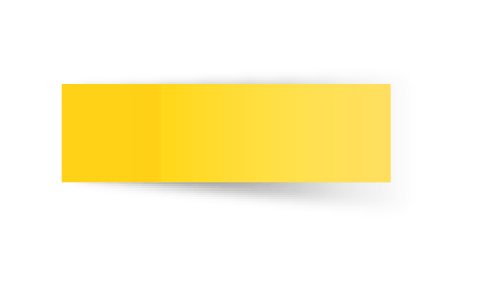 الخميس
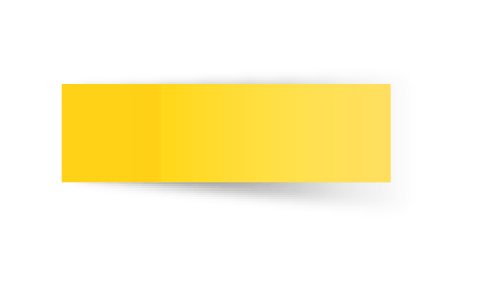 15-3-1443هـ
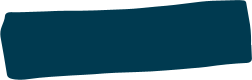 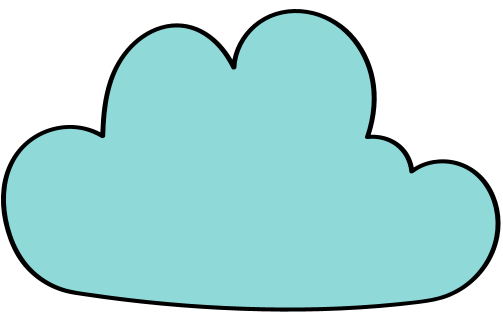 اختبار منتصف الفصل
 ( الدروس 1, 2, 3, 4)
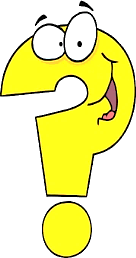 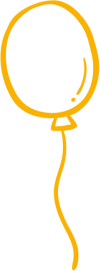 .
1- عُد القمصان ثم لون المربعات بعددها
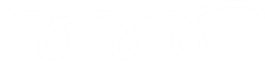 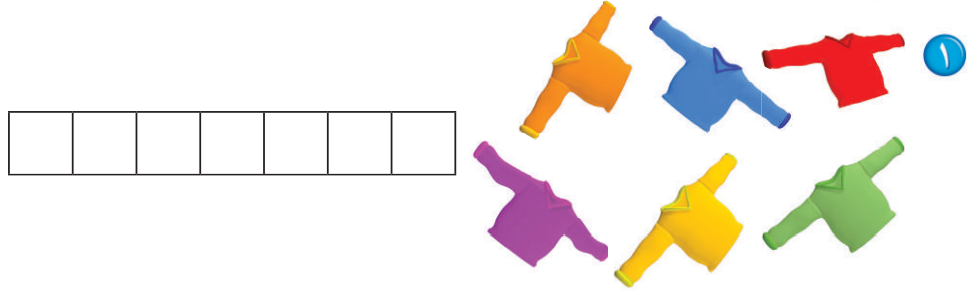 3 – عُد الأشياء في الصورة ,ثم أكتب العدد في الفراغ
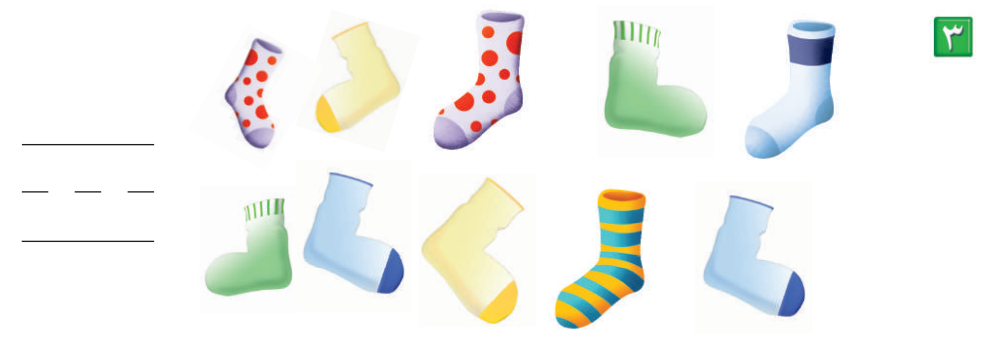 2 – حوط المجموعة التي فيها 8 حبات من الفاكهة, وضع علامة خطاء على المجموعة التي لا تحتوي على 8 من حبات الفاكهة
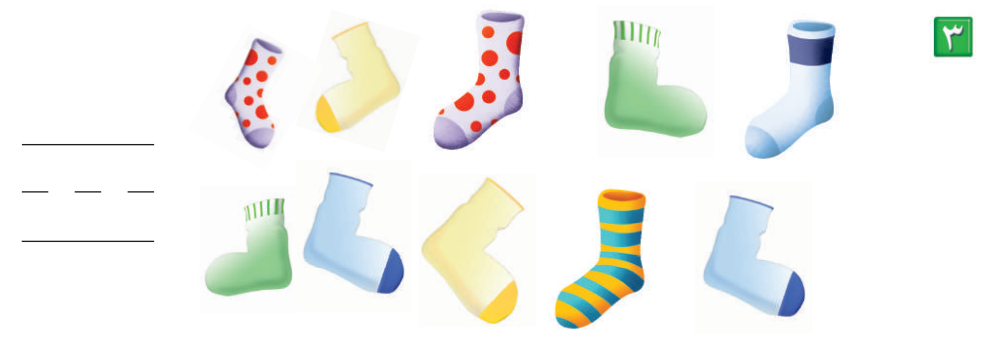 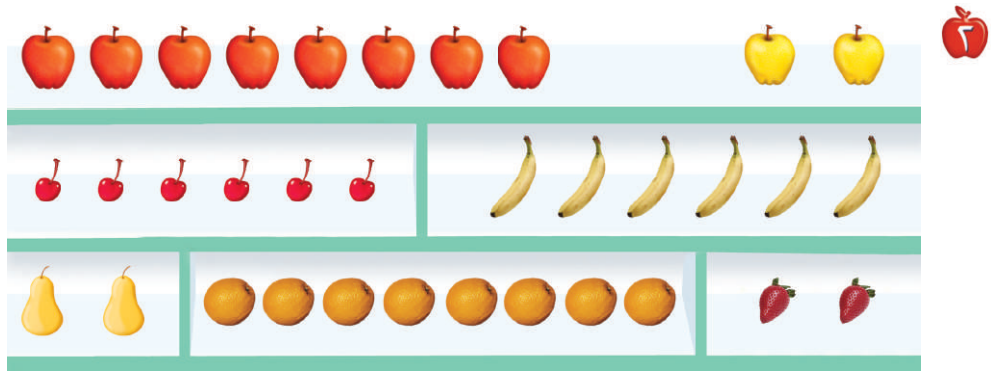 10
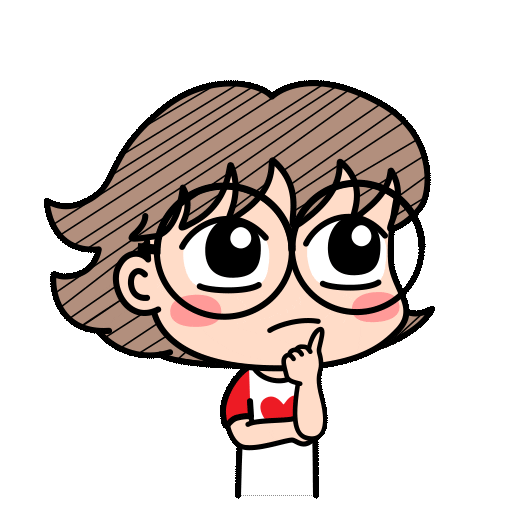 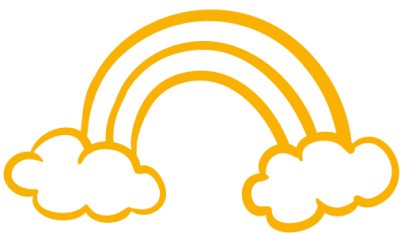 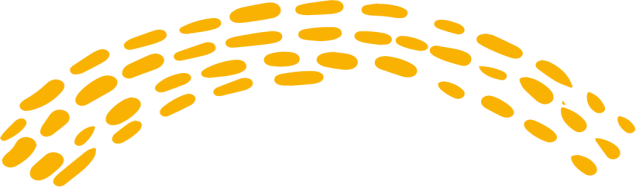 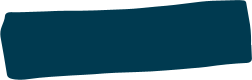 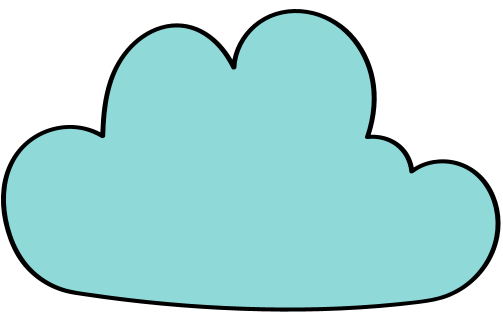 مراجعة تراكمية
 ( الدروس 1, 2, 3, 4)
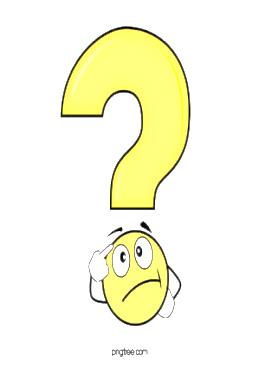 .v
1- تعرف على نمط المكعبات وتحدث عنه,
ثم حوط الكرات التي لها نفس النمط ,
وضع علامة خطاء على الكرات التي ليس لها نفس النمط, ثم تحدث عن وحدة النمط فيها
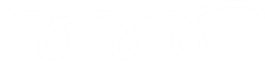 .
.
وحدة النمط
 اثنان و واحد  
 بنسجي بنفسجي أخضر
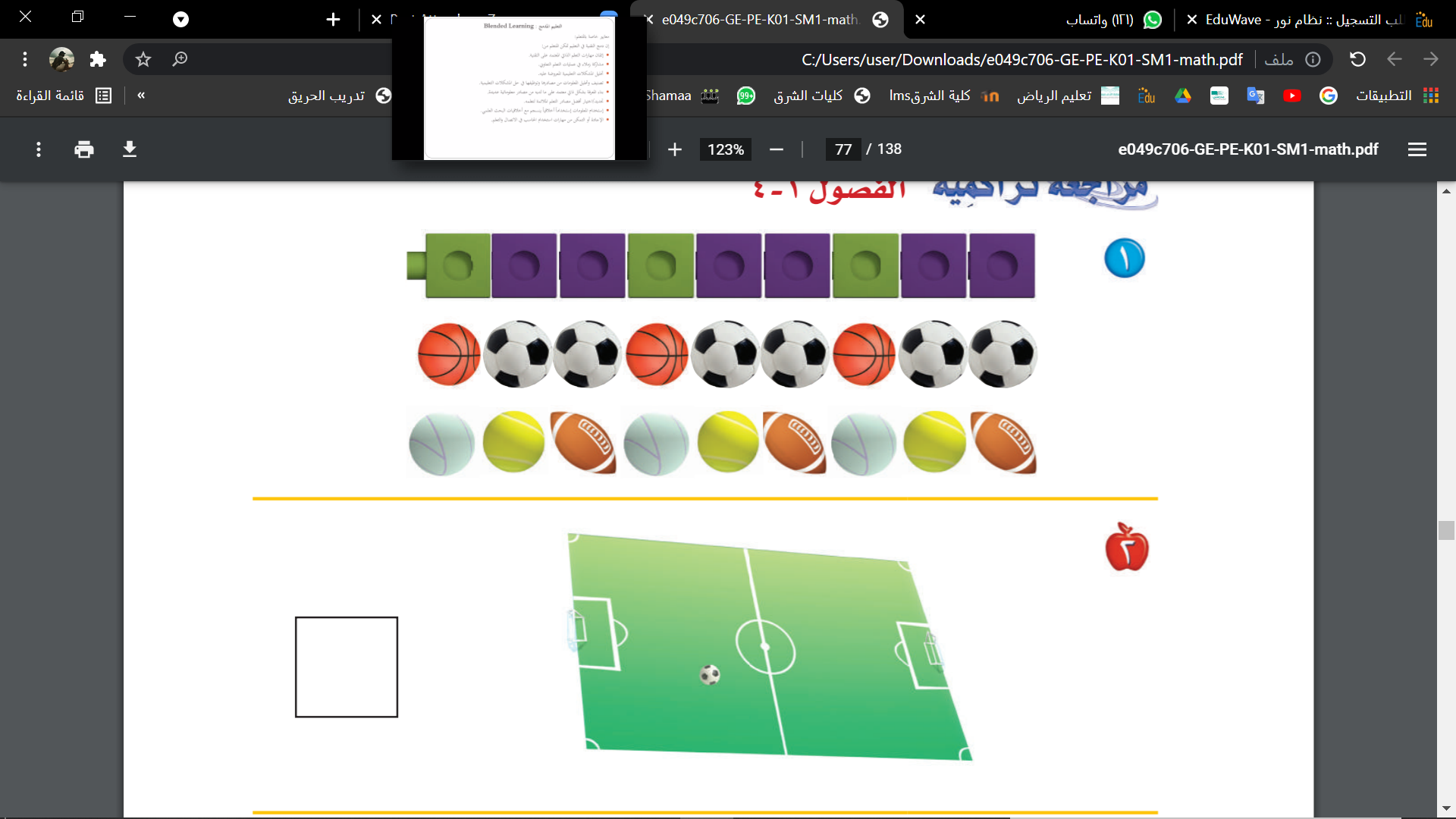 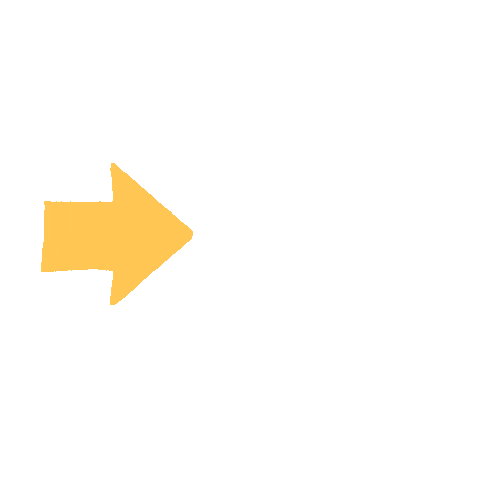 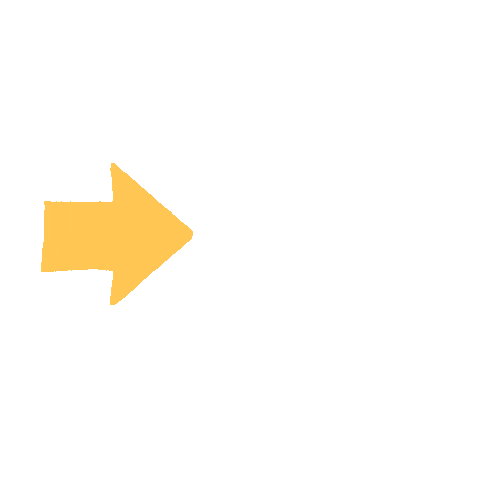 وحدة النمط
ثلاثة اشكال مكررة
كرة يد كرة تنس كرة سلة
أكتب عدد اللاعبين في الملعب
3- حوط مجموعة الورد التي عددها 5 , ثم ضع علامة خطاء على مجموعة الورد التي عددها 4
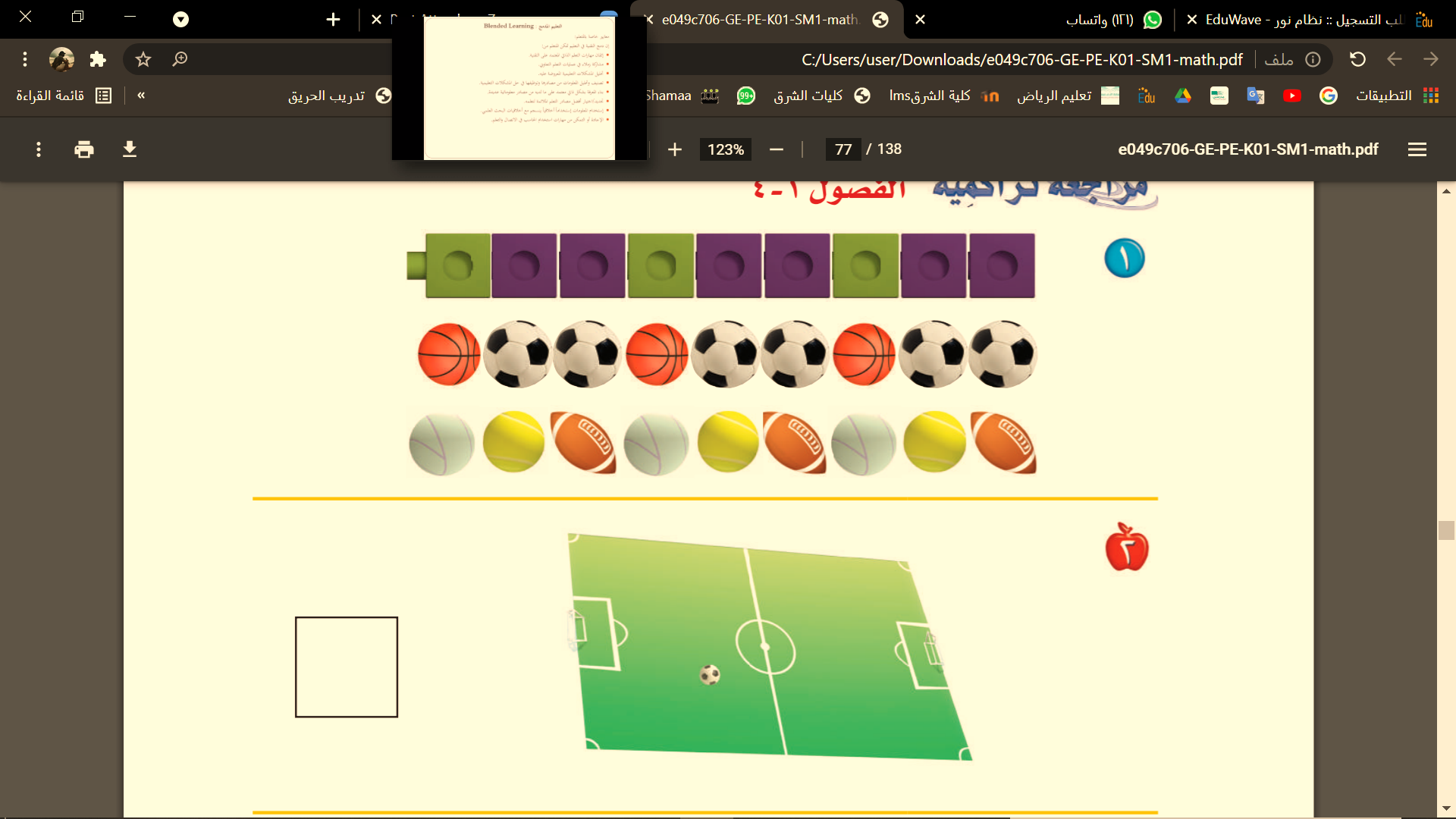 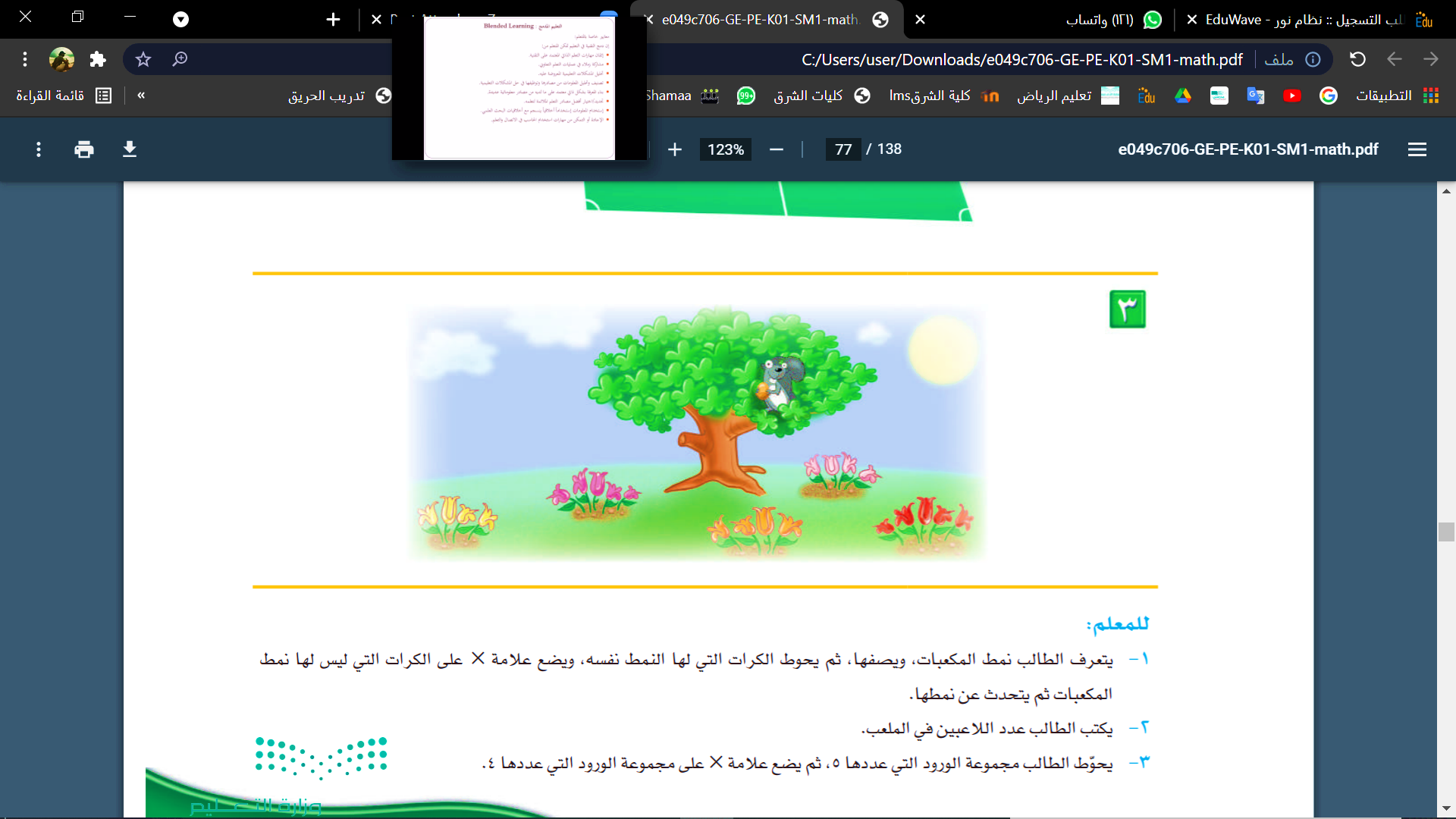 0
صفر
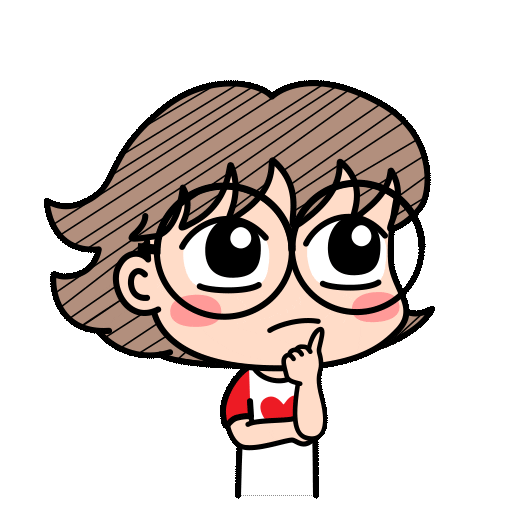 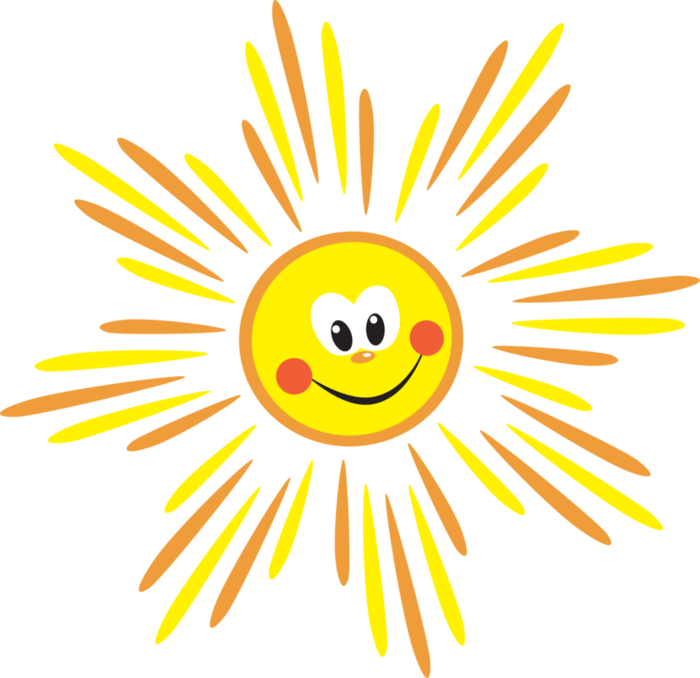 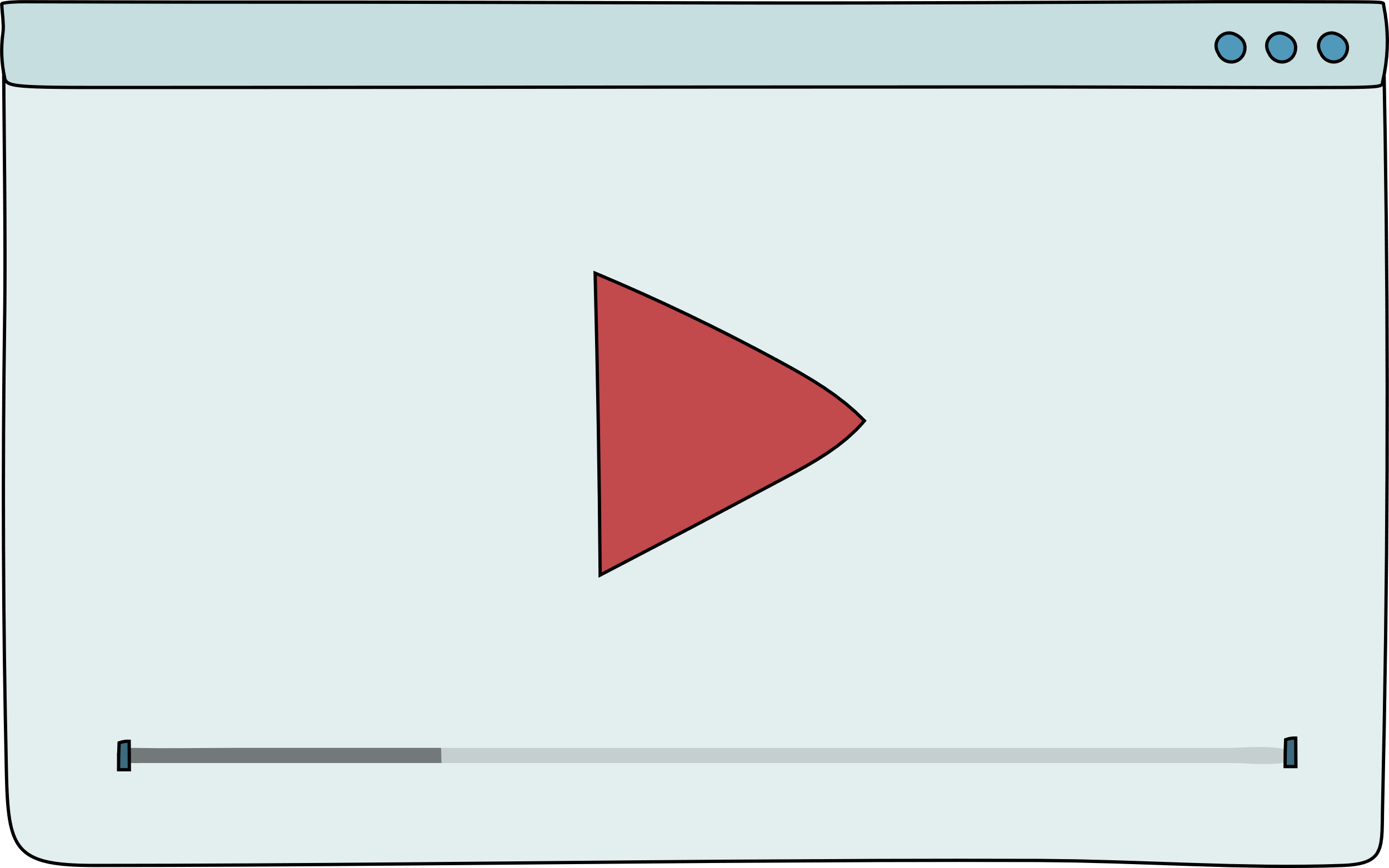 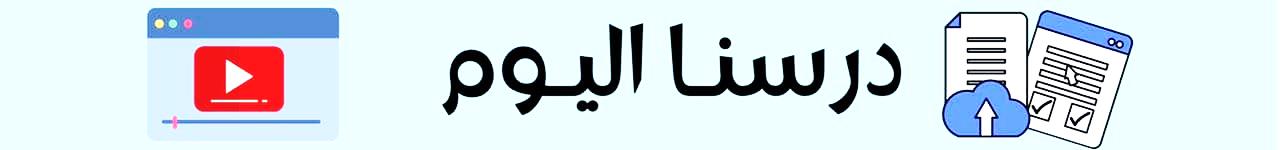 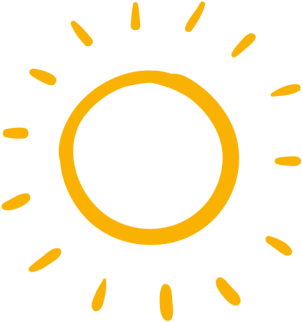 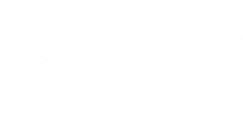 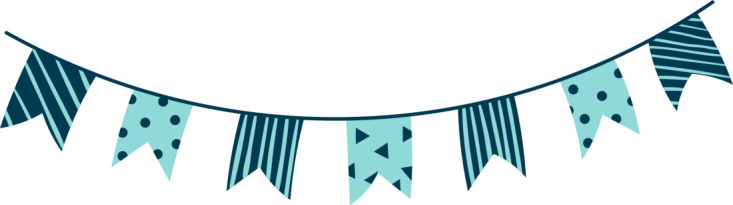 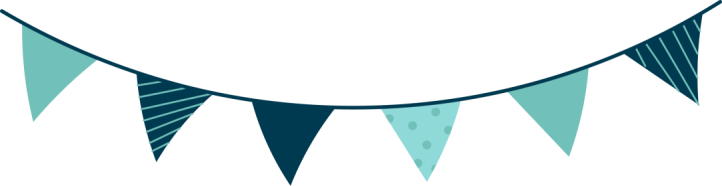 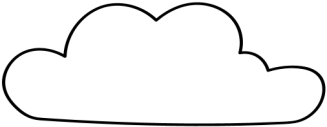 فديو الدرس
الدرس (اختبار منتصف الفصل 4( الدروس 1 , 2, 3, 4)
 + مراجعة تراكمية ( الفصول 1-4 )
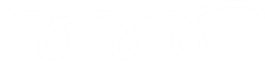 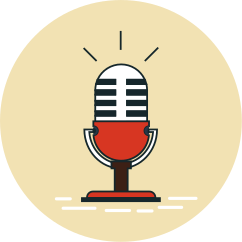 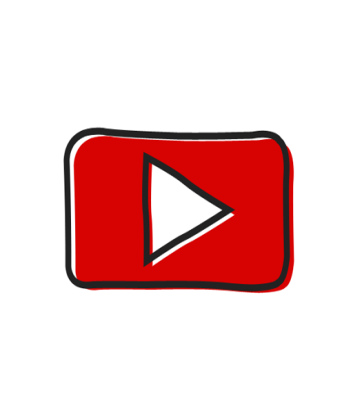 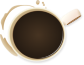 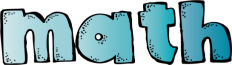 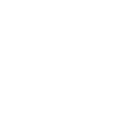 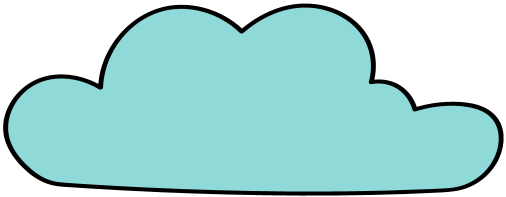 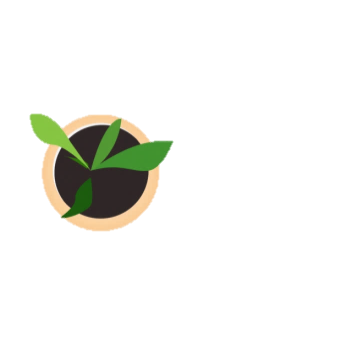 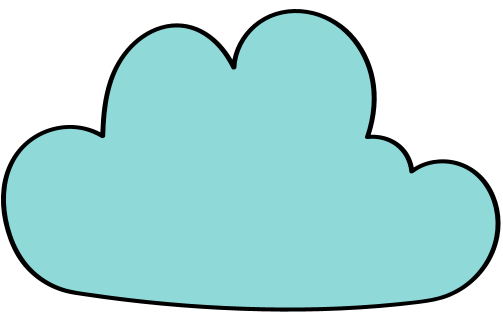 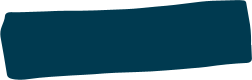 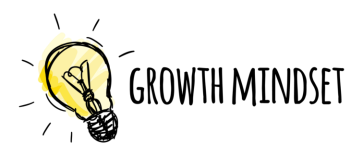 وقت المرح 
مع إم أند امز
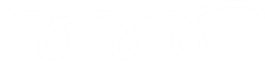 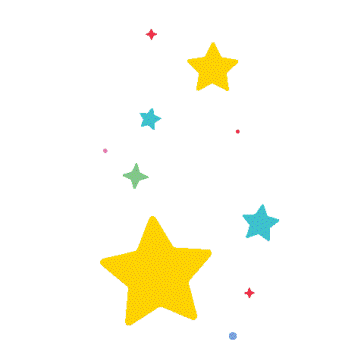 هل انتم مستعدون
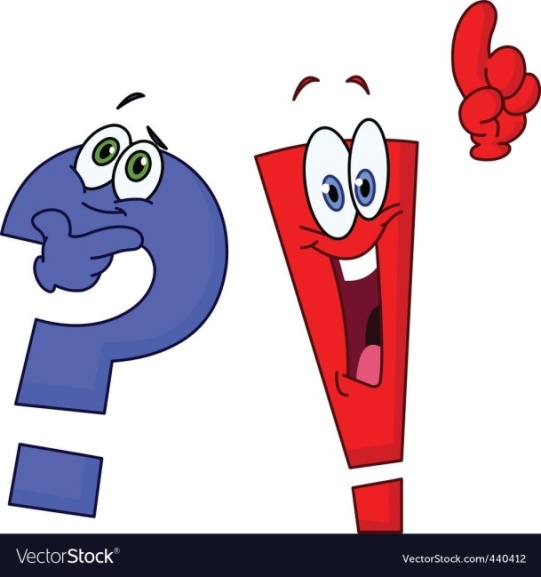 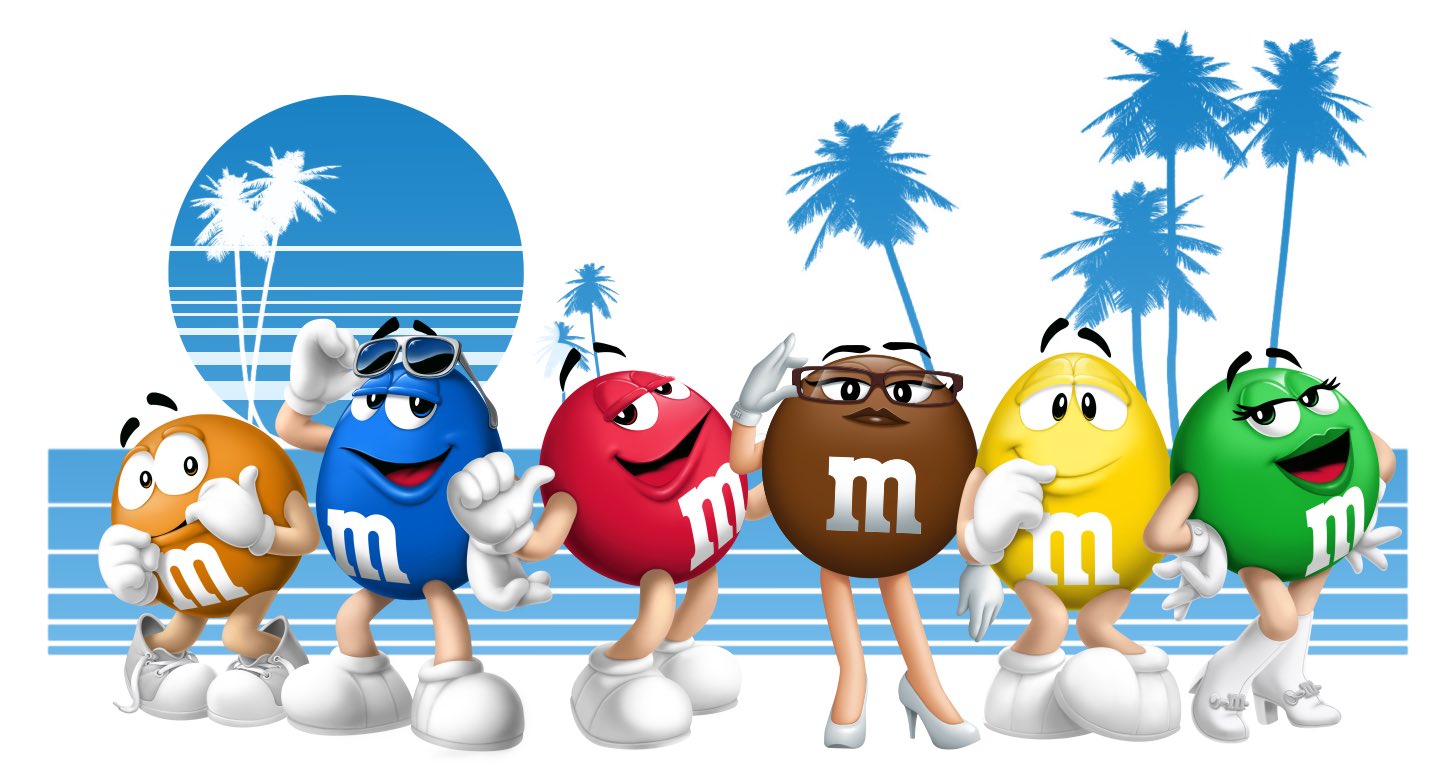 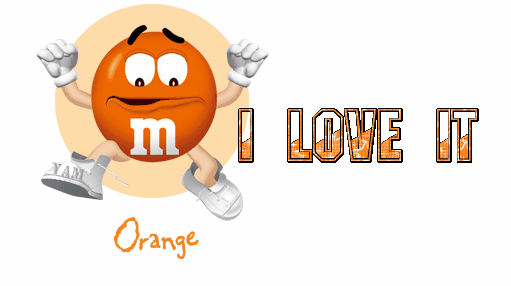 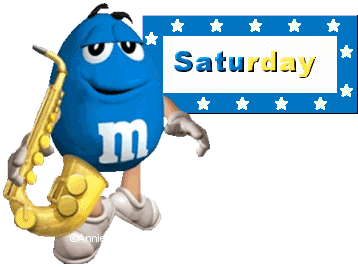 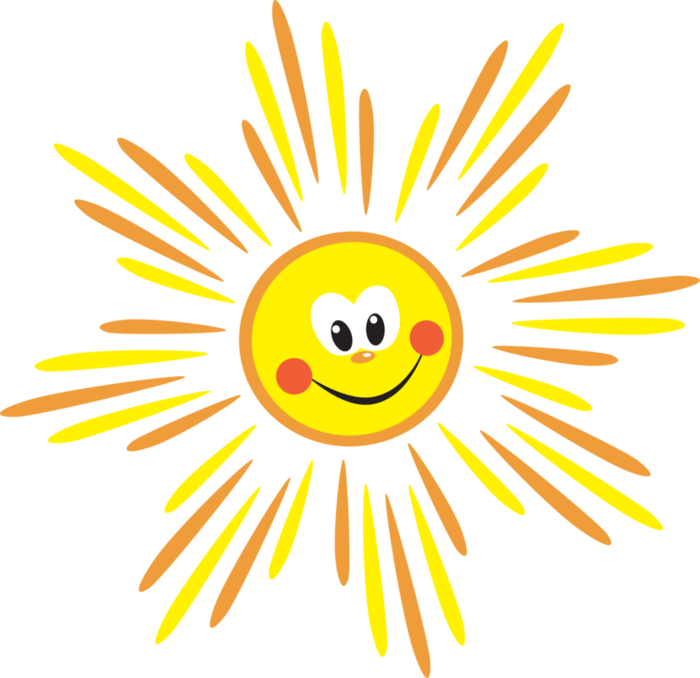 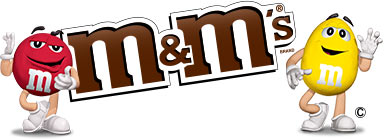 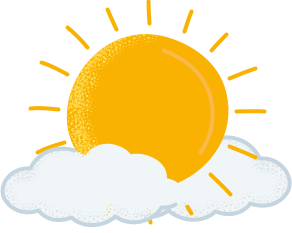 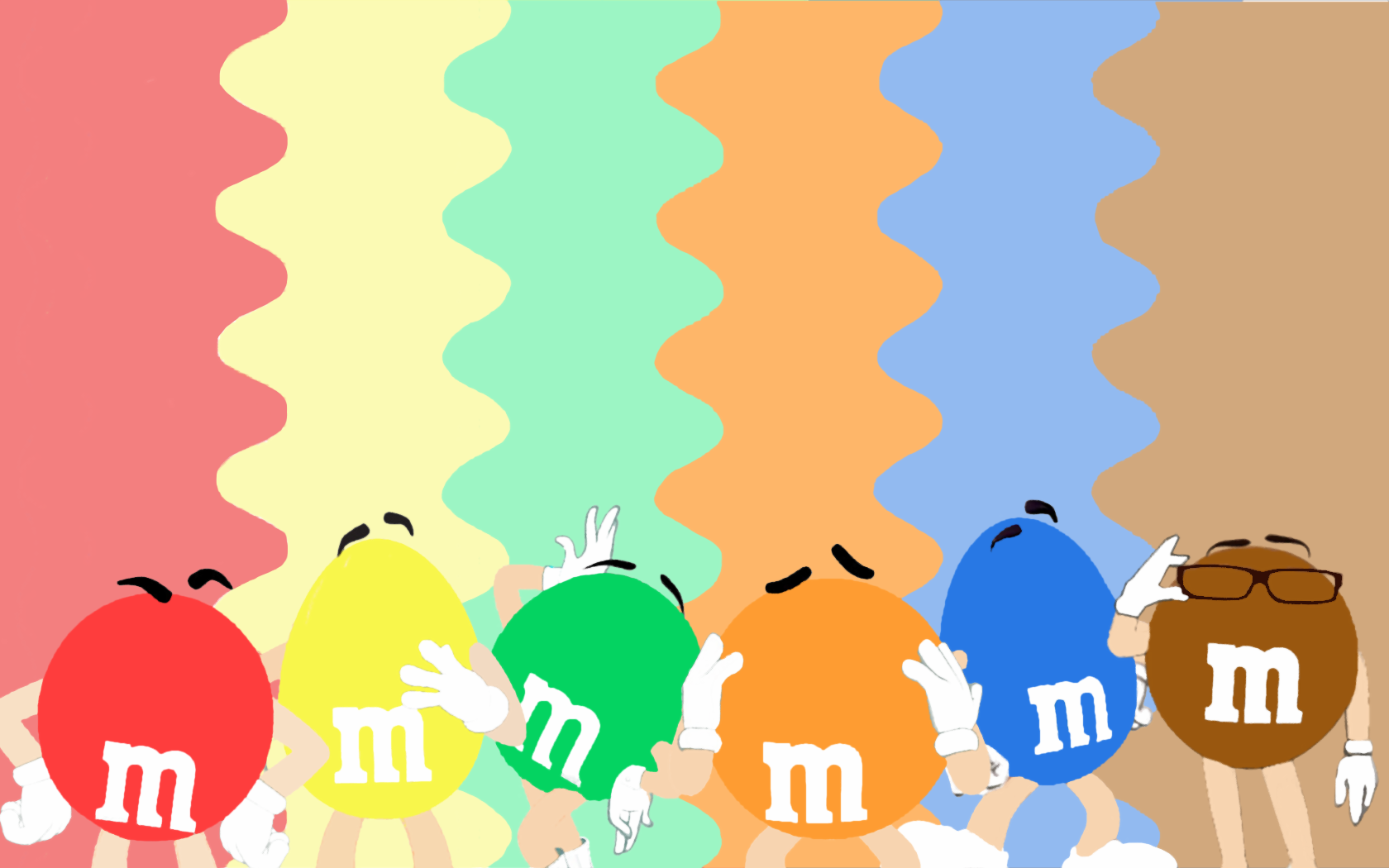 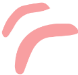 اختر الاجابة الصحيحة
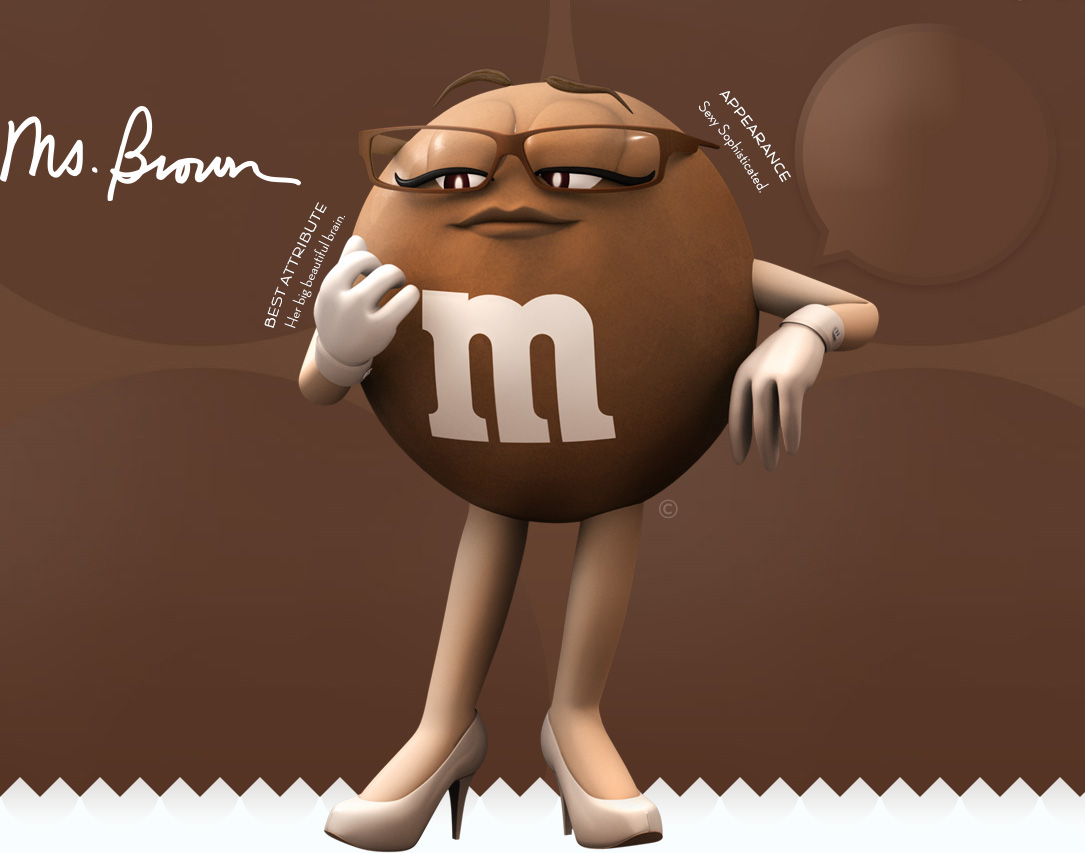 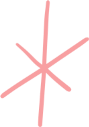 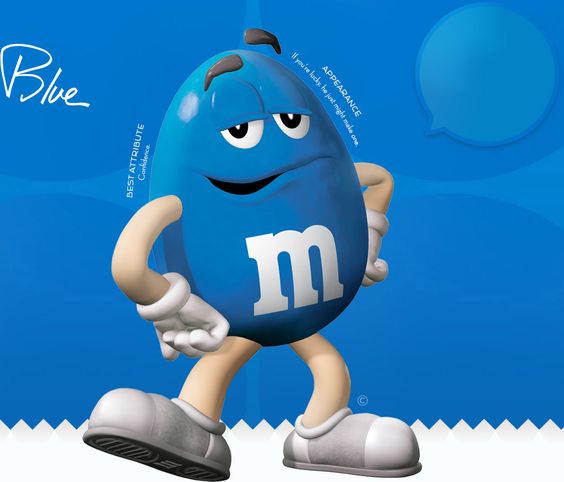 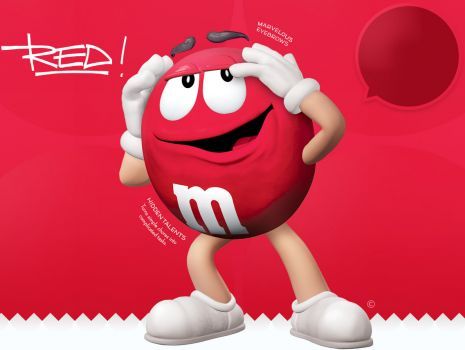 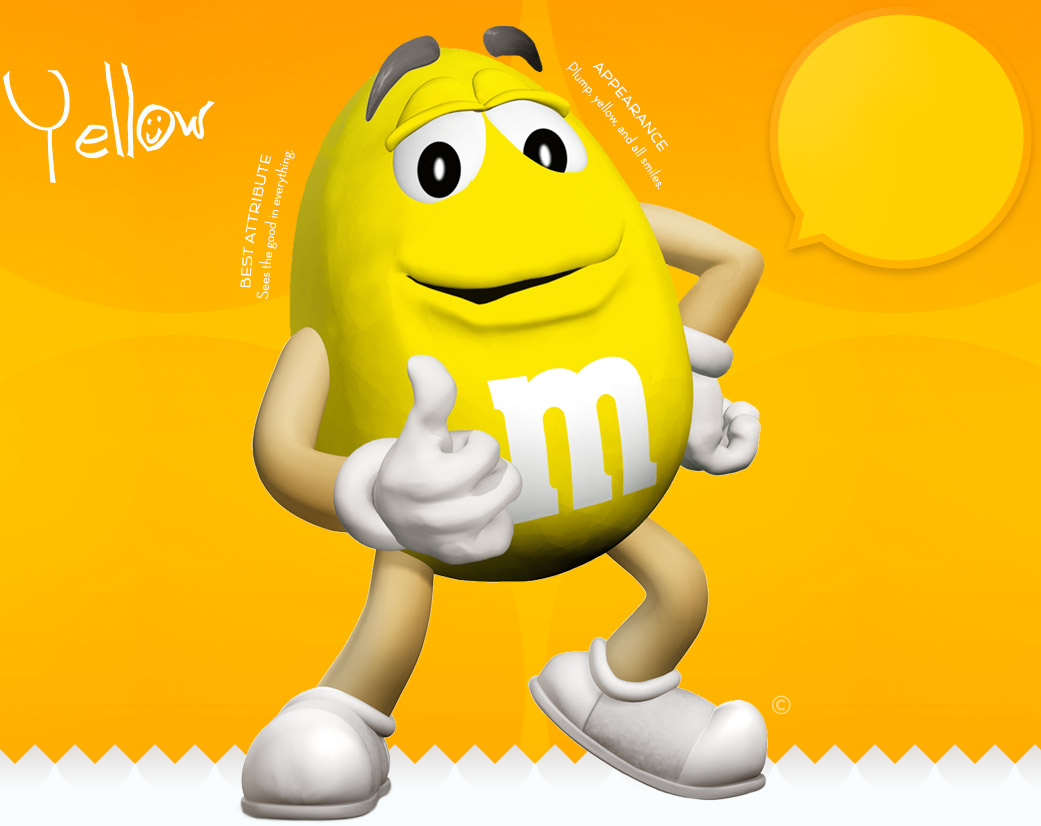 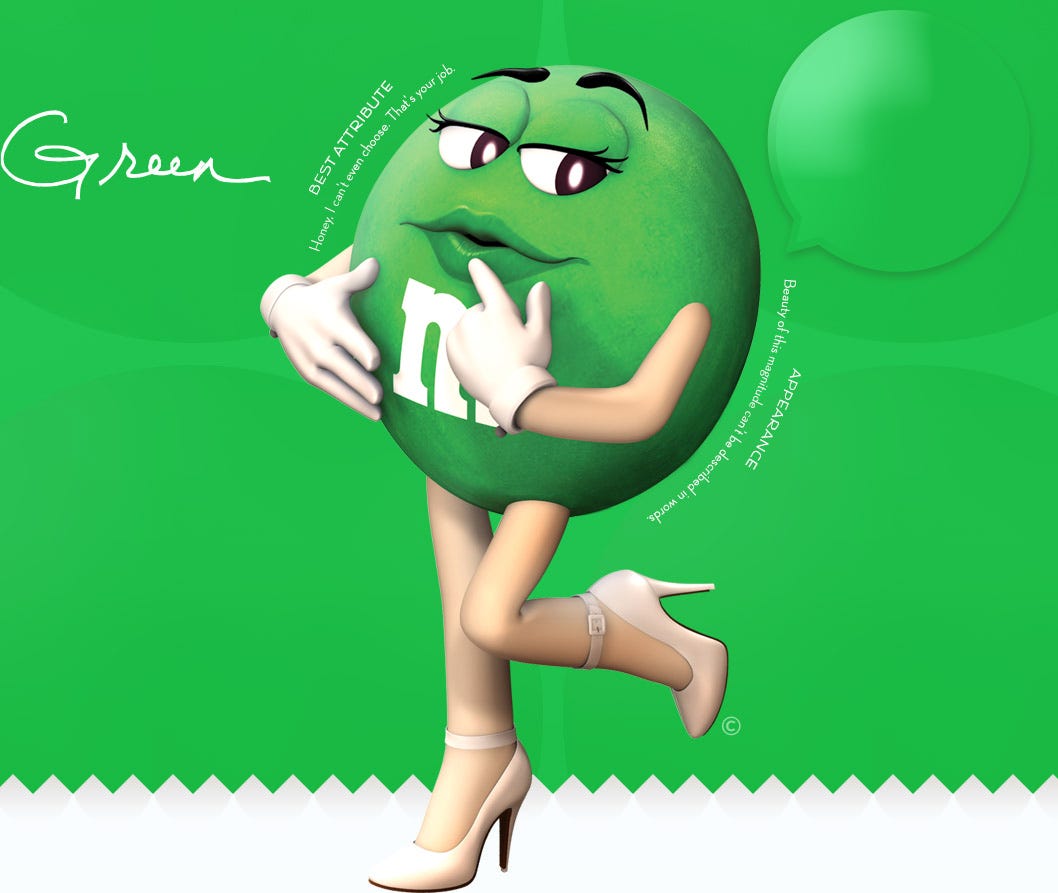 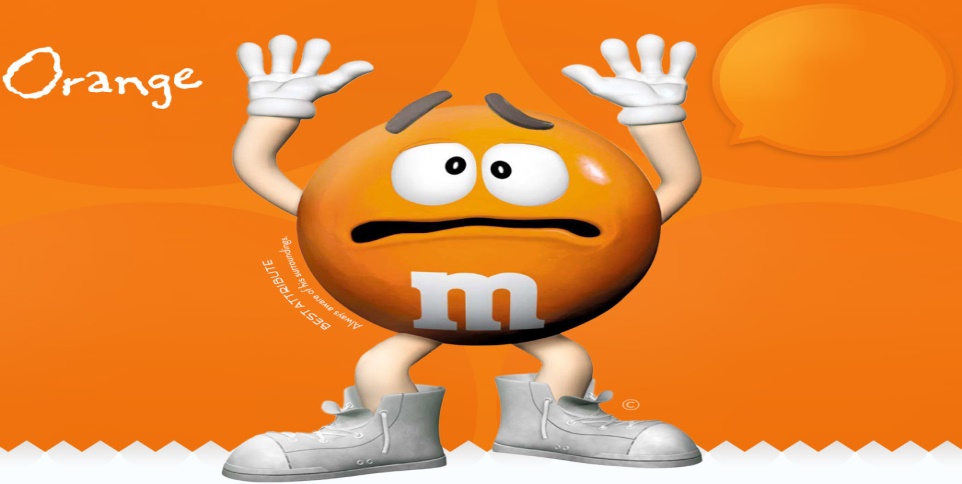 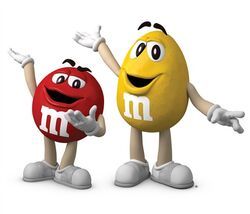 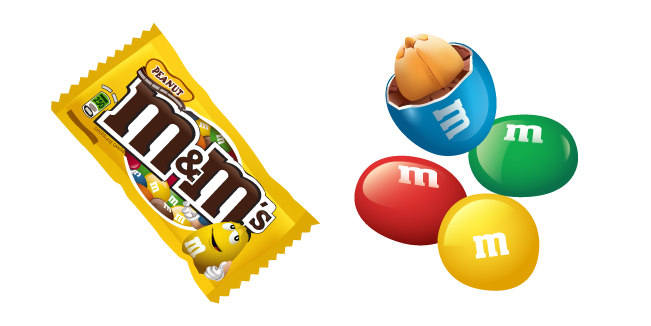 m and ms watch do you like better
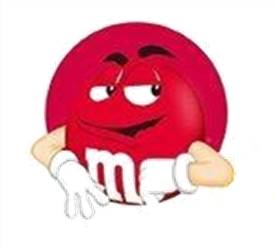 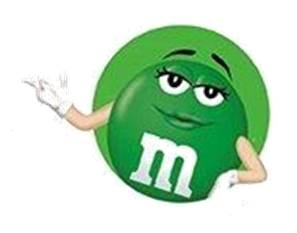 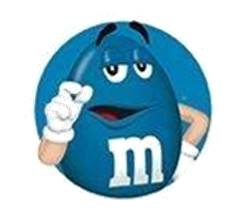 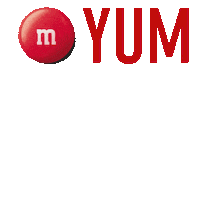 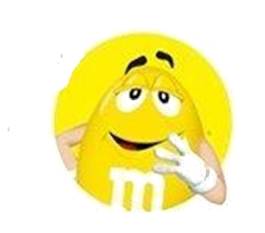 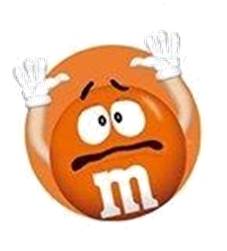 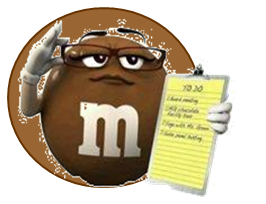 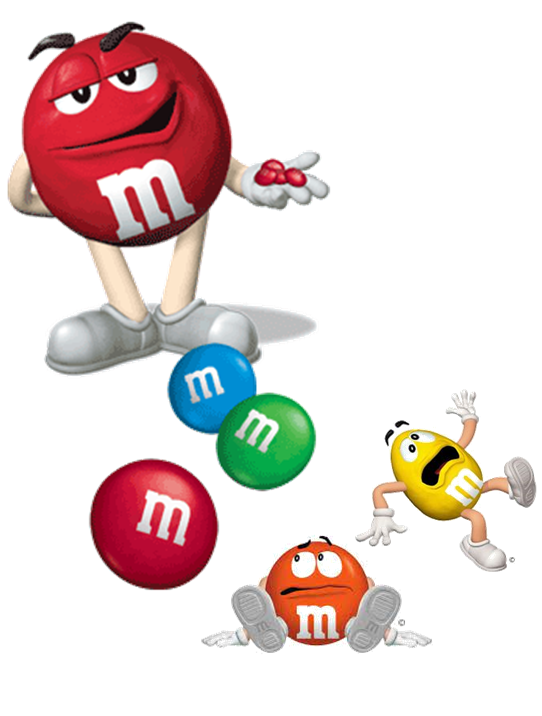 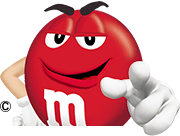 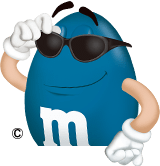 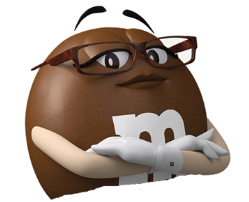 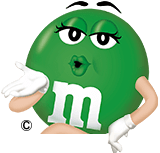 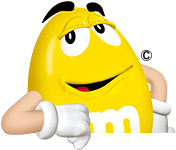 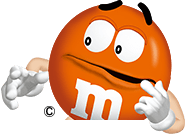 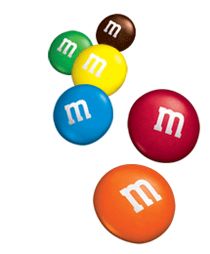 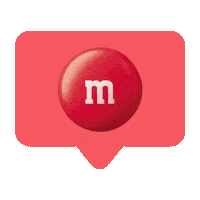 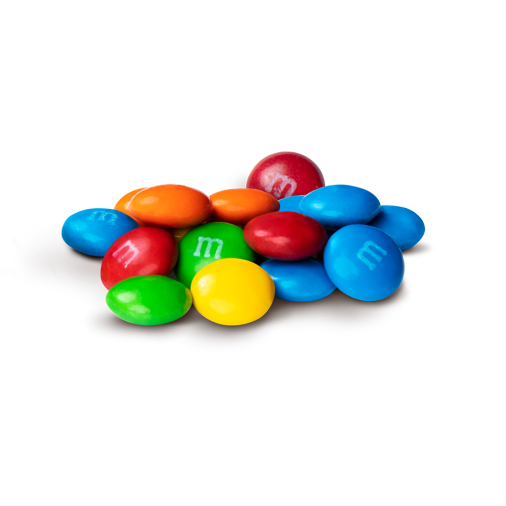 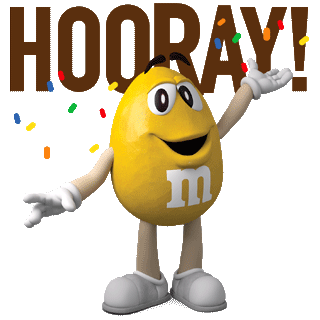 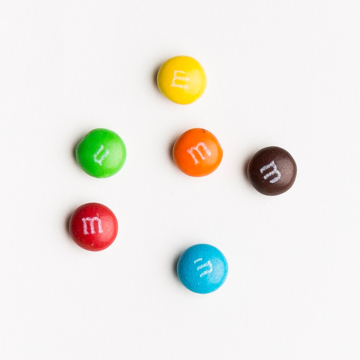 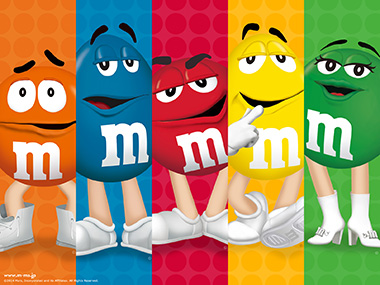 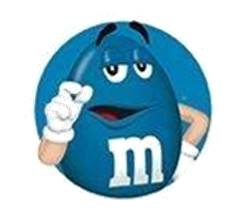 كم عدد الأشخاص في السيارة؟
خمسة 5
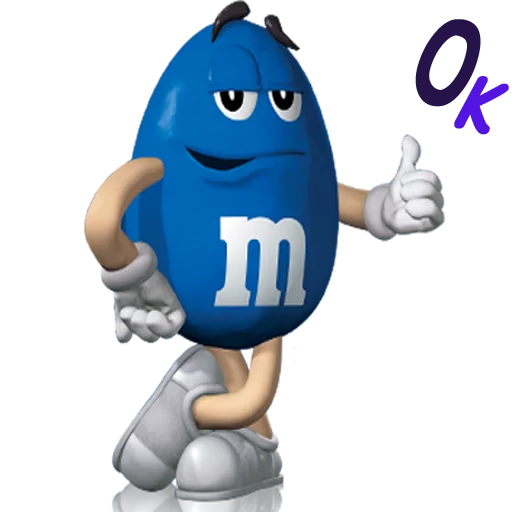 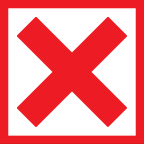 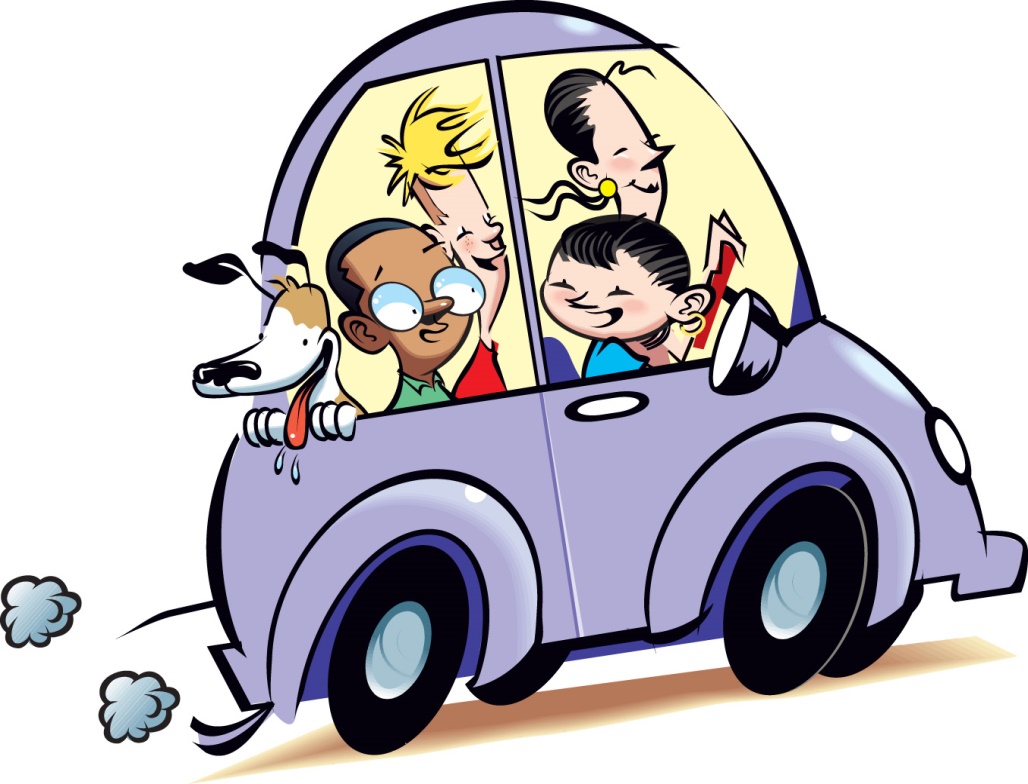 أربعة 4
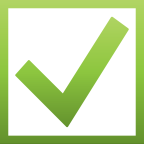 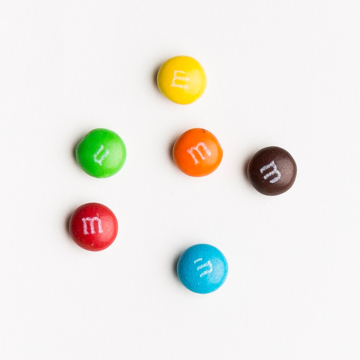 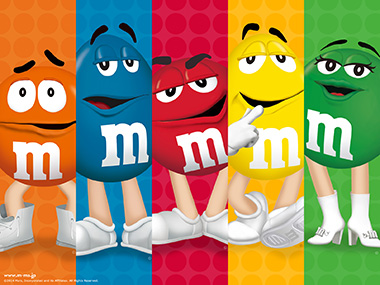 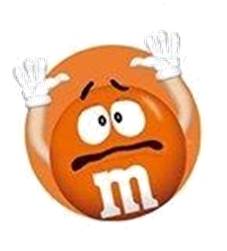 ساعد الام دجاجة في حصر عدد صغارها
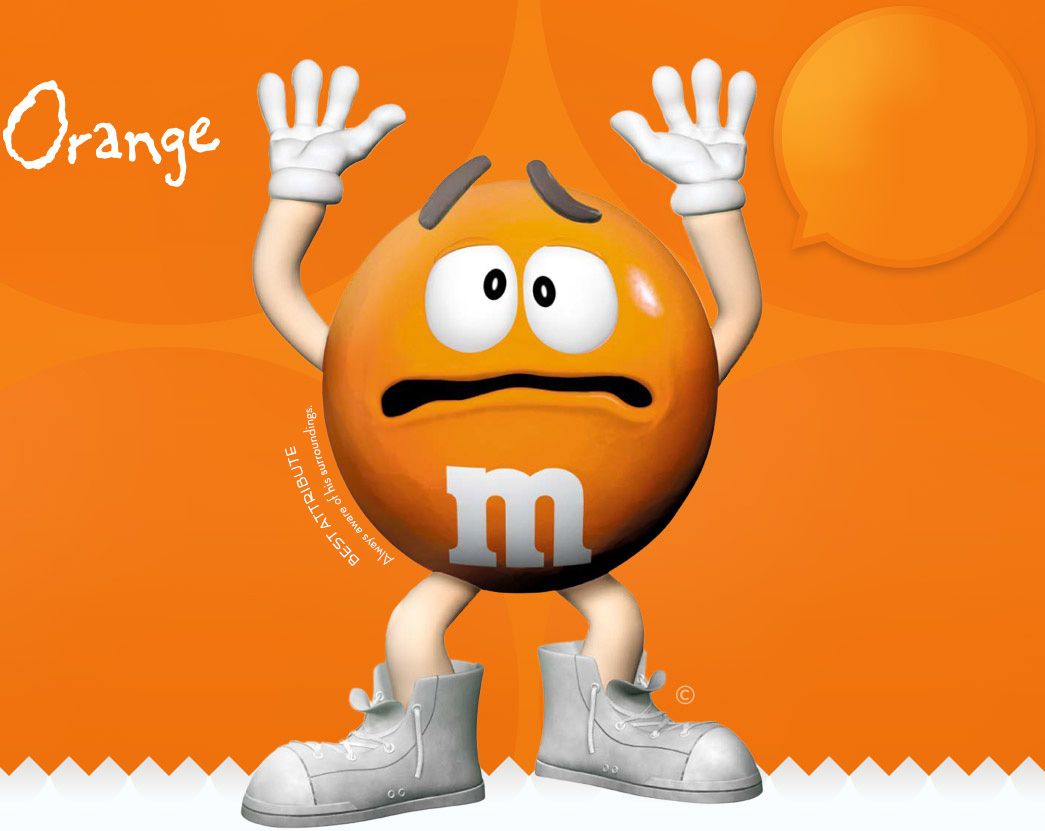 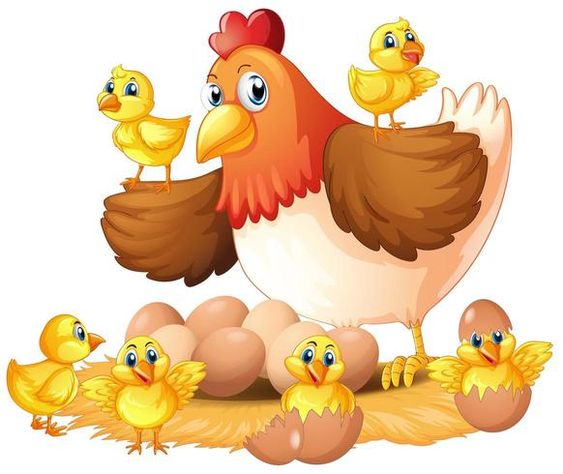 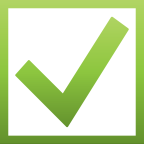 6 ستة فراخ
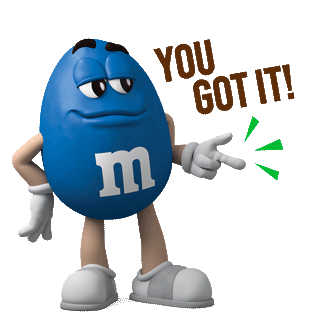 7 سبعة فراخ
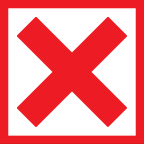 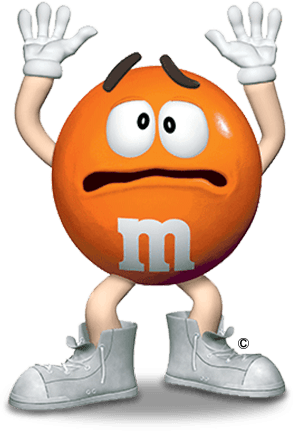 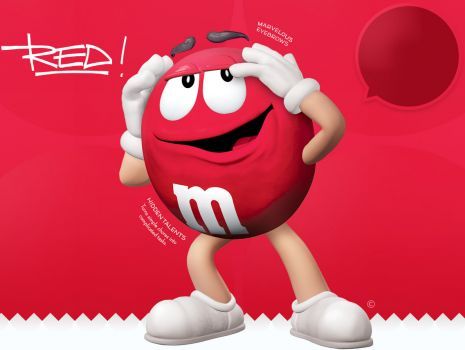 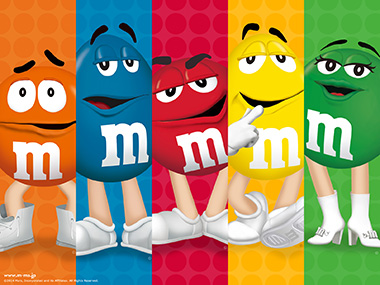 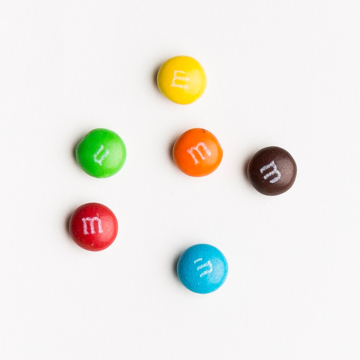 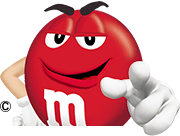 ماعدد الأولاد في الملعب
4
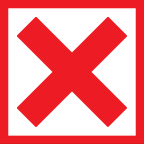 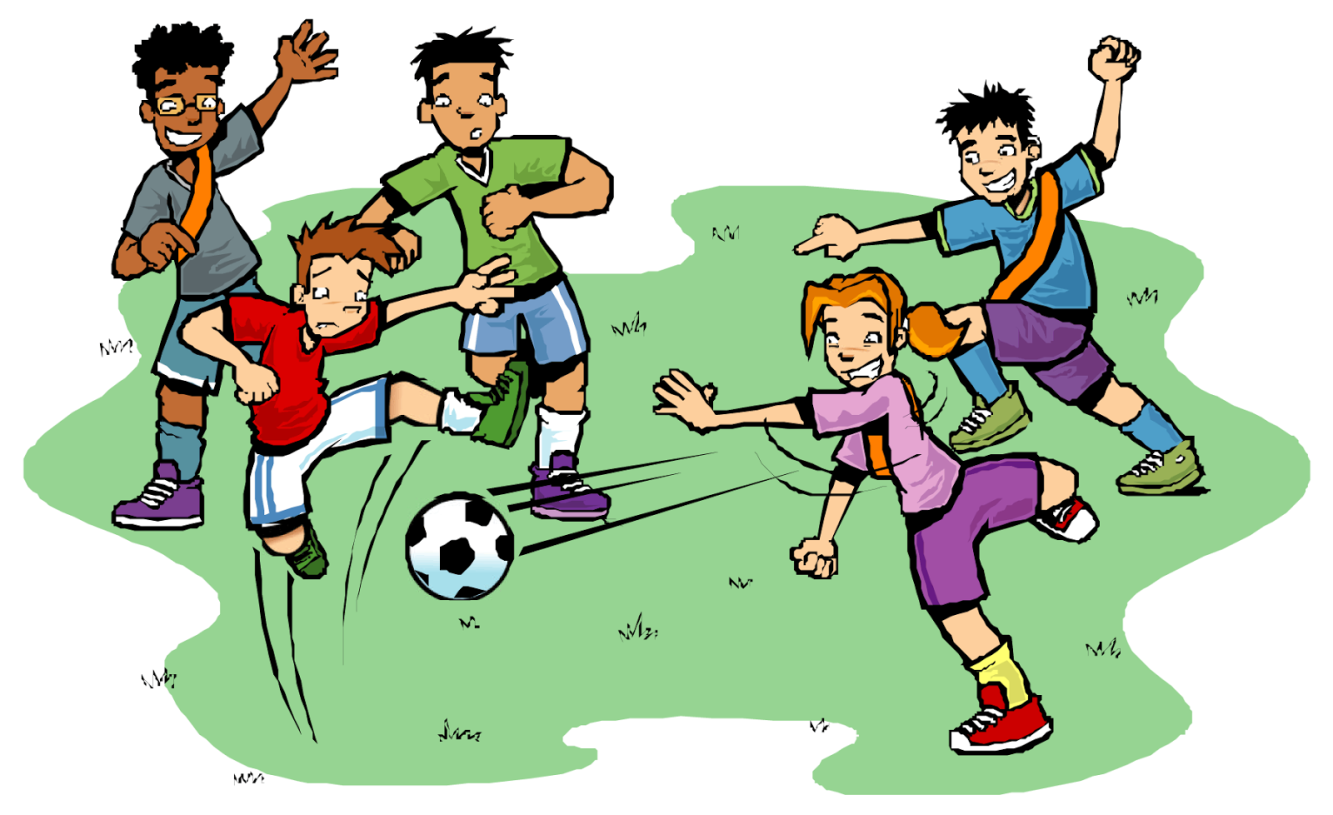 5
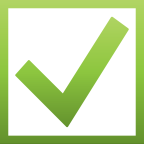 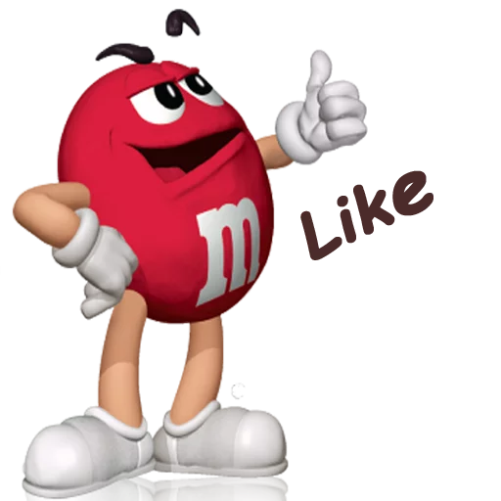 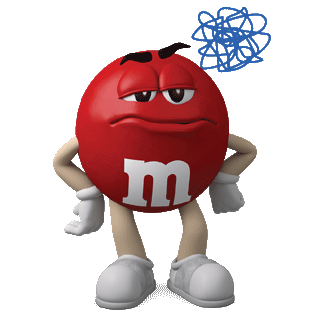 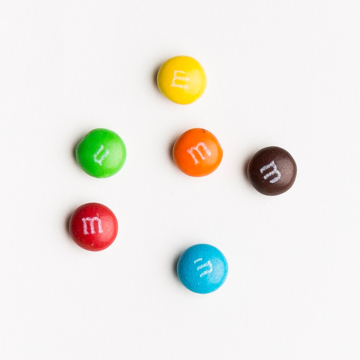 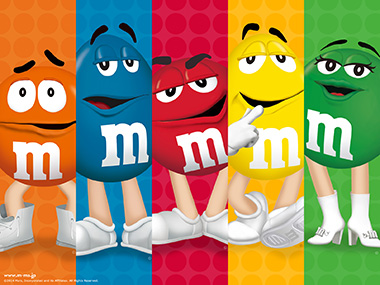 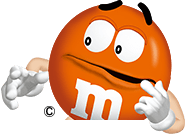 أرنوب يحب الجزر 
كم جزرة اشترى أرنوب من السوق لوجبة الغداء؟
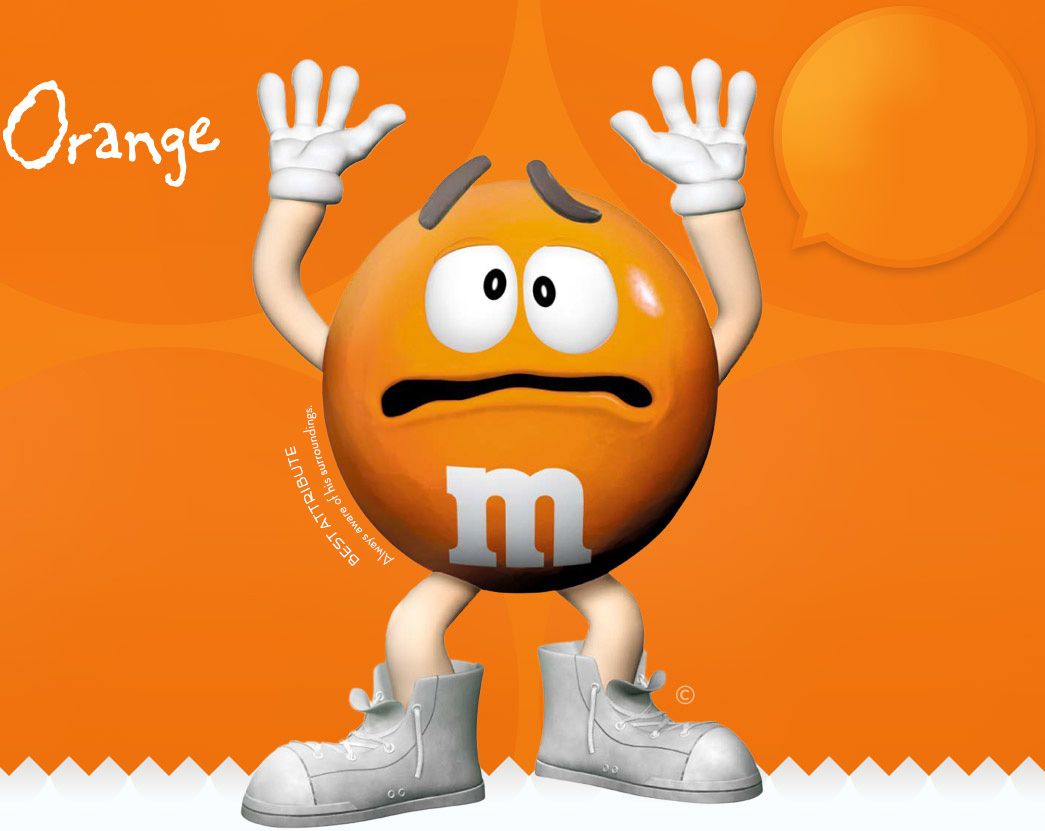 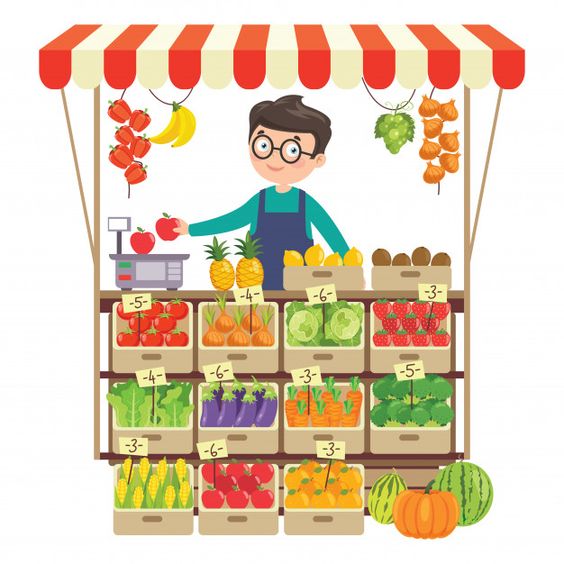 7
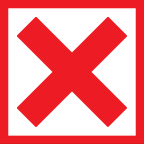 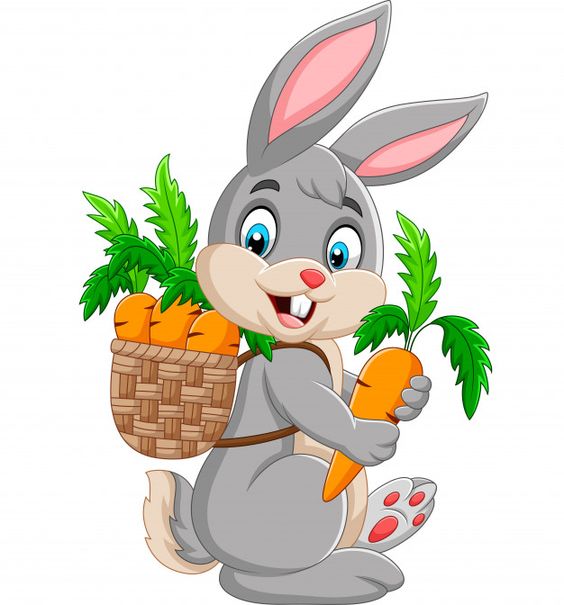 4
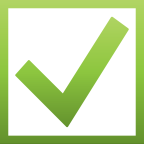 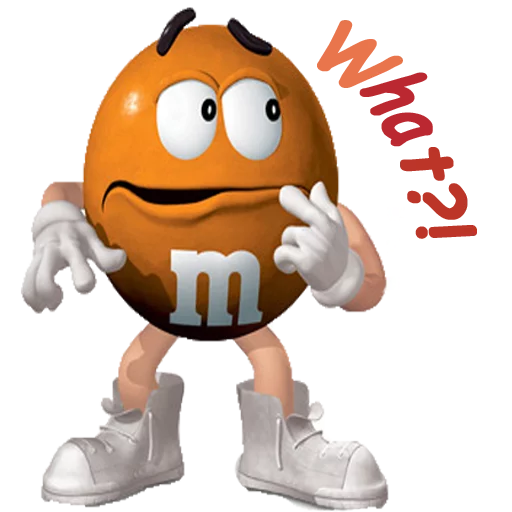 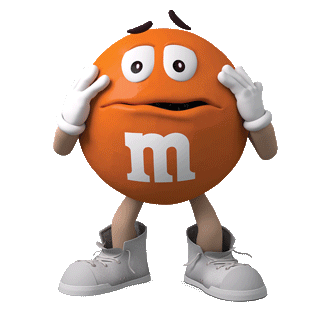 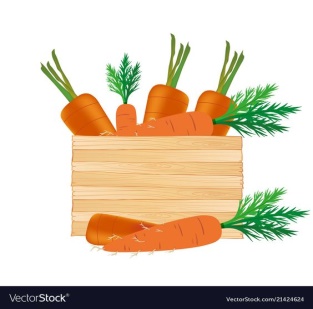 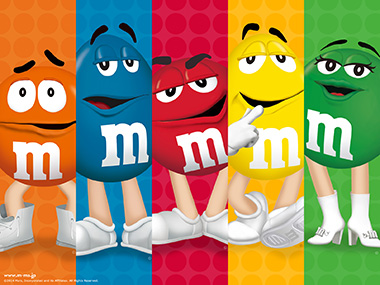 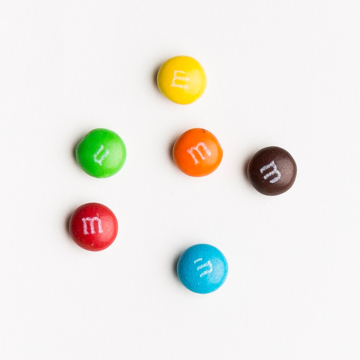 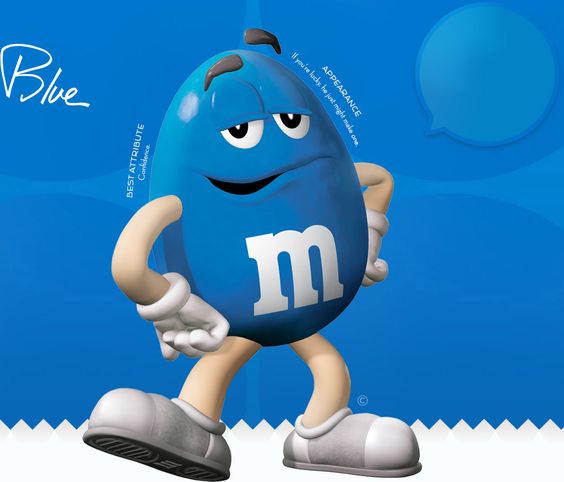 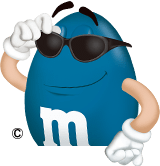 كم عدد الكرات التي يلعب بها بدر واخواته
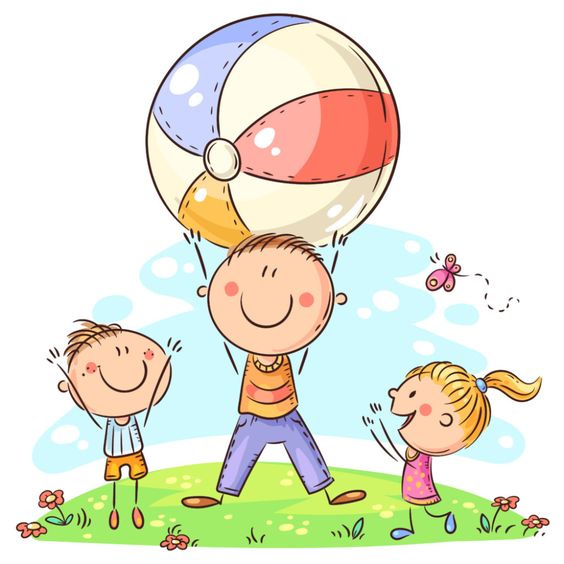 2
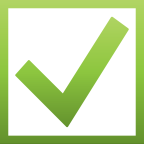 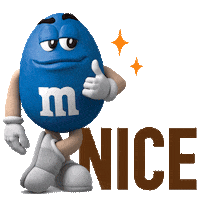 3
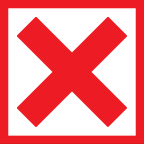 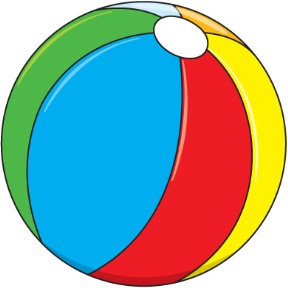 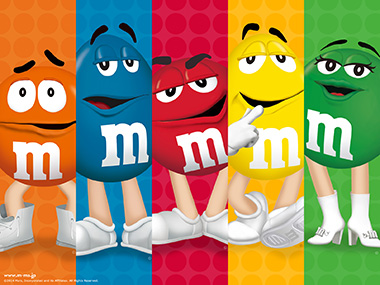 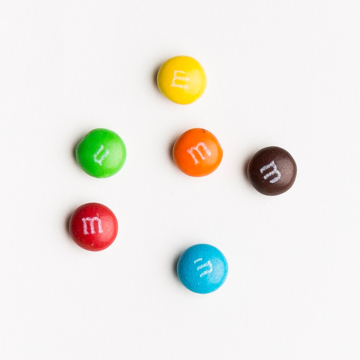 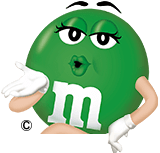 ماعدد البالونات مع قرين في الصورة
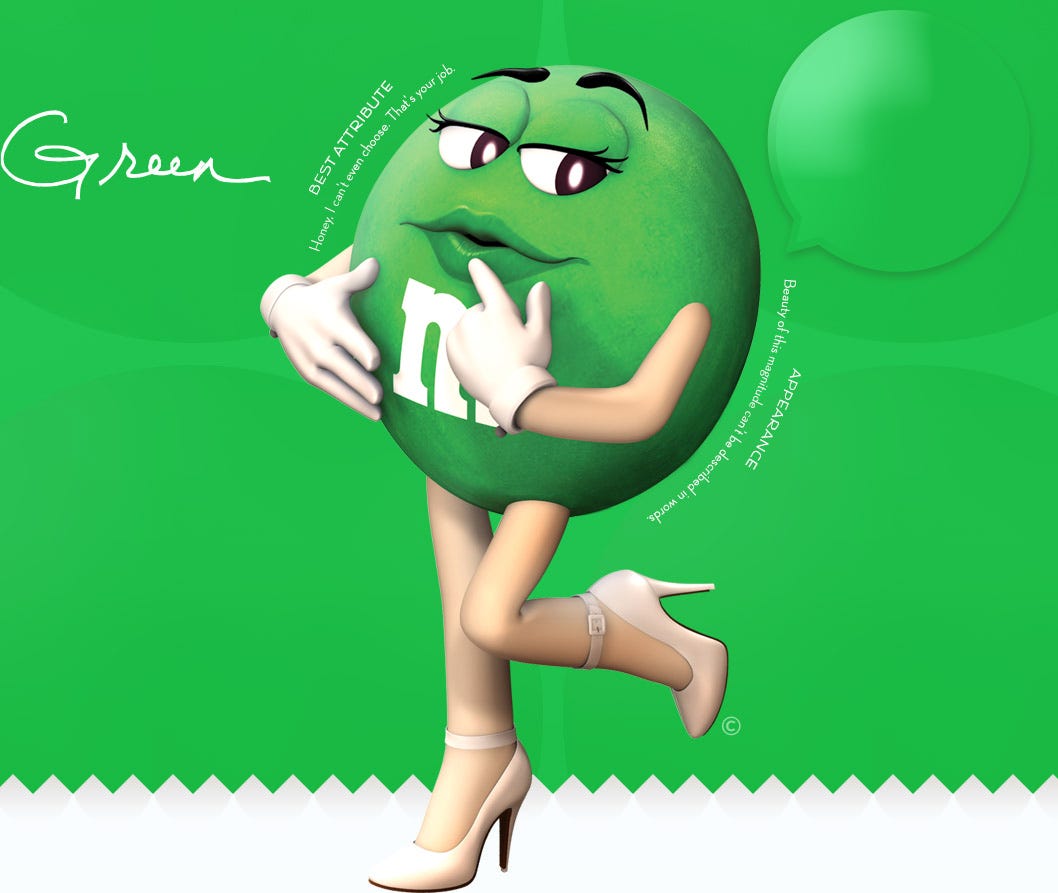 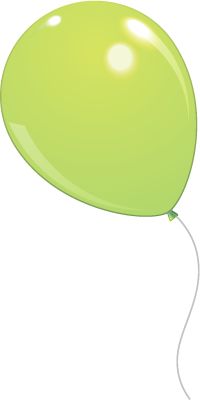 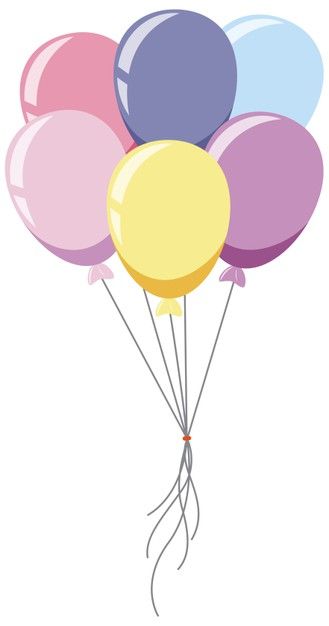 6
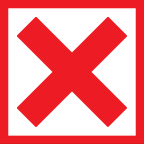 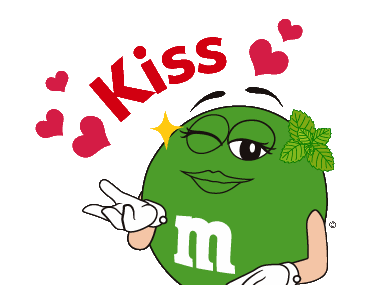 7
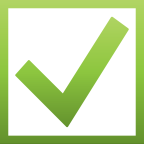 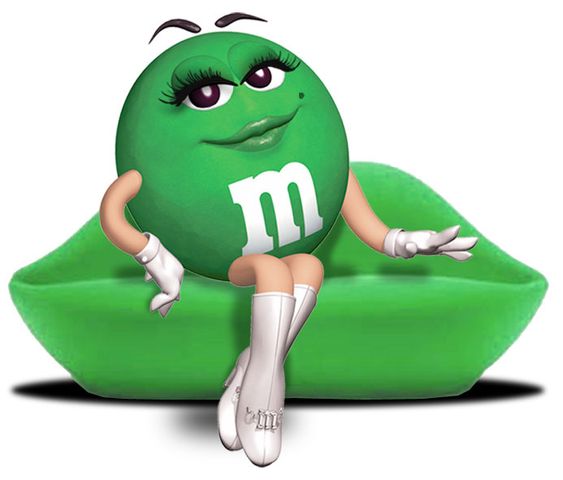 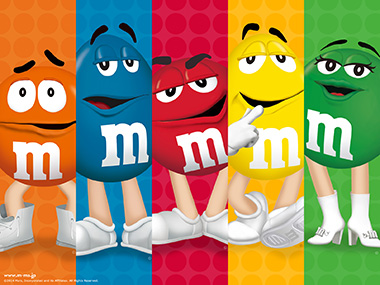 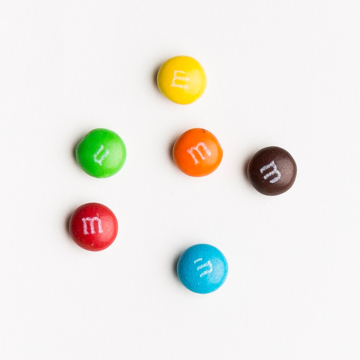 كم عدد التفاحات التي سقطت من الشجرة
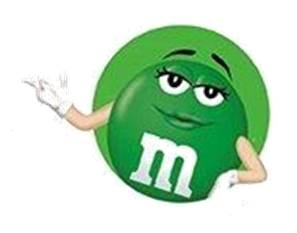 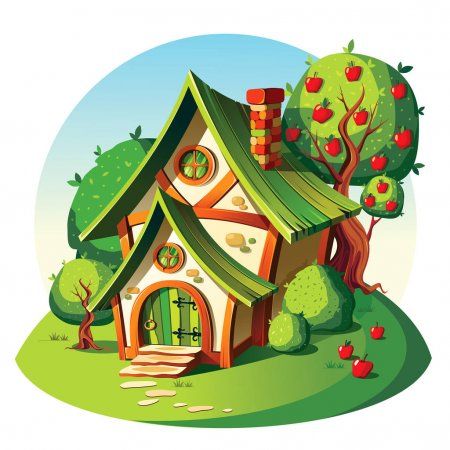 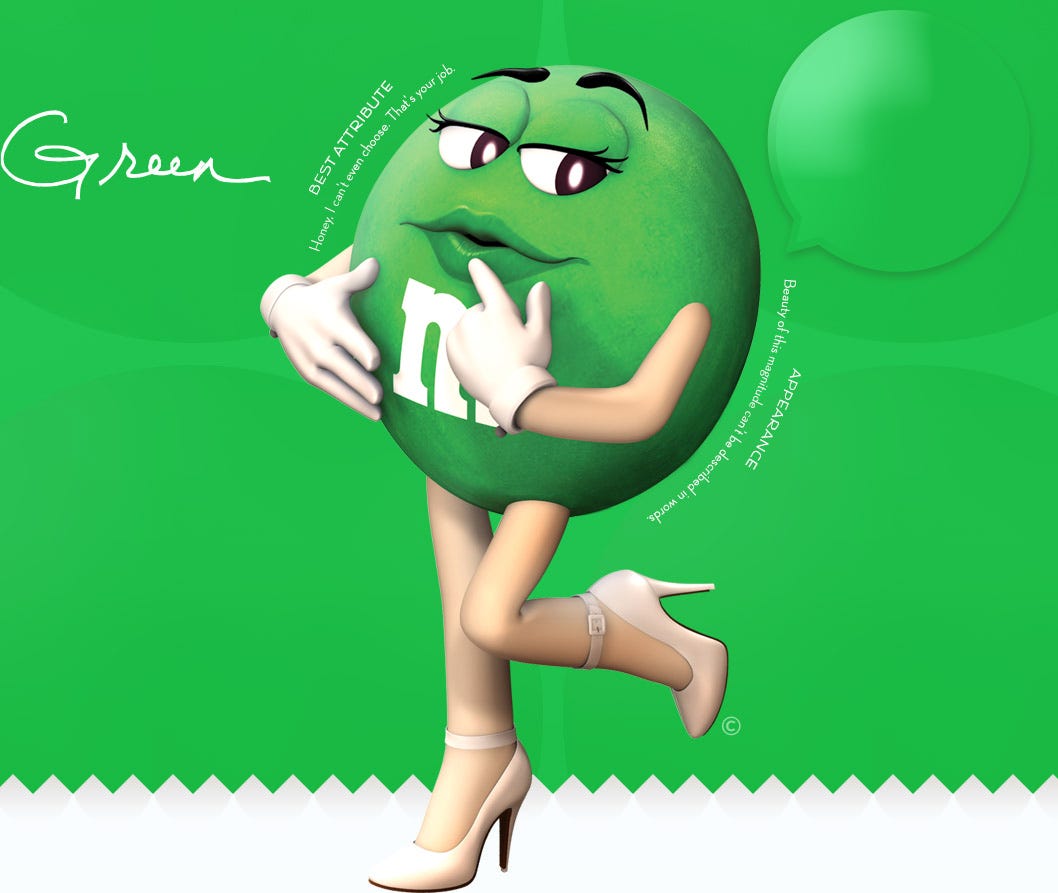 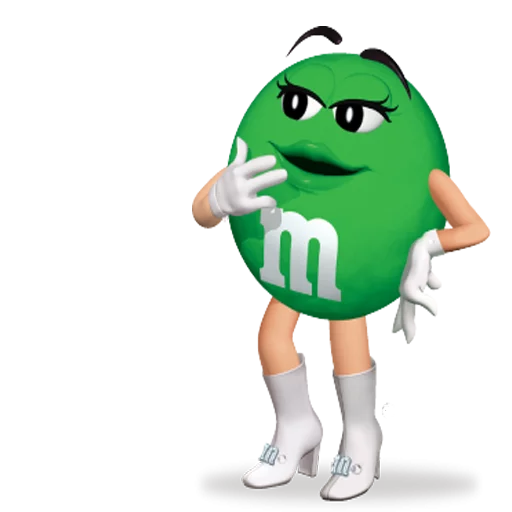 10 تفاحات
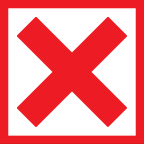 3 تفاحات
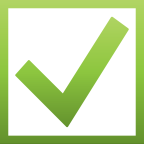 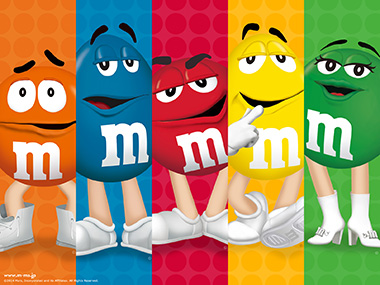 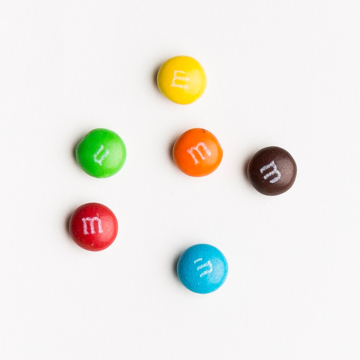 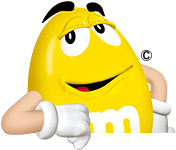 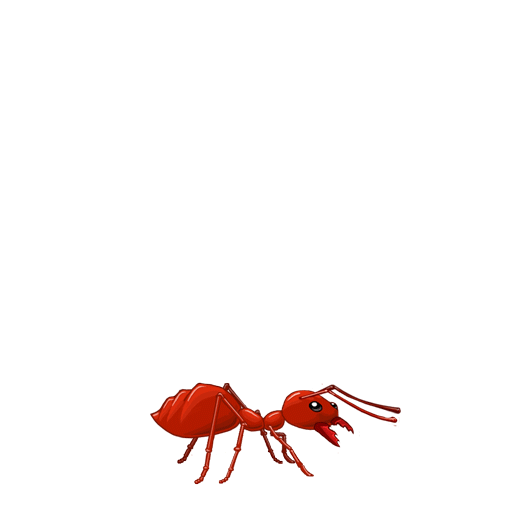 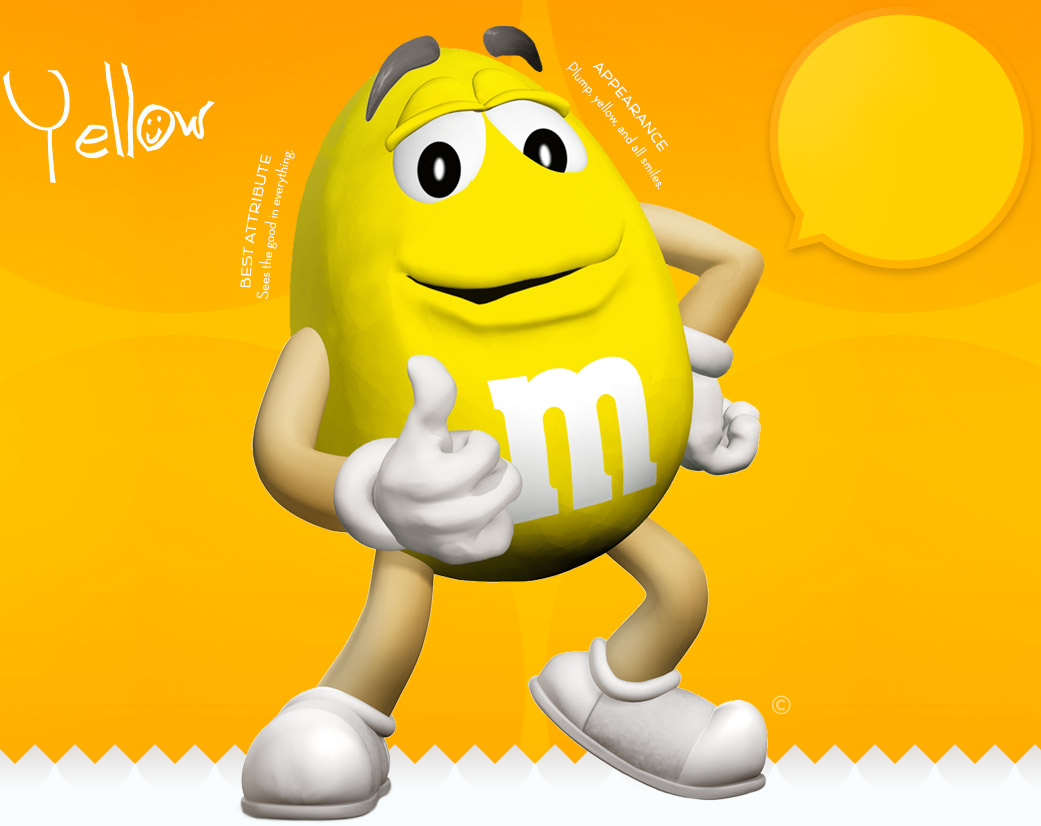 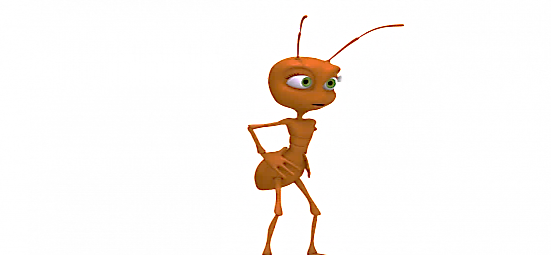 في قرية النمل يعمل النمل بجد وحب 
ساعد الملكة نملة في حصر عدد سكانها
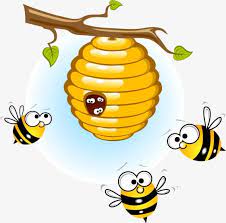 9
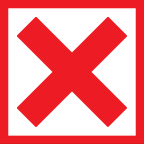 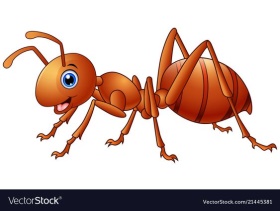 10
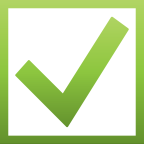 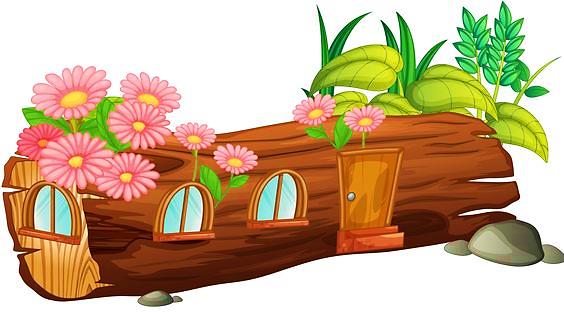 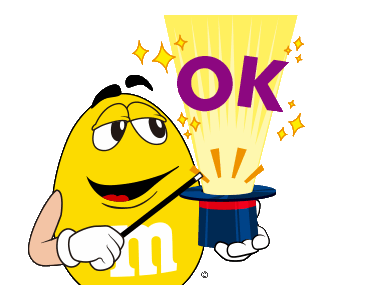 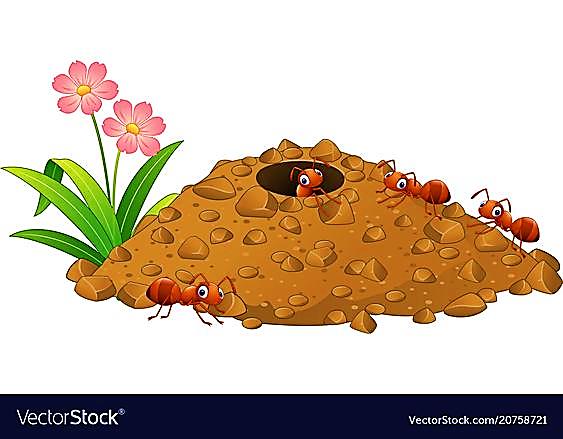 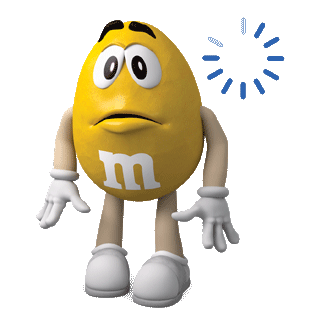 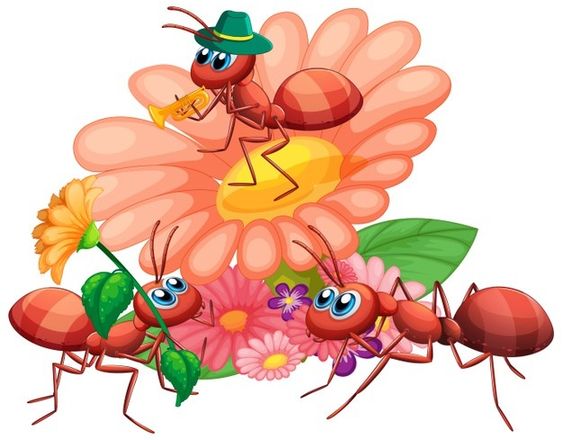 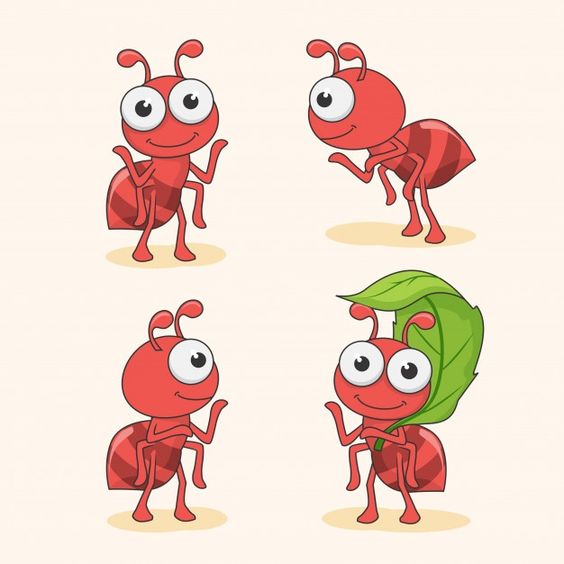 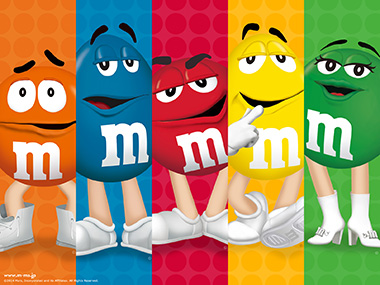 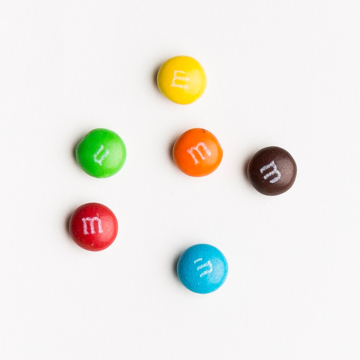 في عائلة الكلب كم جرواً في العائلة
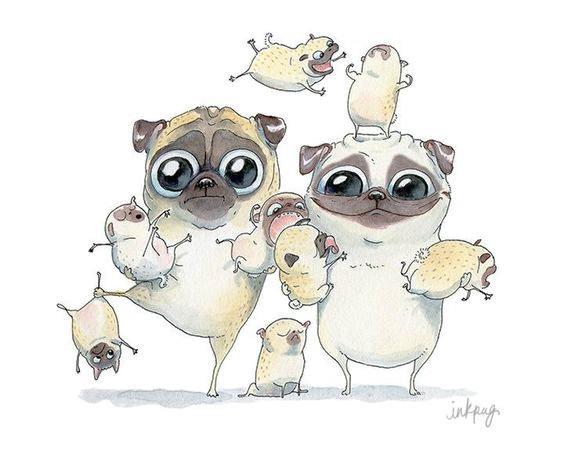 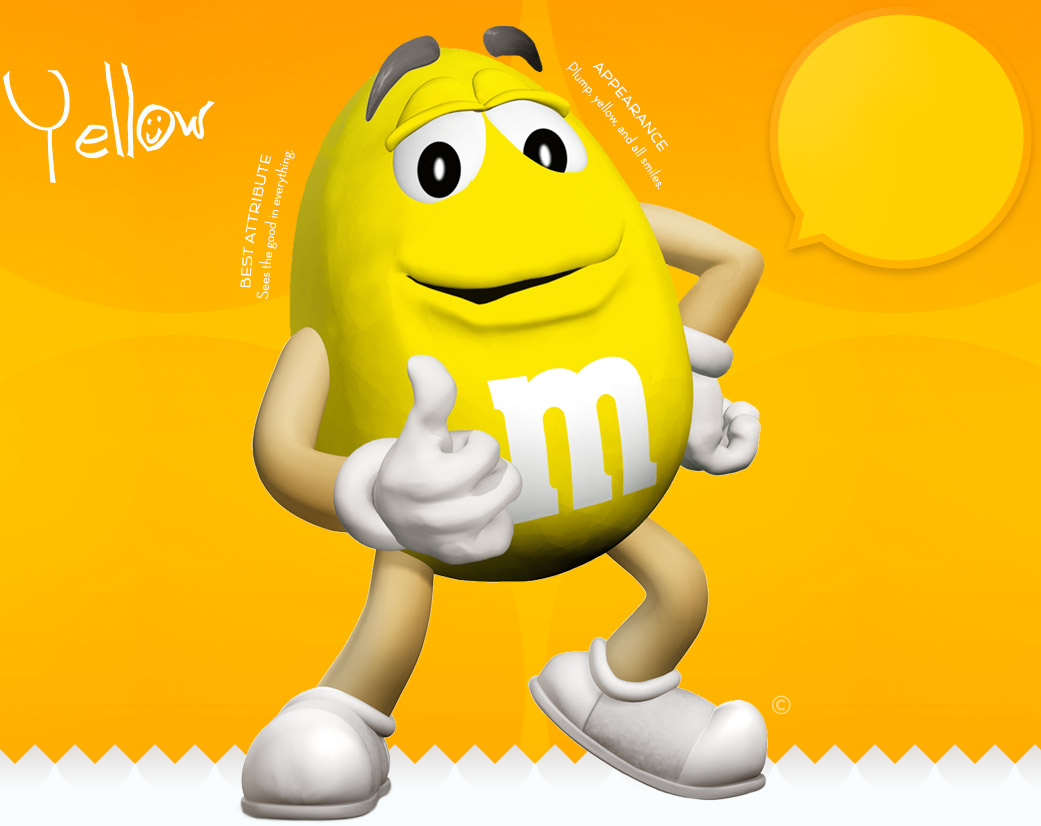 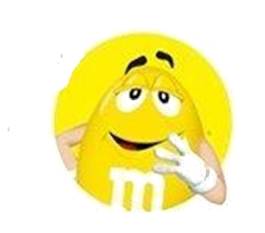 8 ثمانية
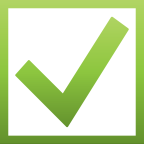 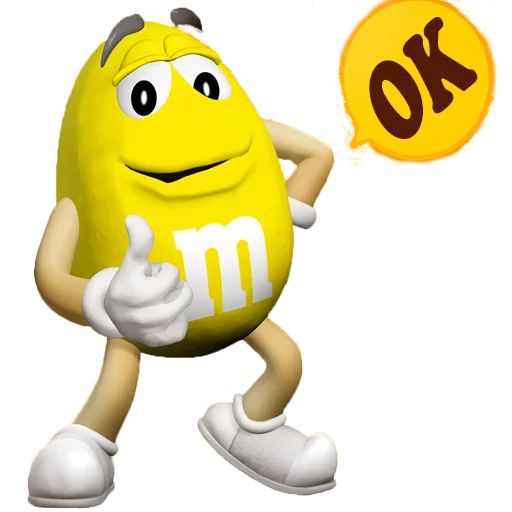 10 عشرة
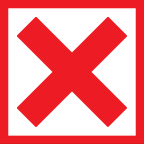 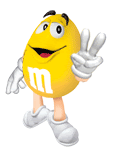 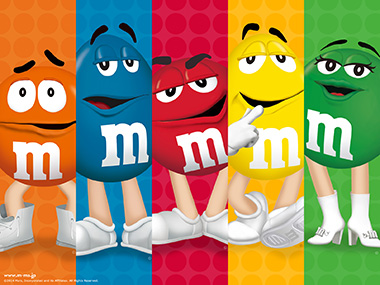 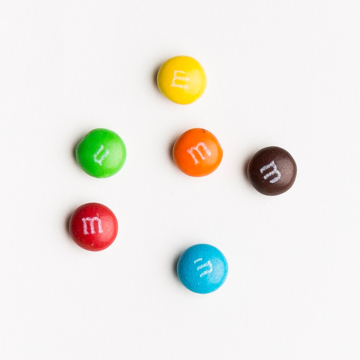 كم اشترى الشرطي قطعة دونات في طريقه للذهاب للعمل
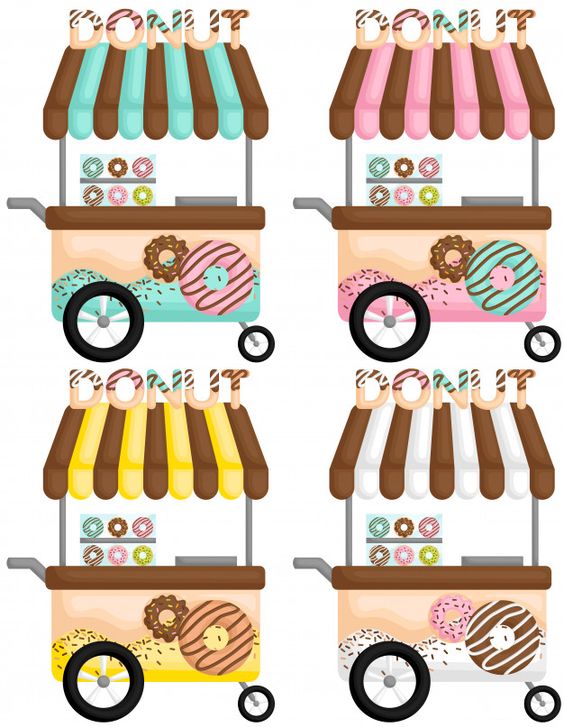 9 تسعة دونات
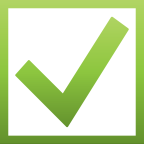 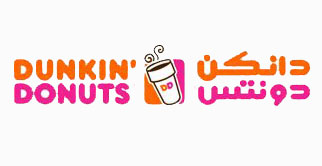 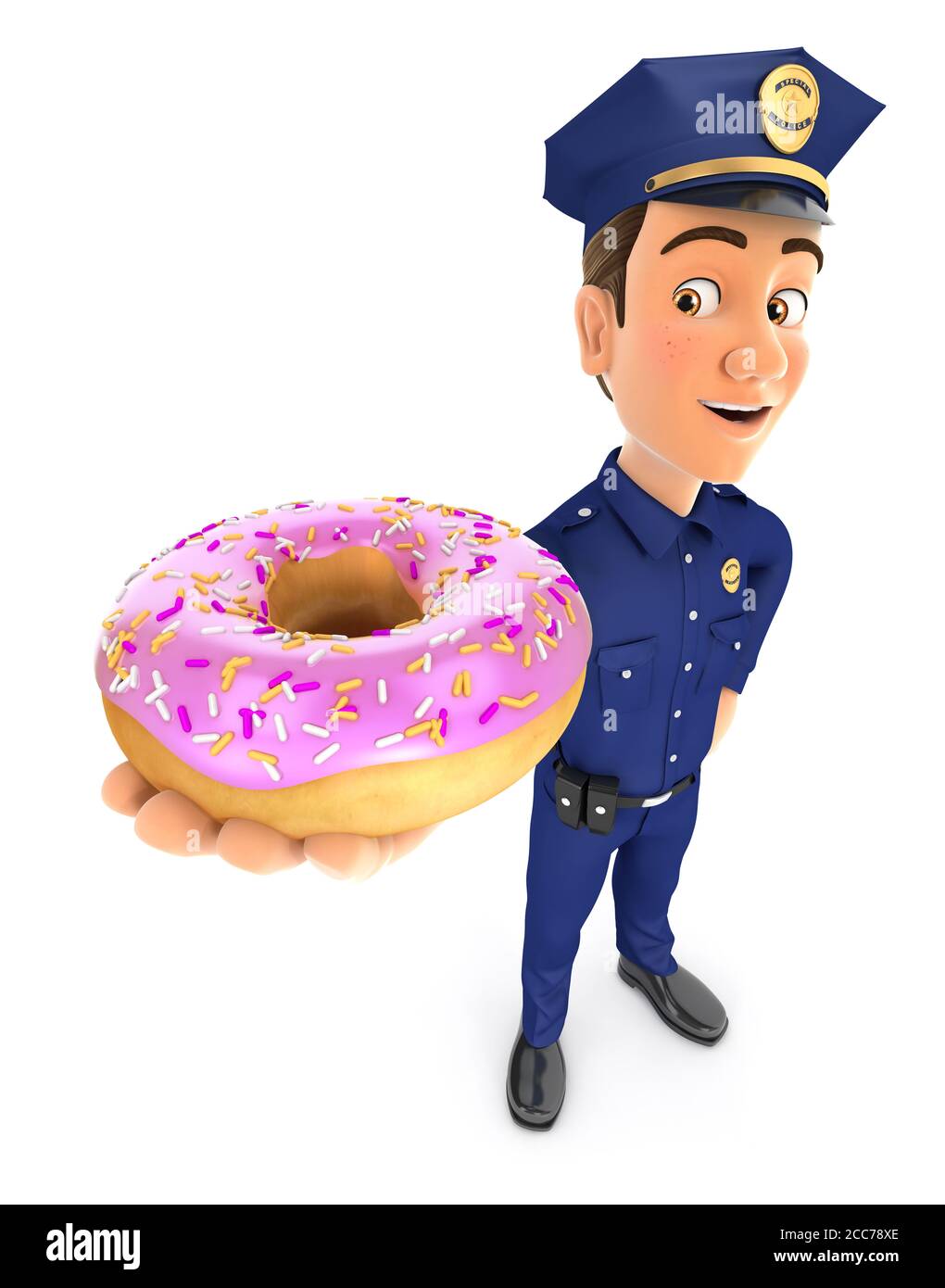 10عشرة دونات
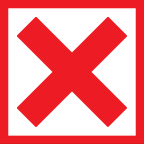 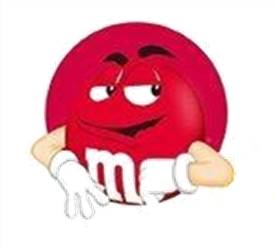 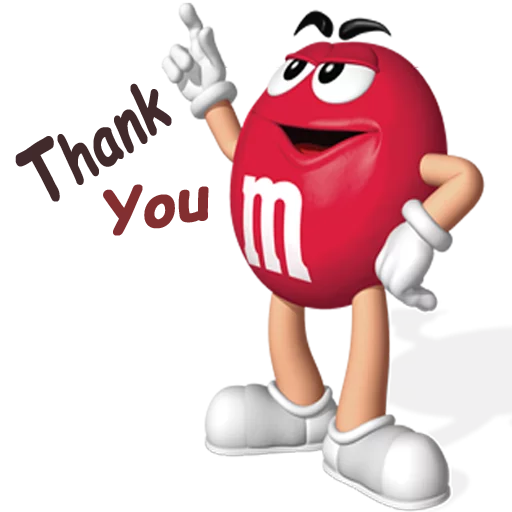 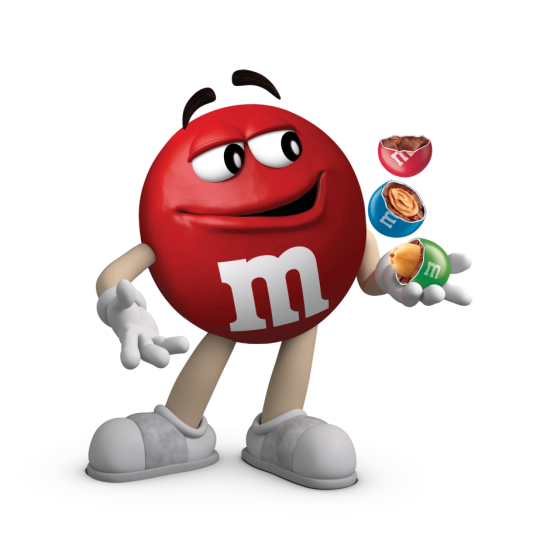 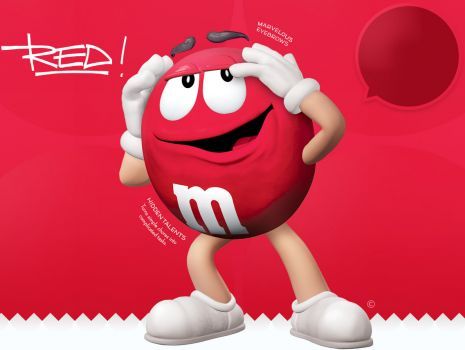 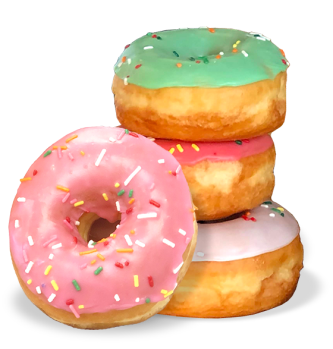 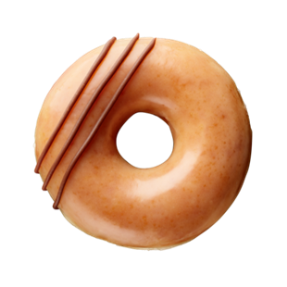 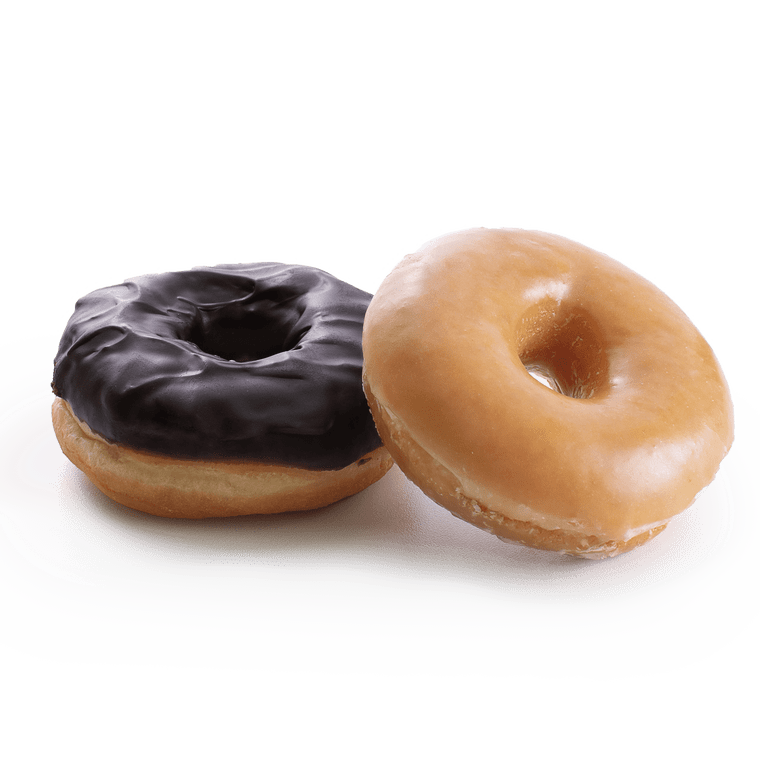 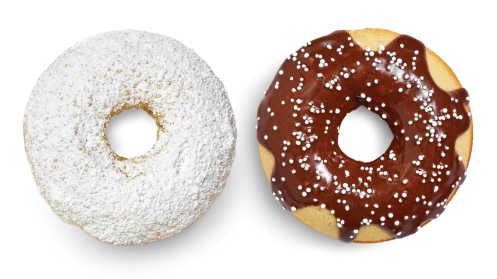 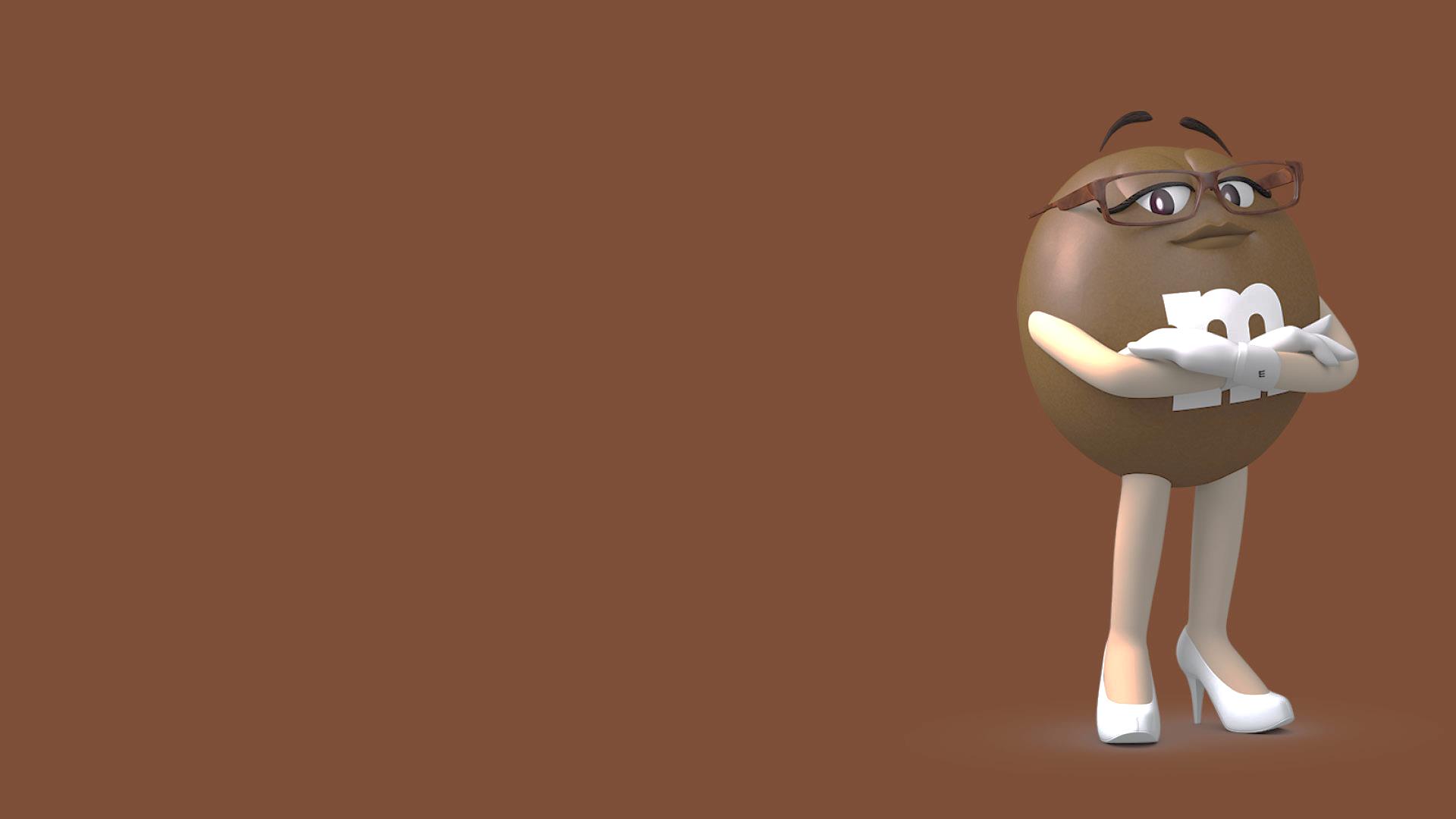 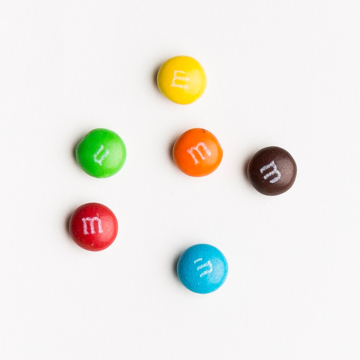 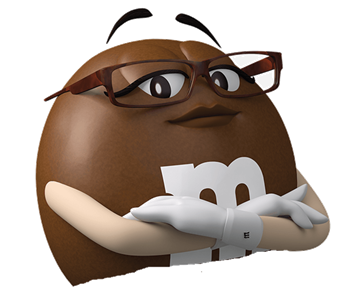 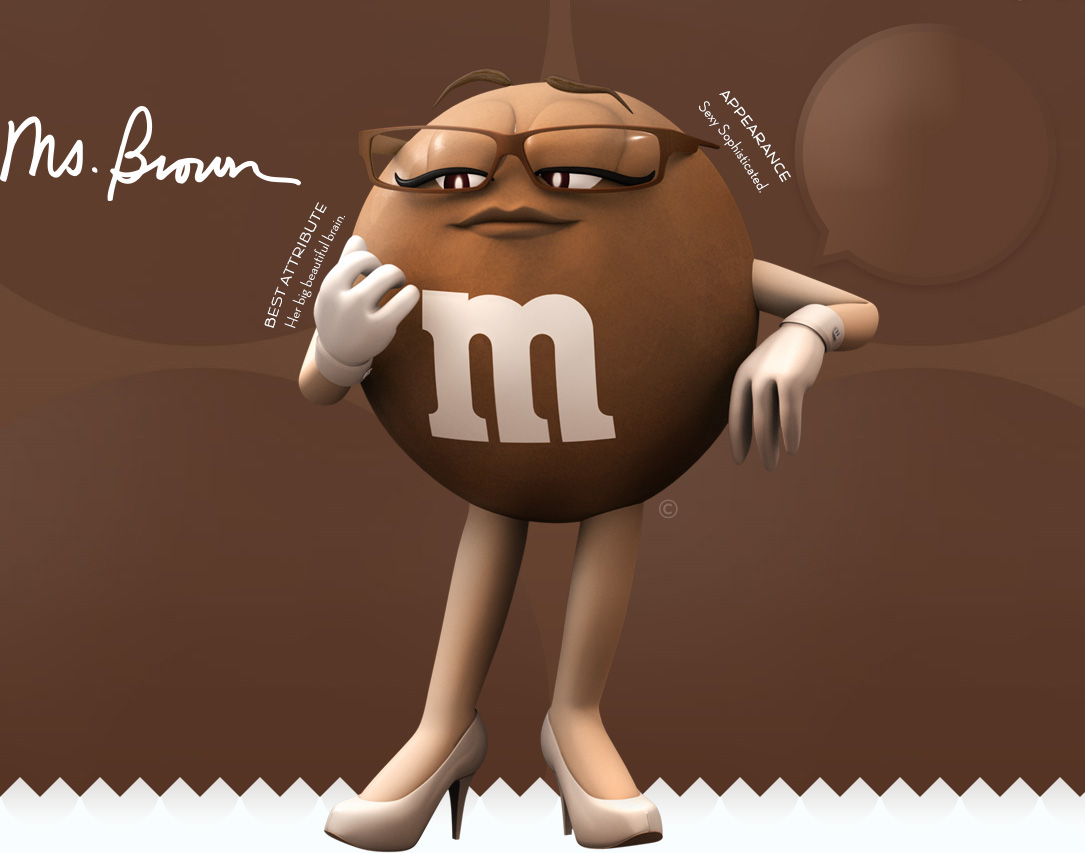 كم عدد الأسماك في الصورة
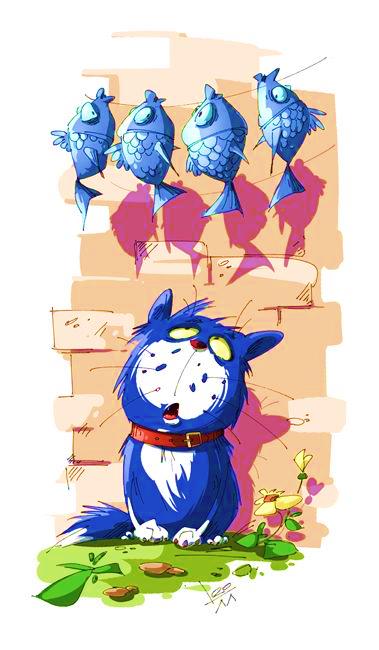 4 أربعة
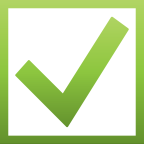 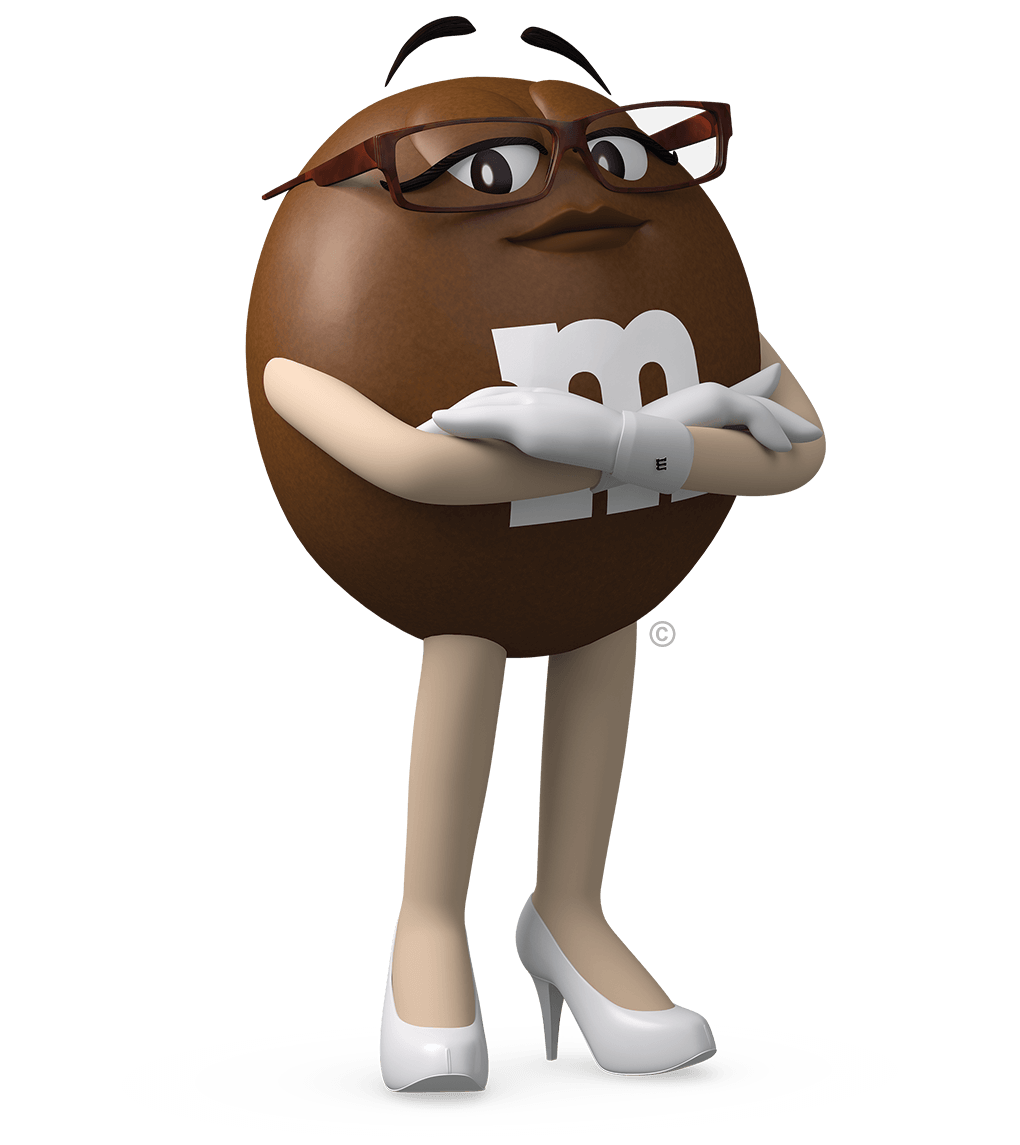 5 خمسة
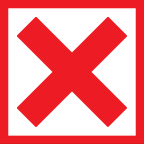 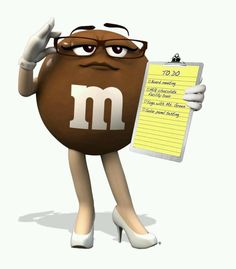 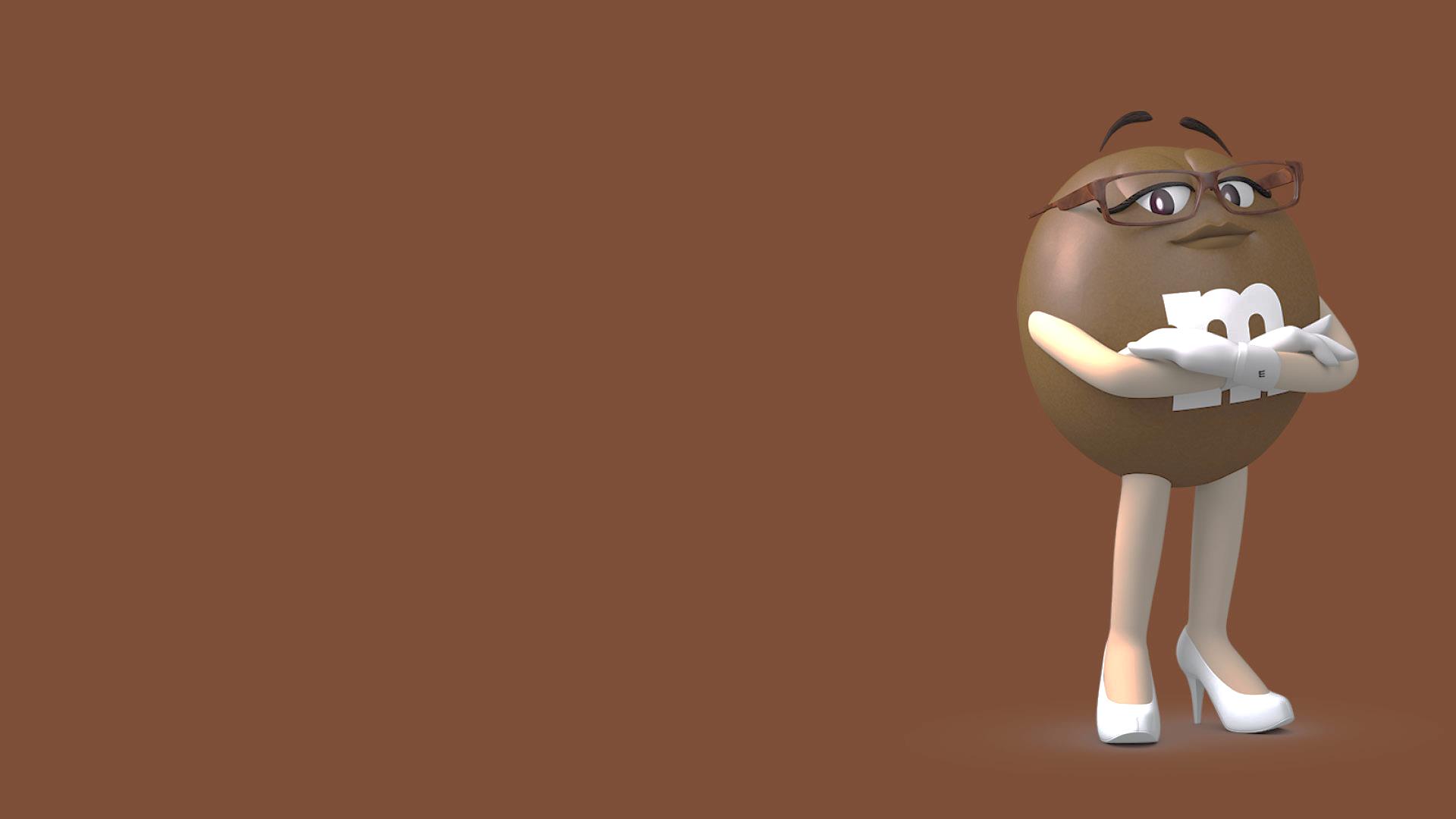 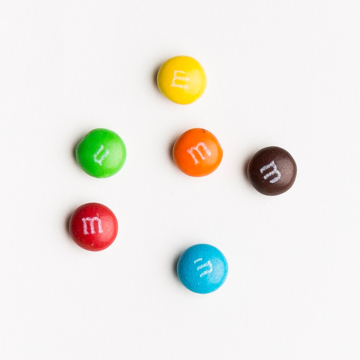 كم عدد الفئران
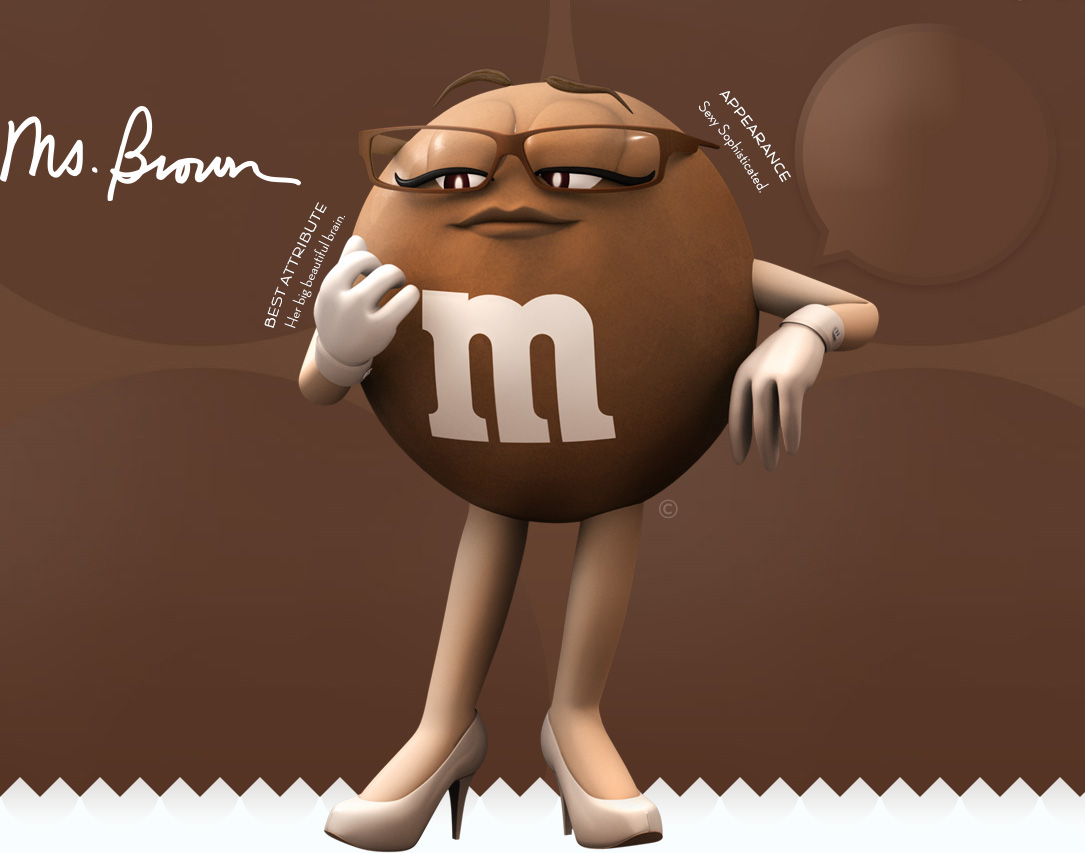 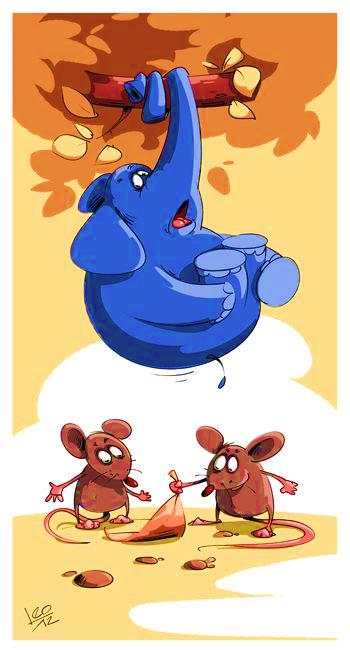 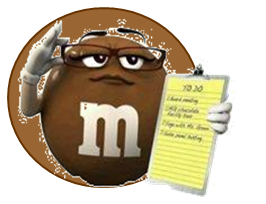 8
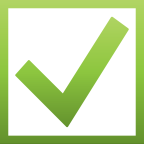 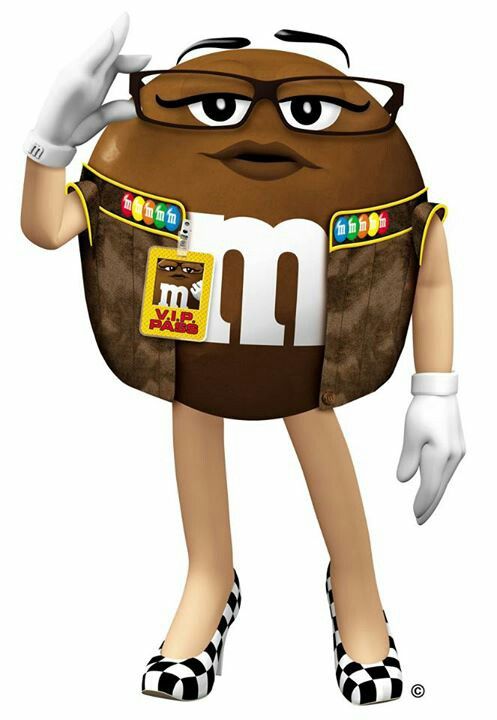 1
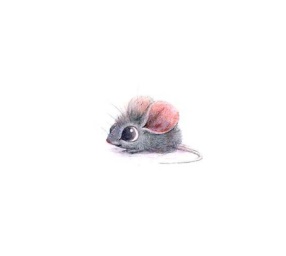 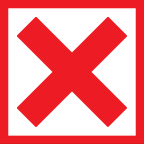 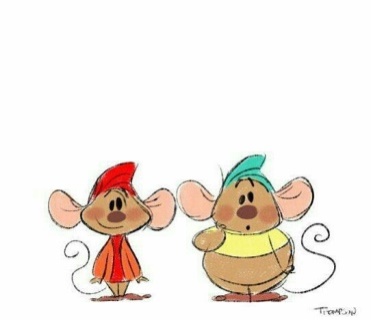 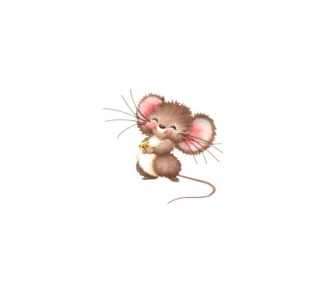 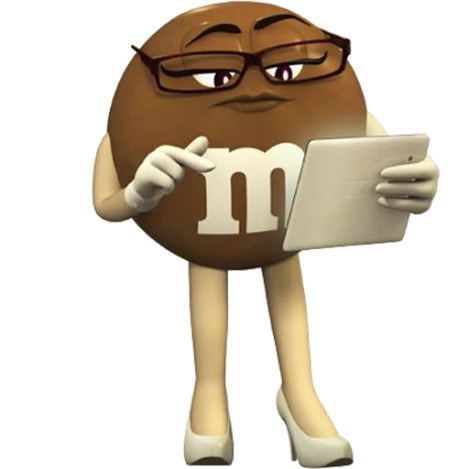 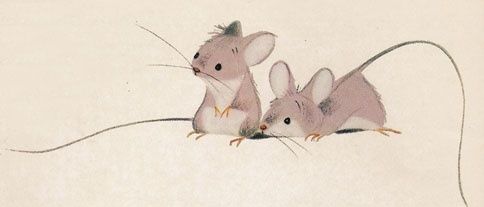 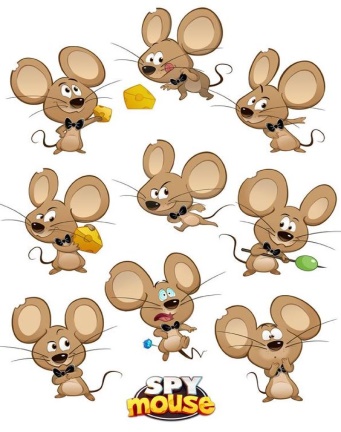 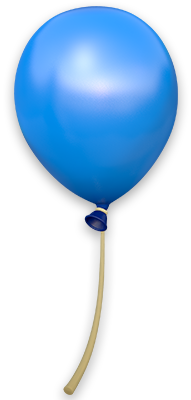 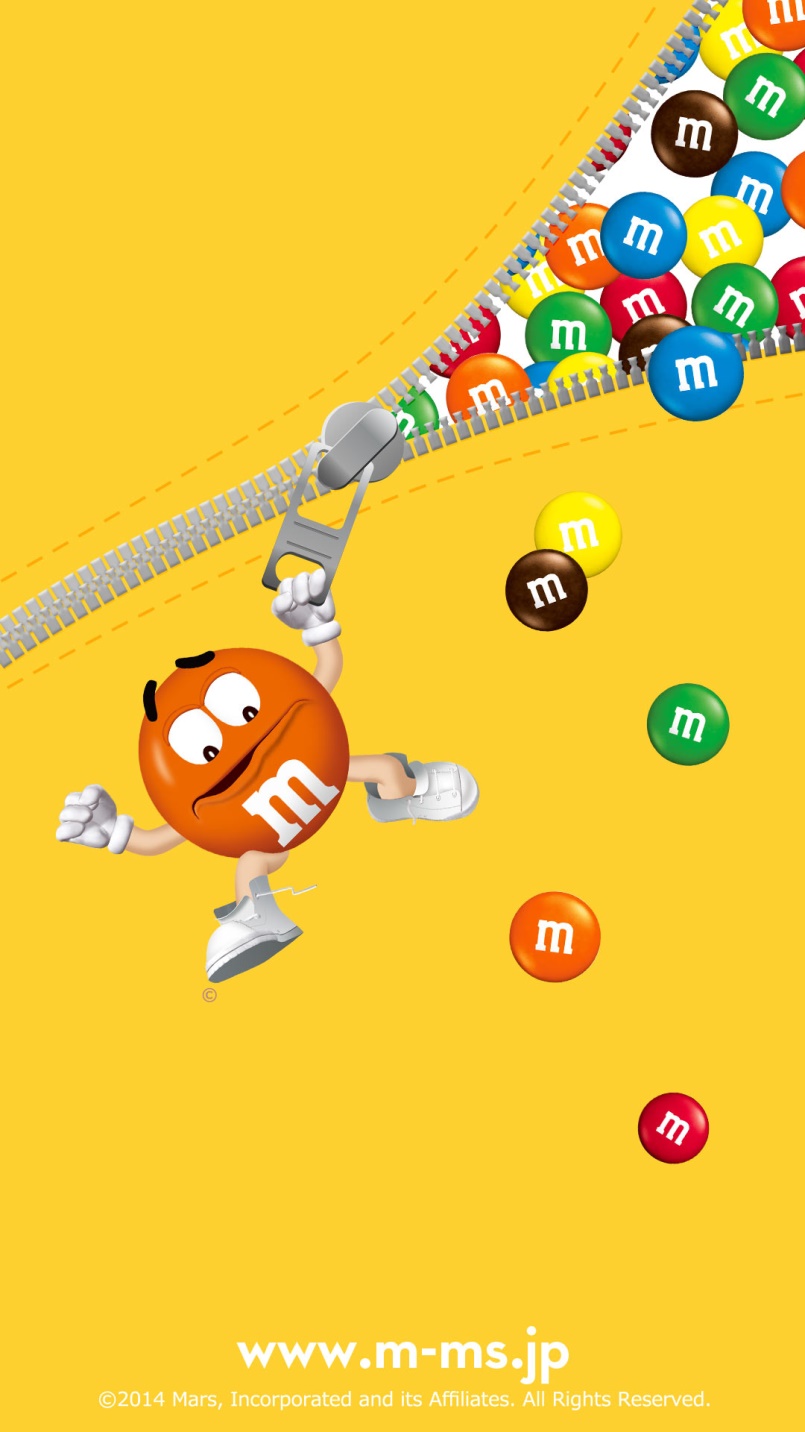 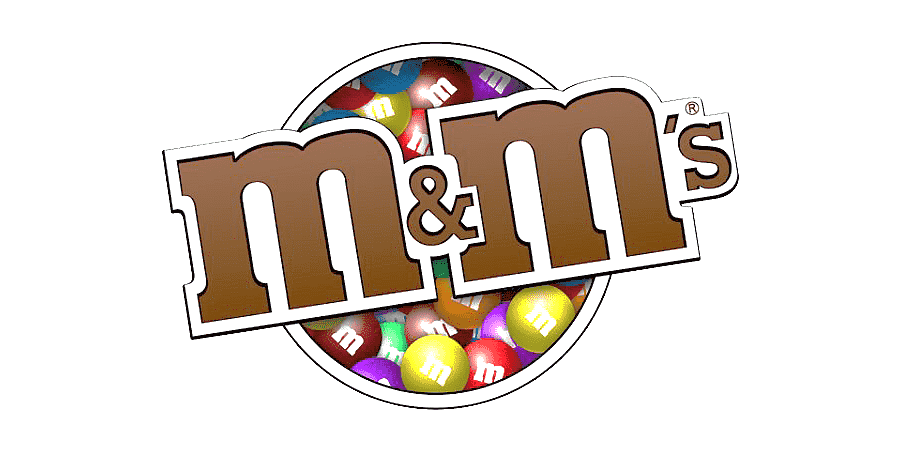 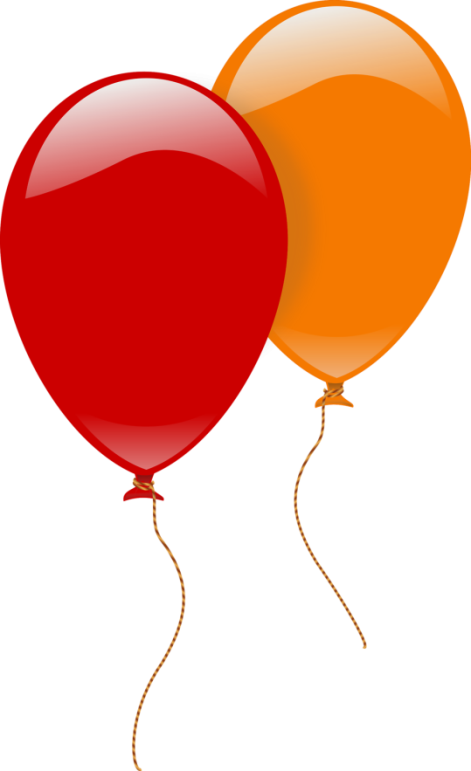 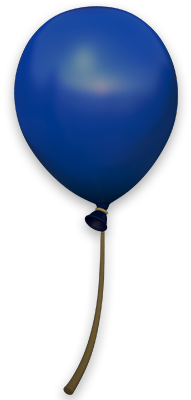 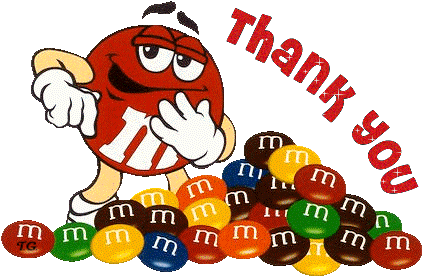 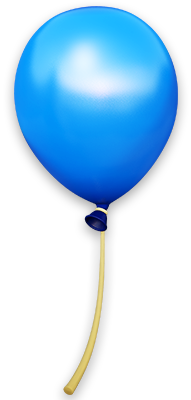 أحسنتم
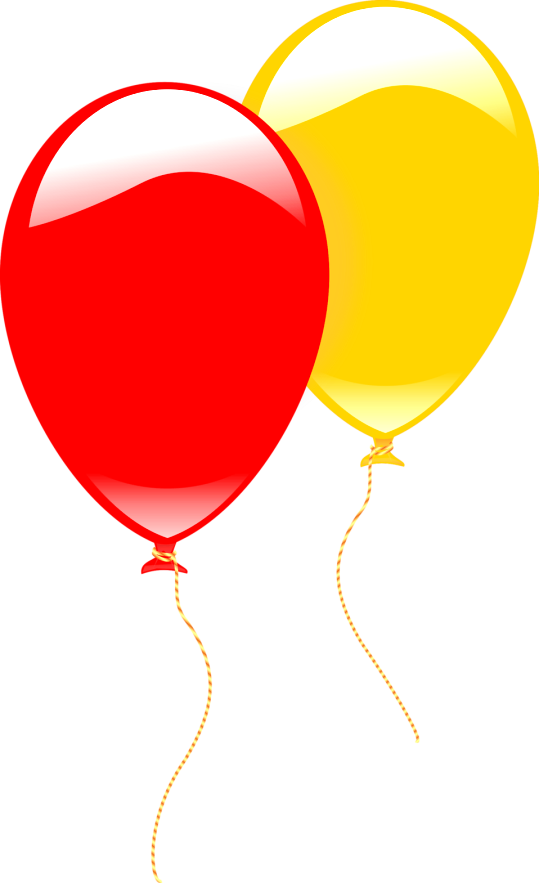 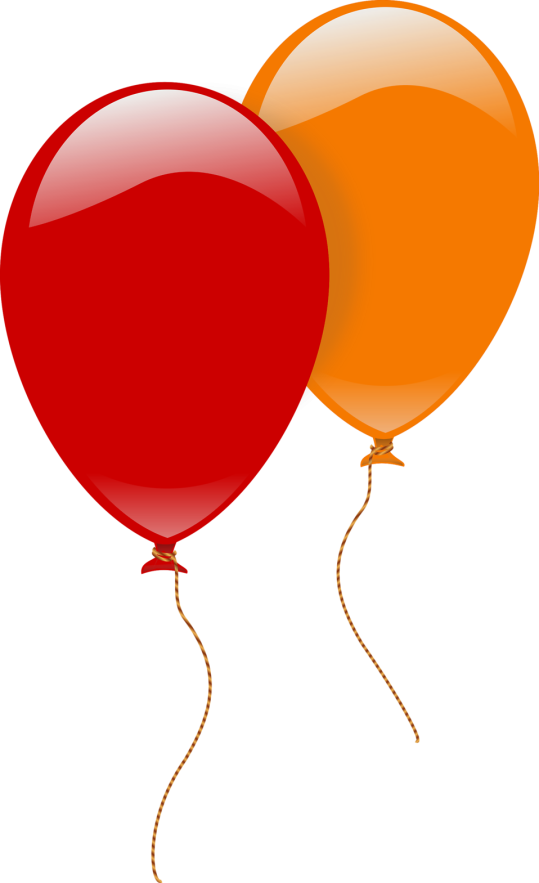 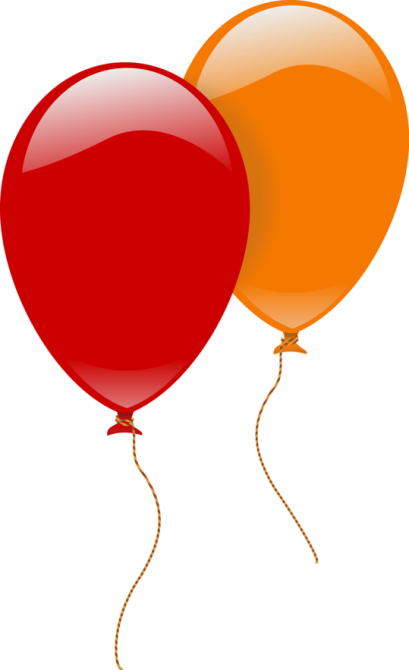 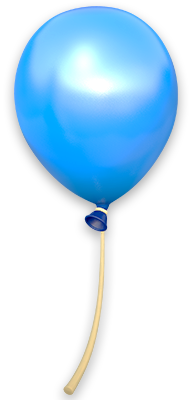 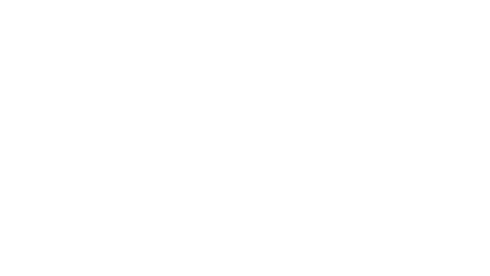 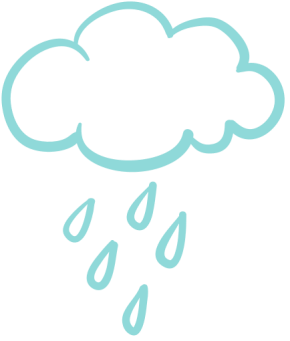 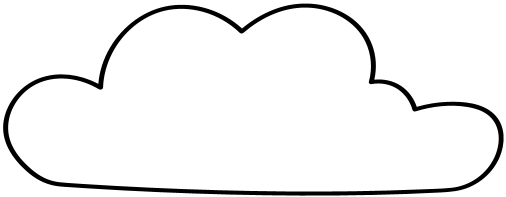 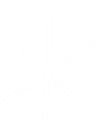 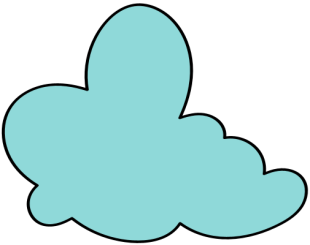 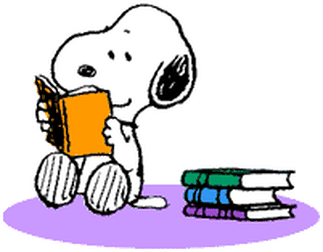 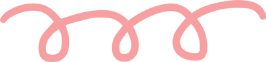 الواجب
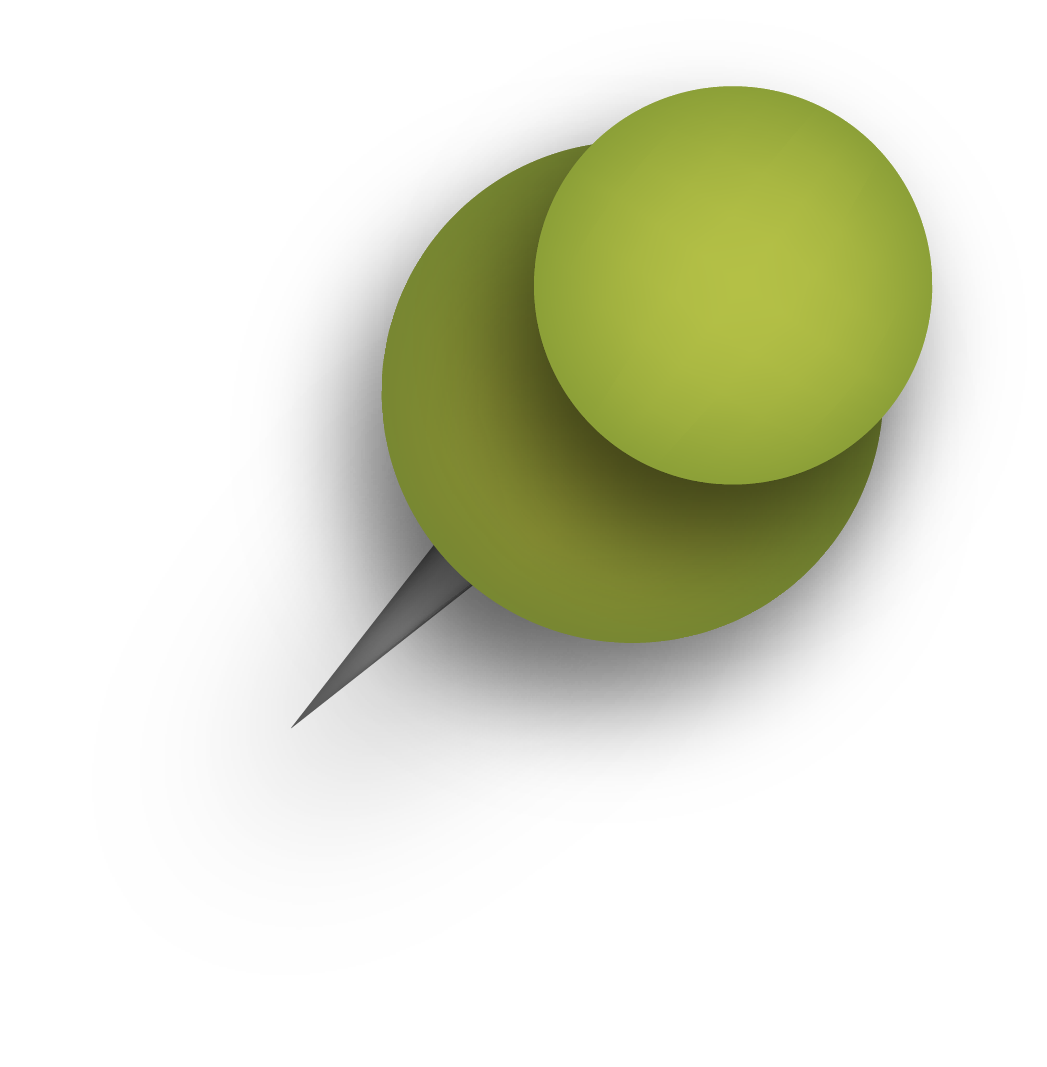 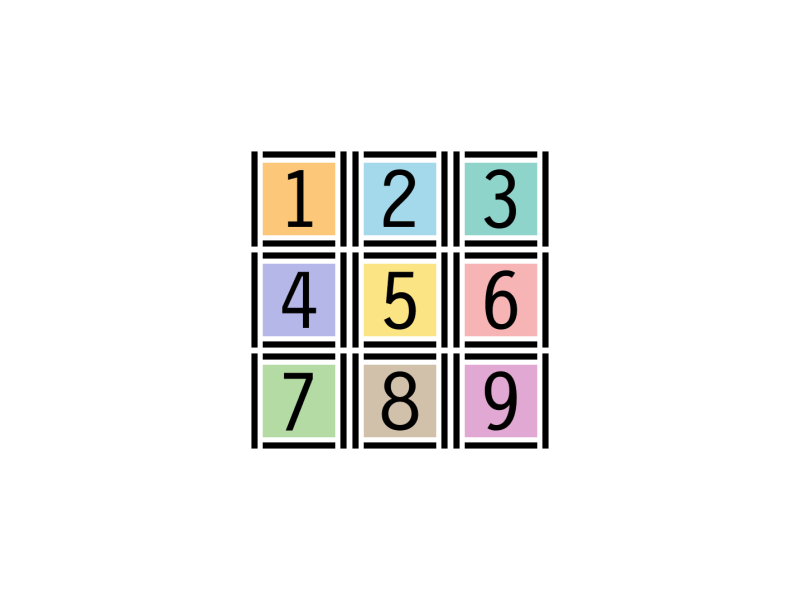 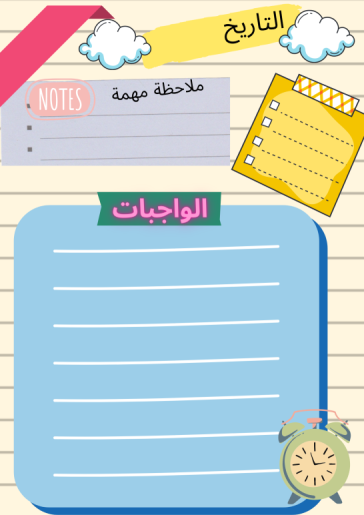 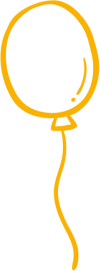 مراجعة الدروس السابقة والاستعداد للدرس القادم
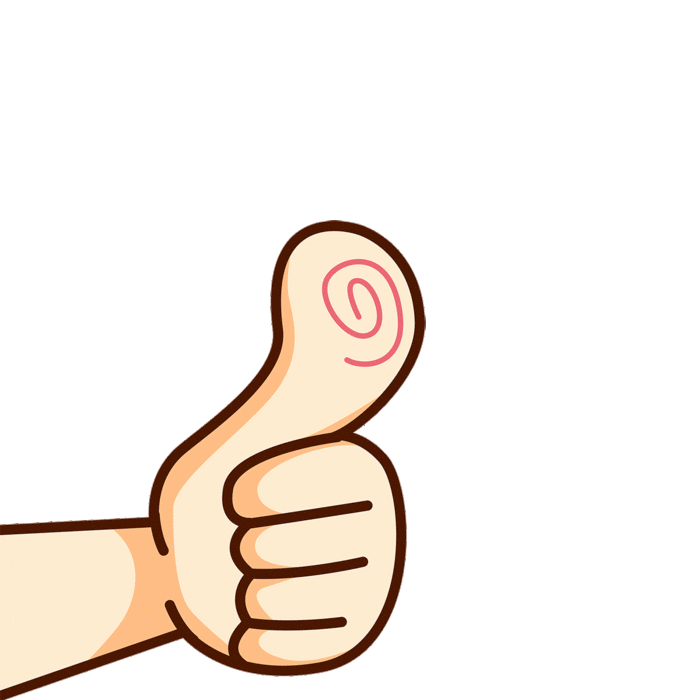 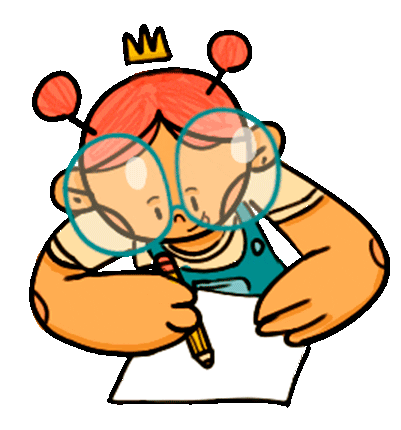 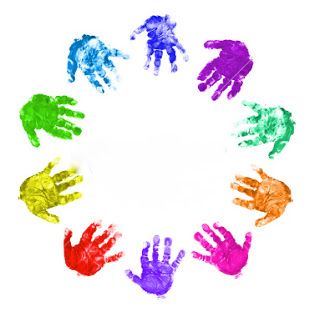 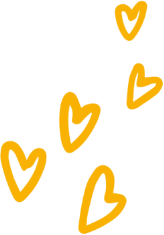 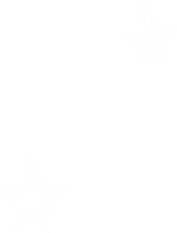 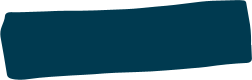 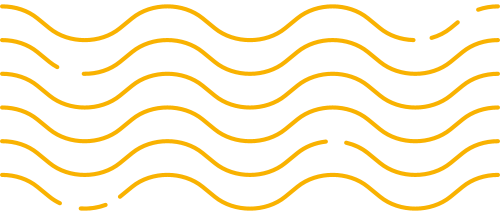 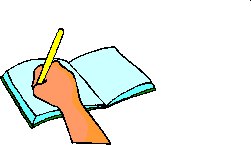 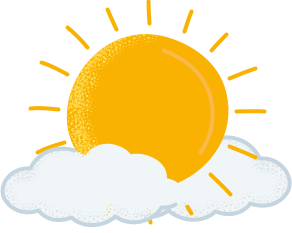 التدريب مهم تدربي دائماً
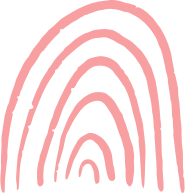 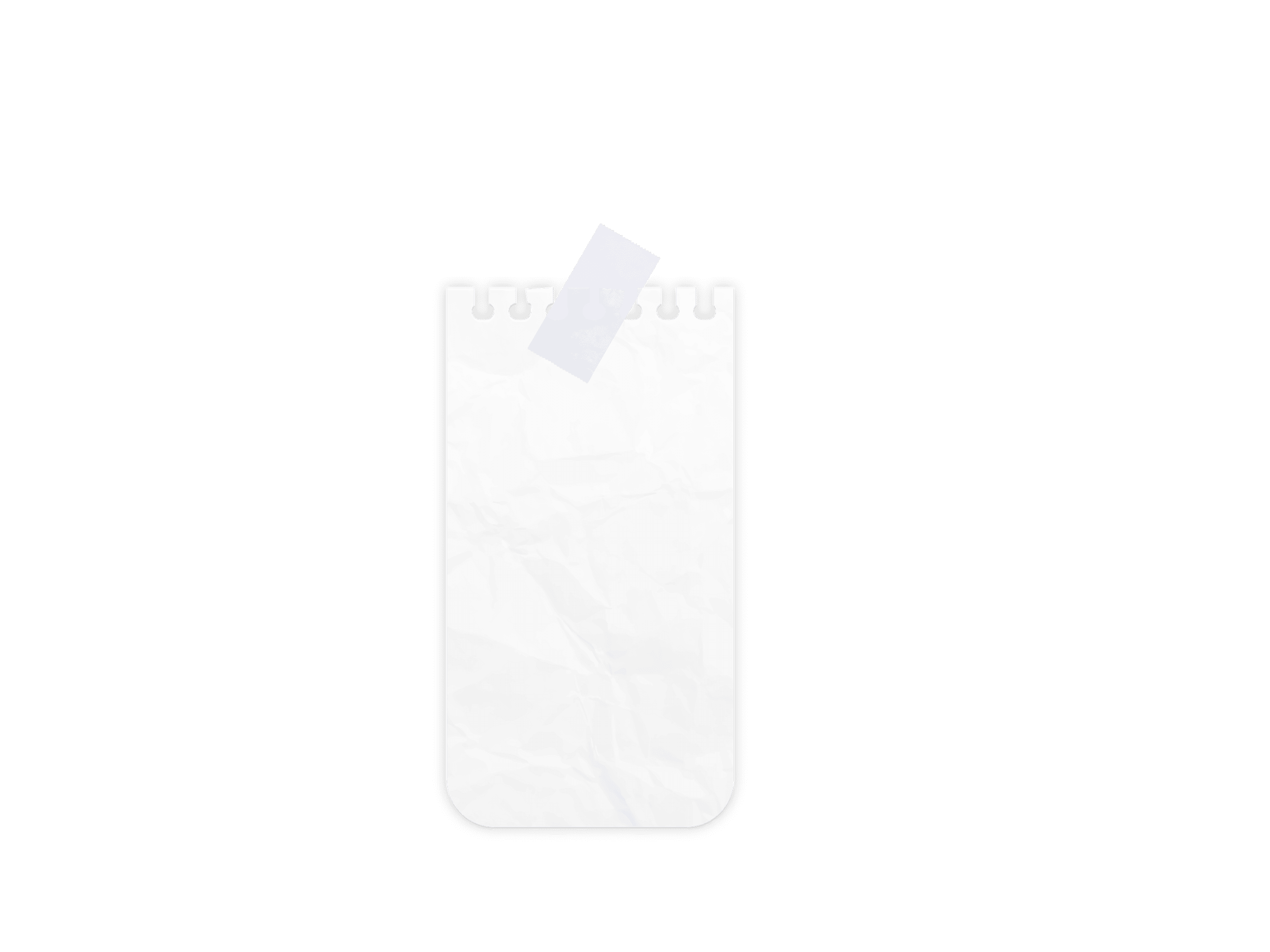 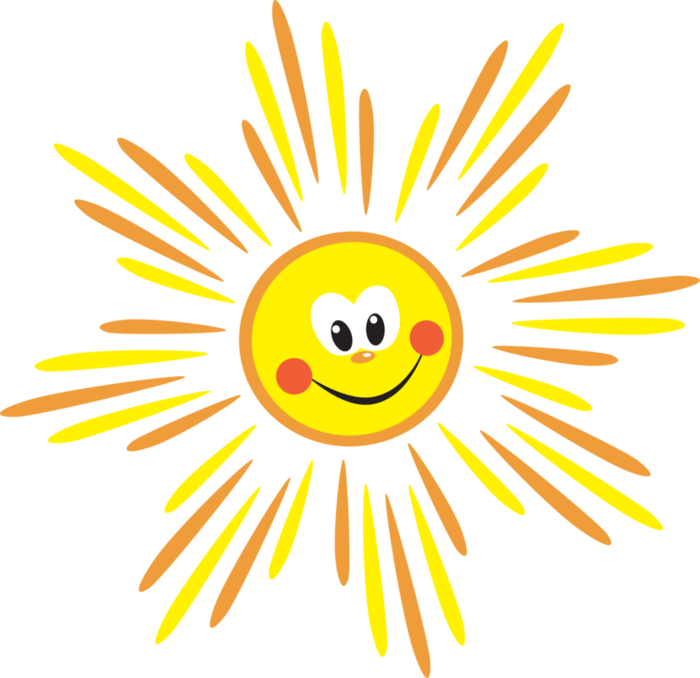 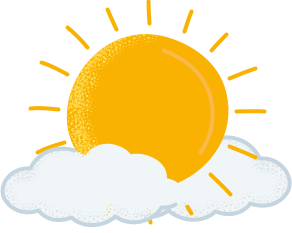 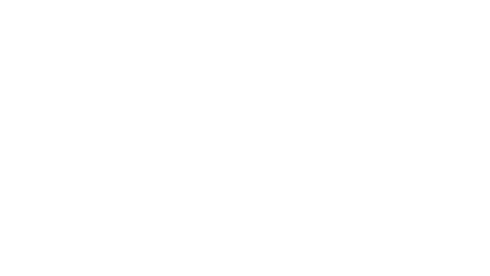 تحدث مع عائلتك 
في نهاية اليوم
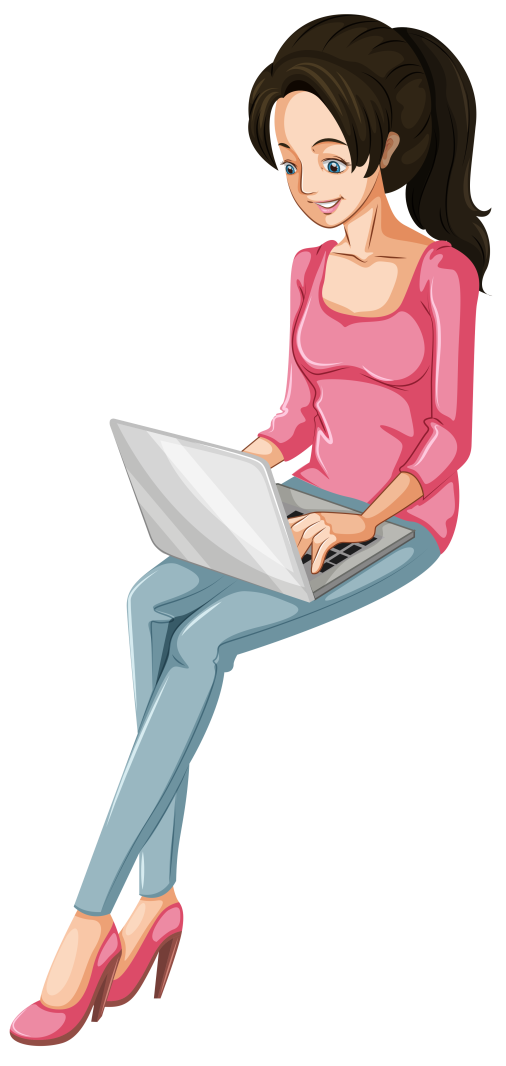 ماذا تعلمنا في درس اليوم ؟
ما هو تقيمك لدرس اليوم ؟
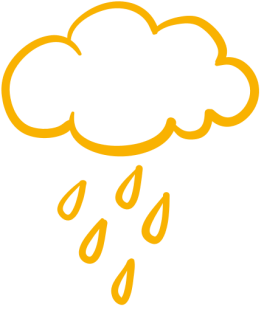 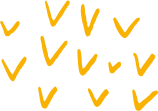 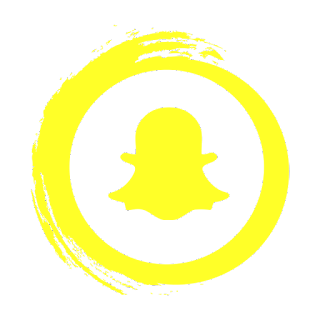 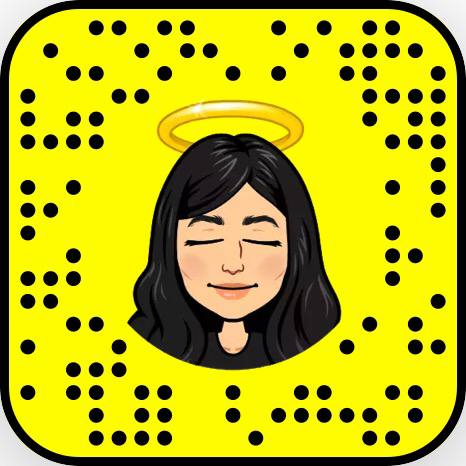 Jcliiio
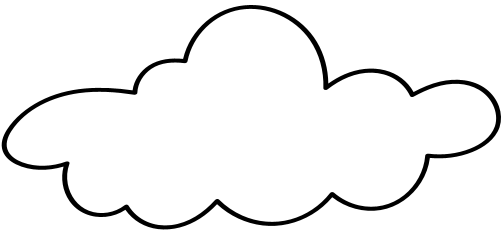 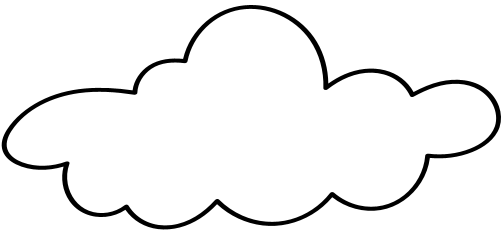 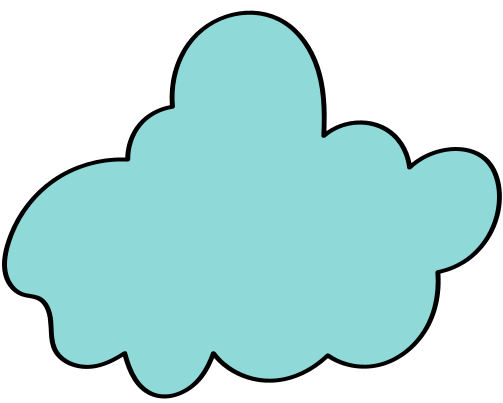 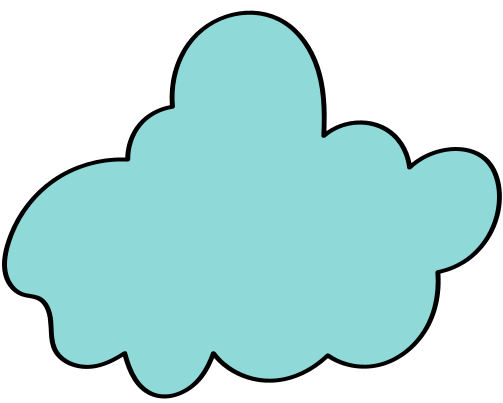 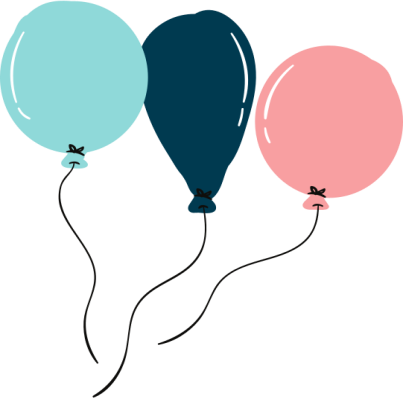 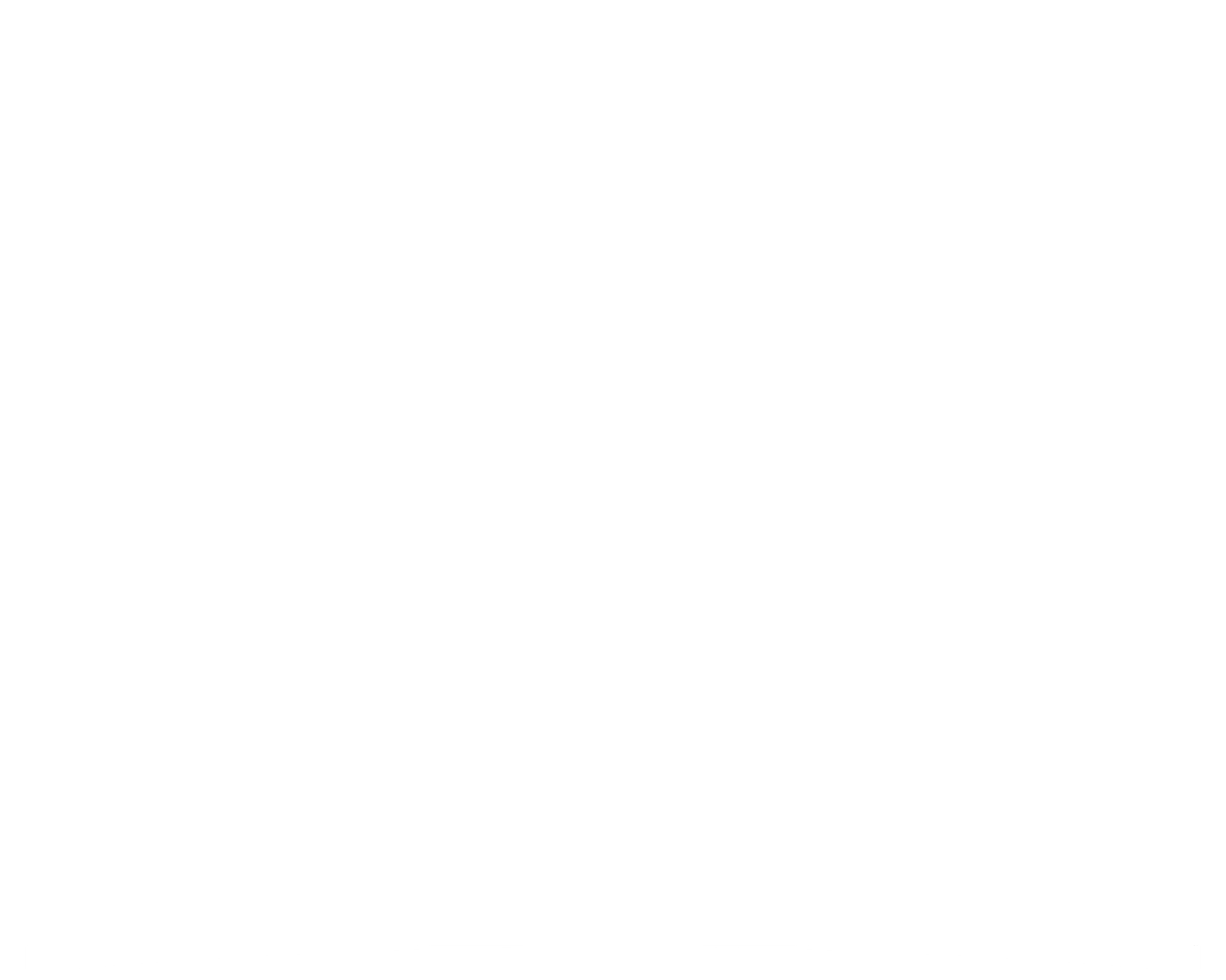 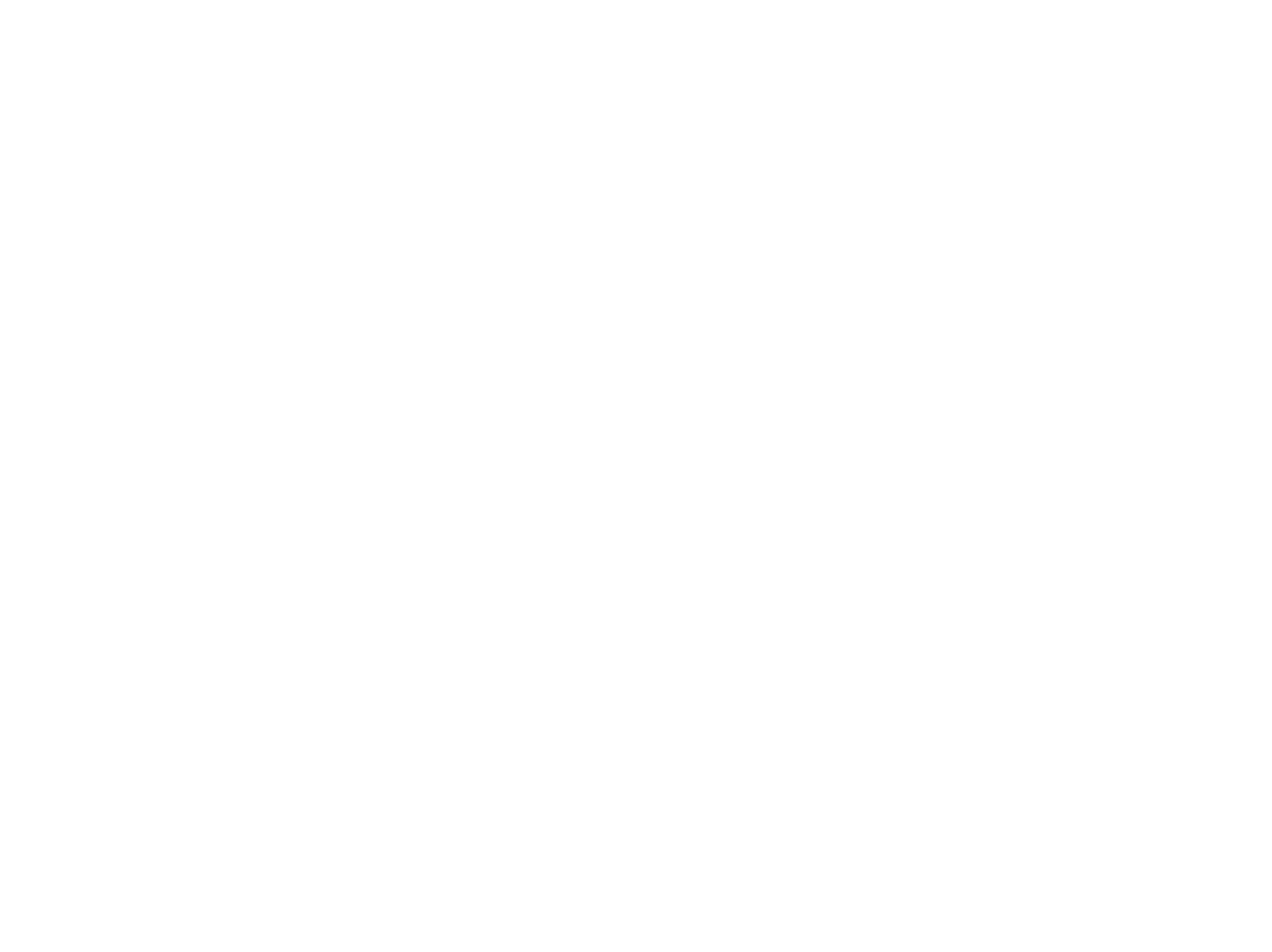 ... صفي العجيب  انتم  رائعون...
إلى الْلِقاء أَتَمنى لَكم يَوْمَاً ممتع…..
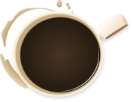 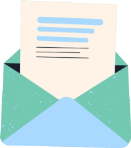 انتهت حصتنا      بالتوفيق والتيسير
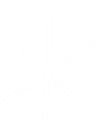 ننجز العمل بإتقان
نستمتع باقي اليوم
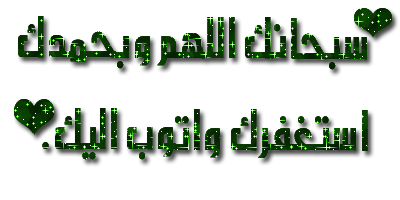 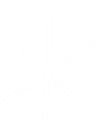 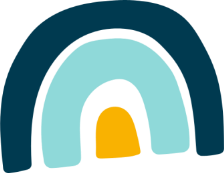 ندعو الله دائماً
دمتم بحفظ 
الرحمن ورعايته
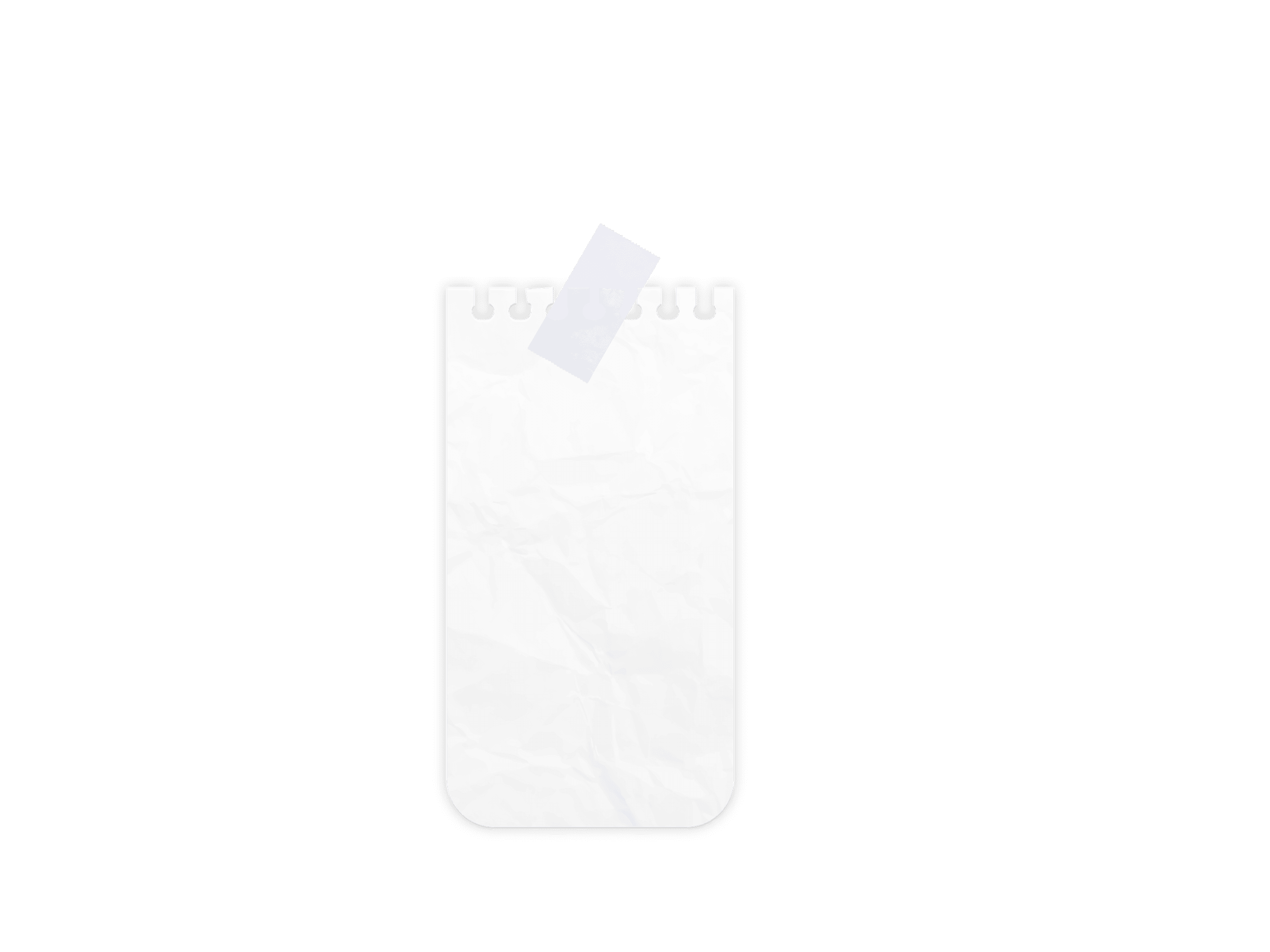 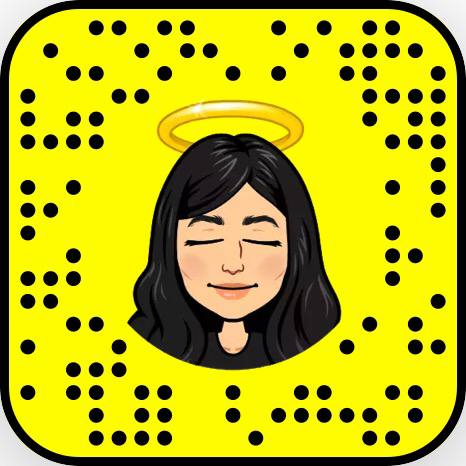 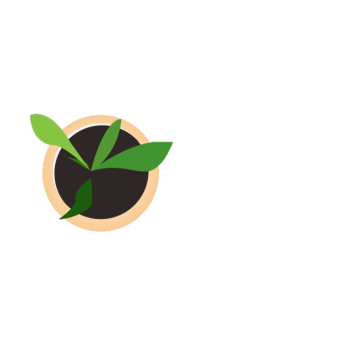 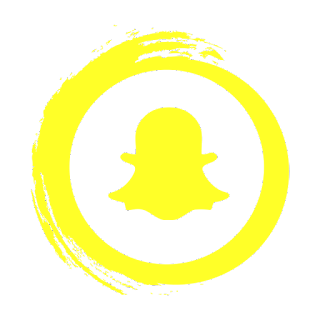 Jcliiio
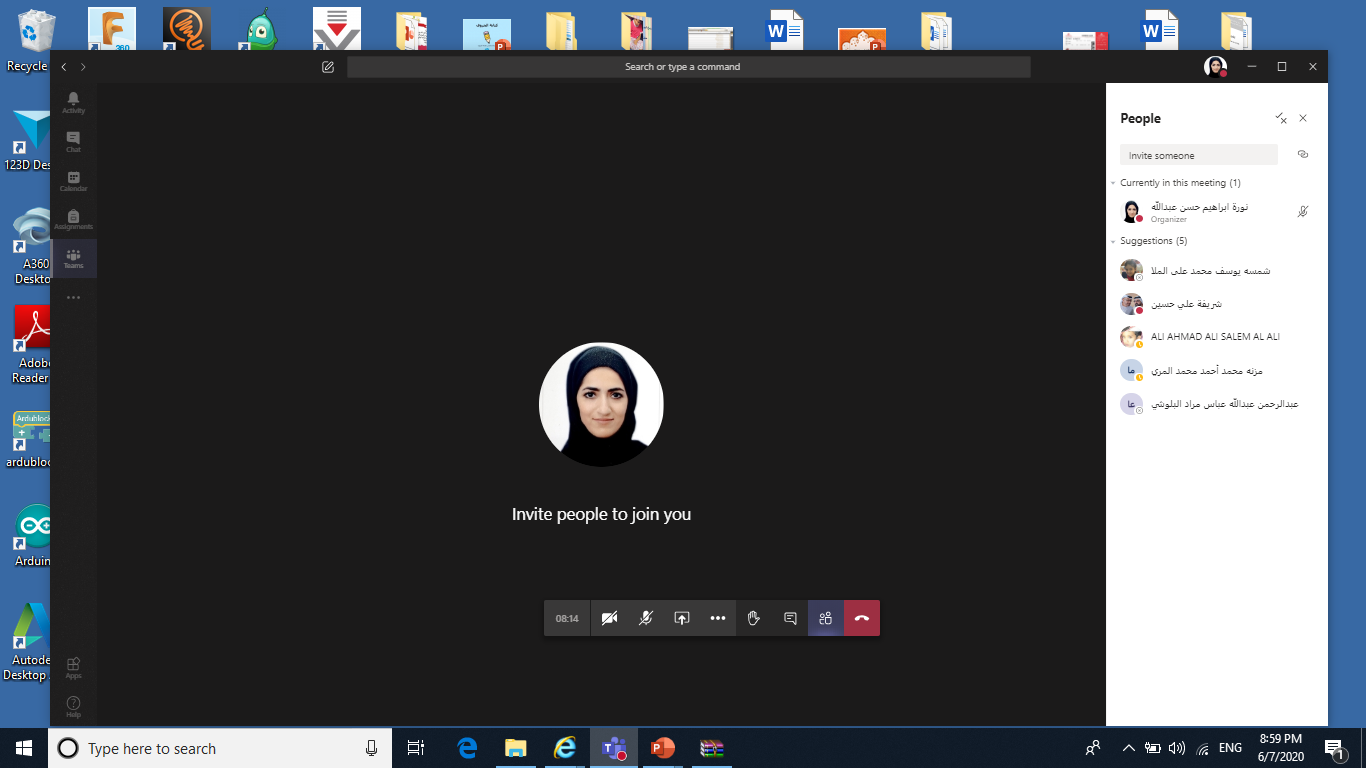 لا تنسـوا الضغط على علامة السماعة الحمراء للخروج
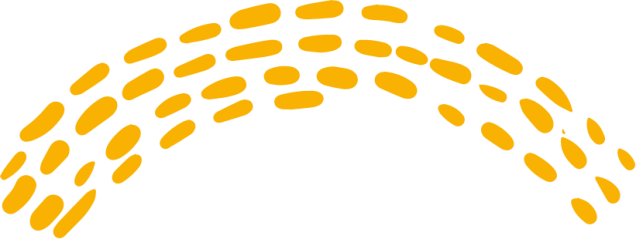 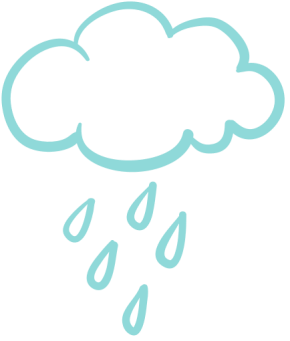 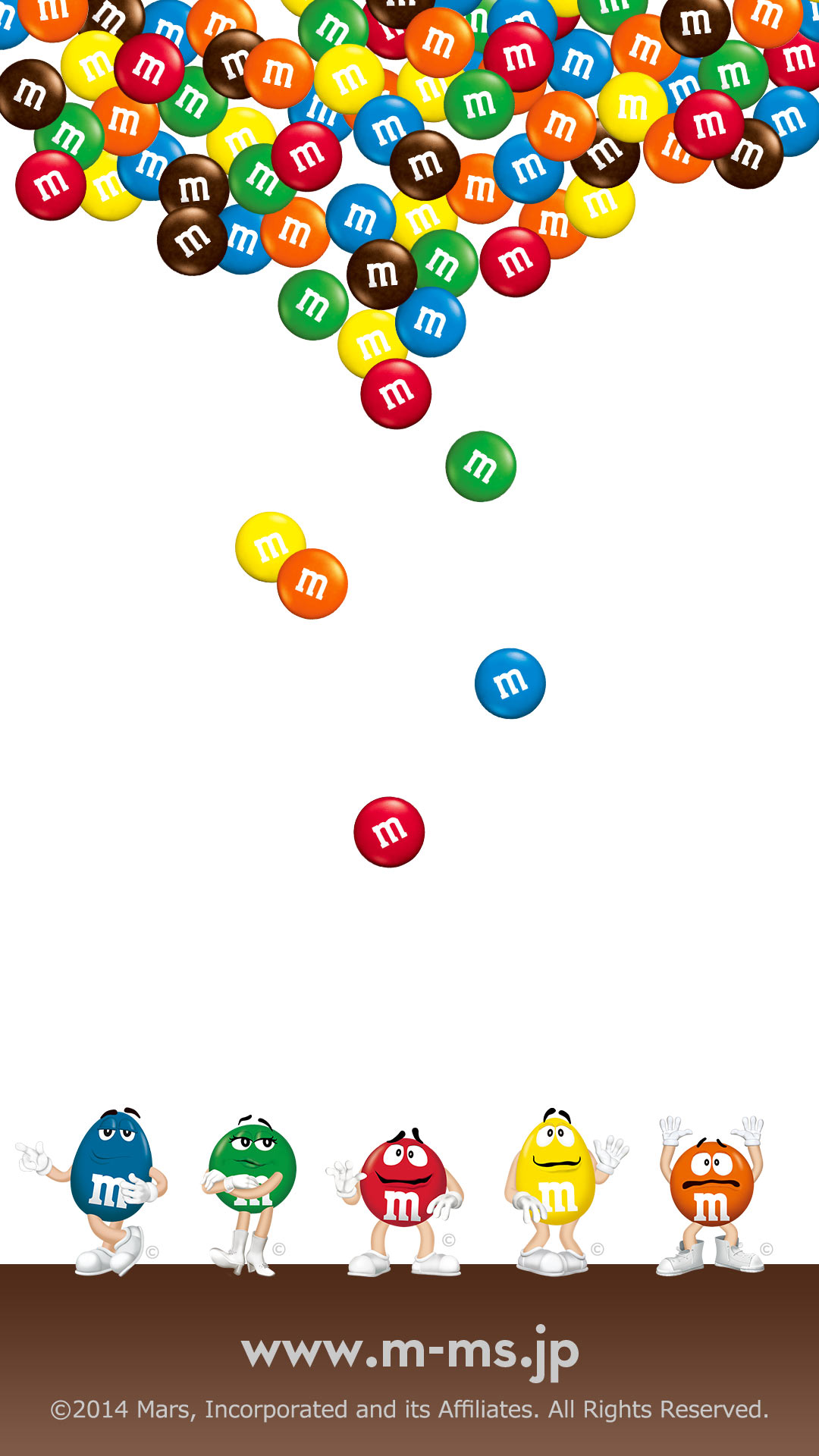 ACTIVITY TIME
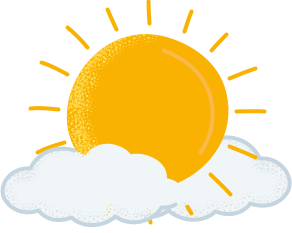 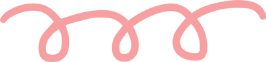 m&m's
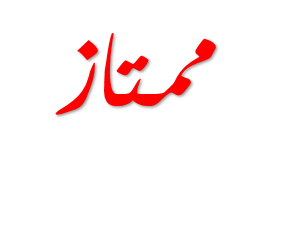 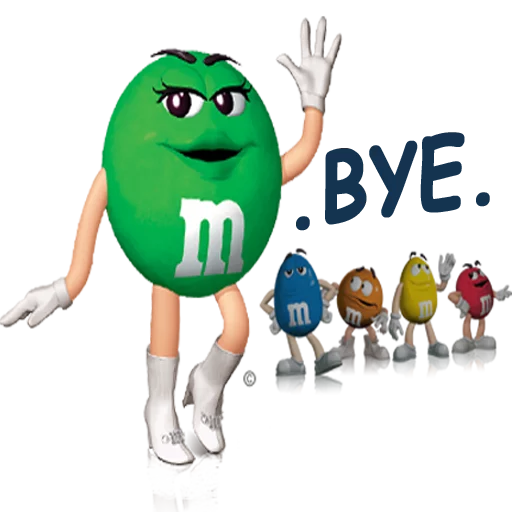 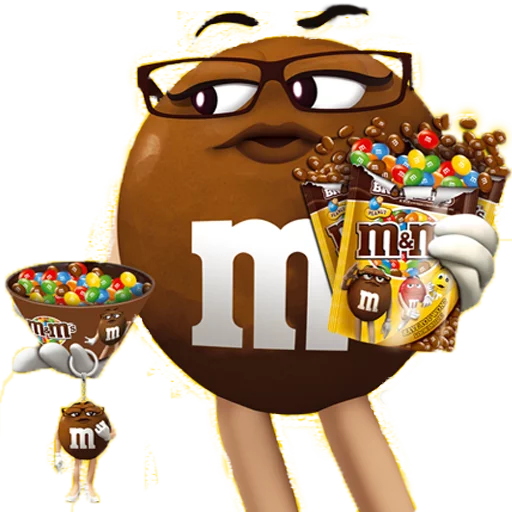 انتهينا
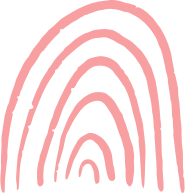 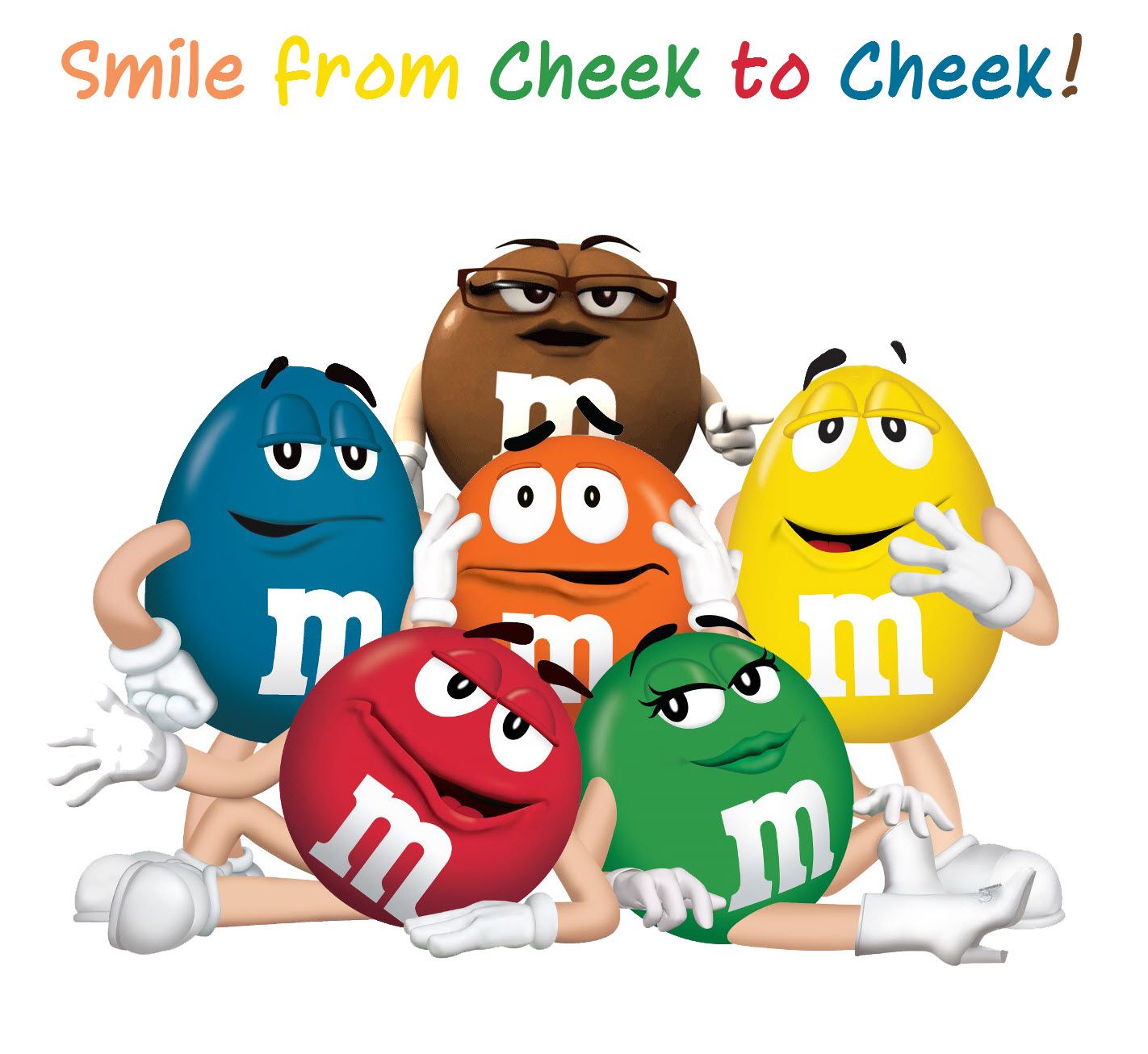 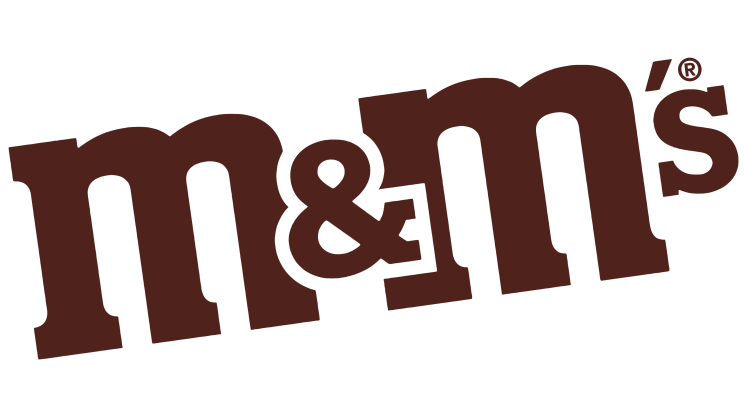 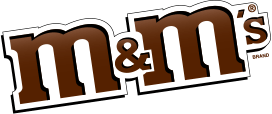 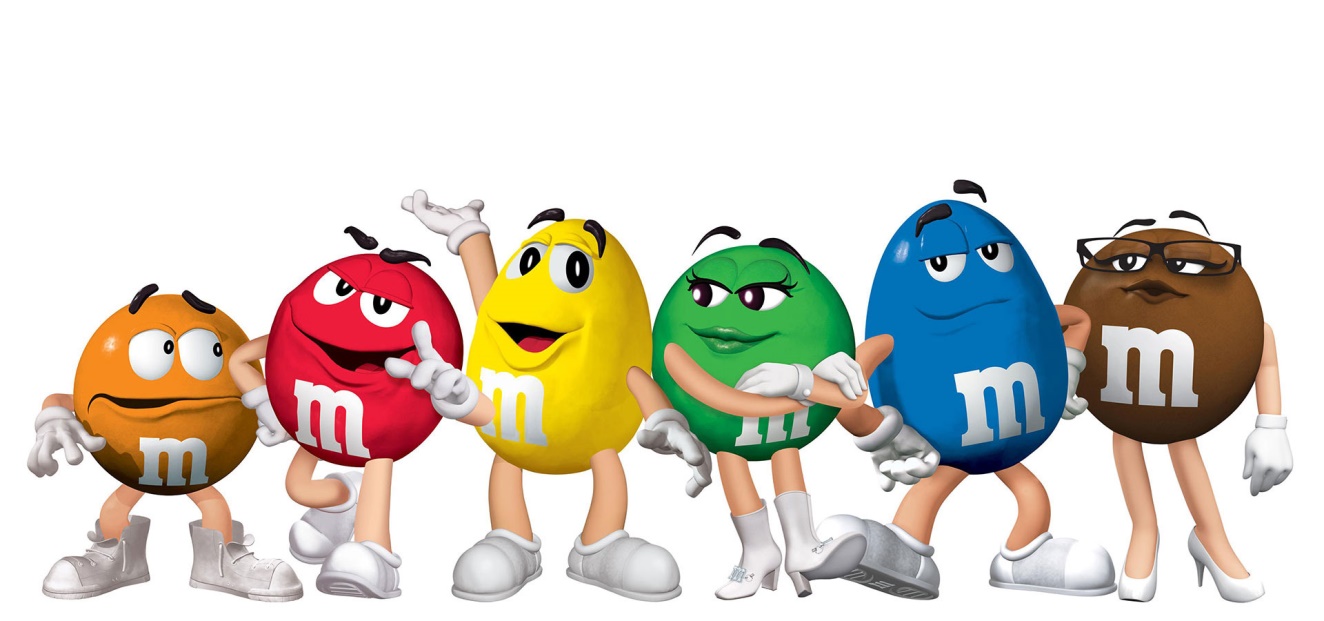 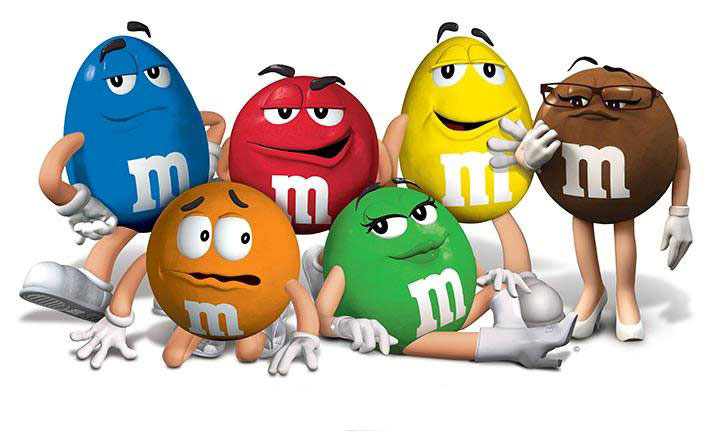 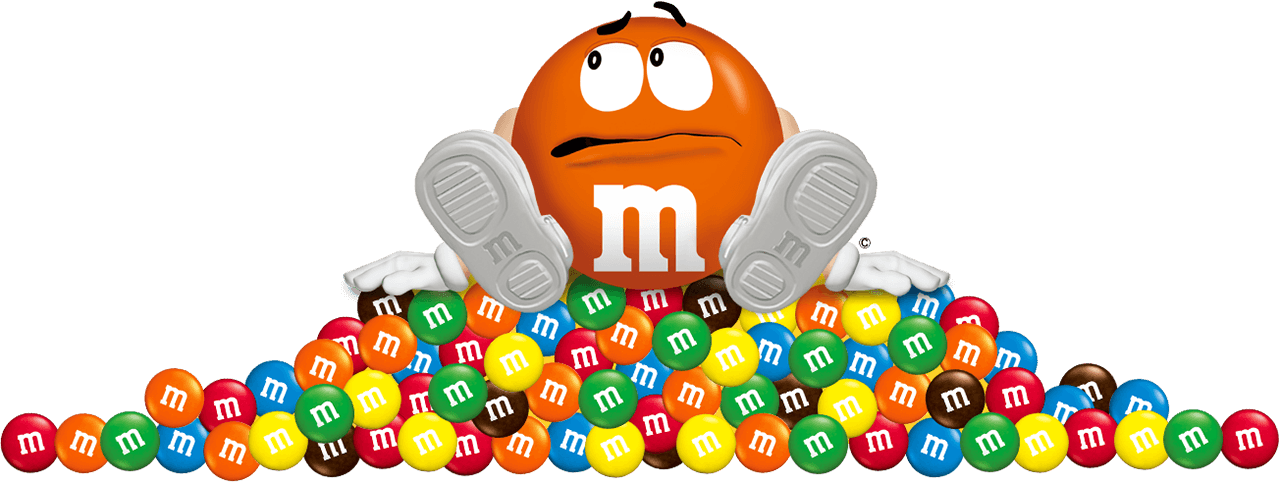 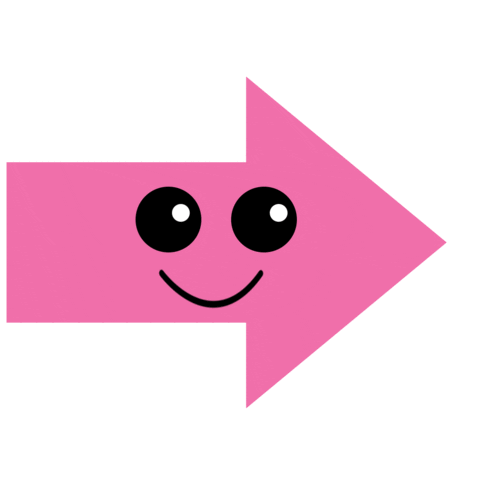 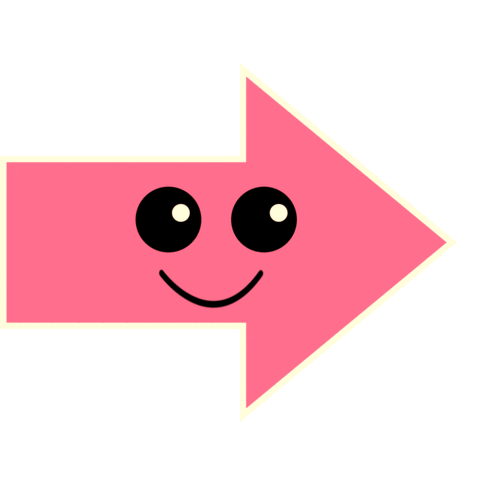 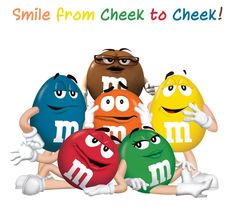 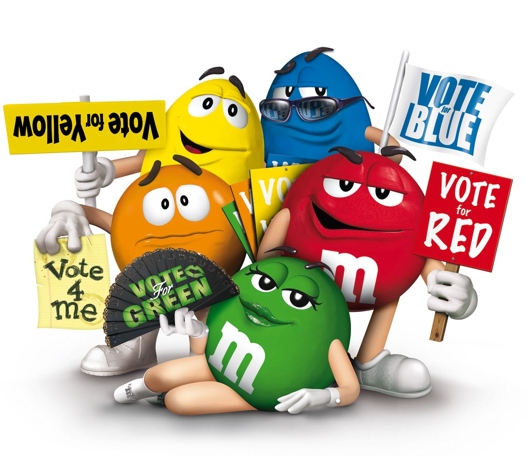 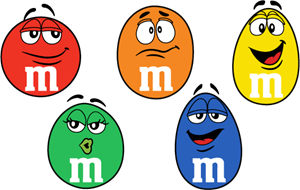 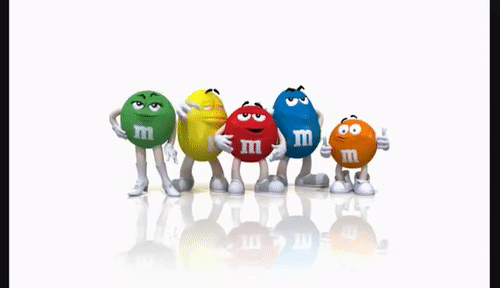 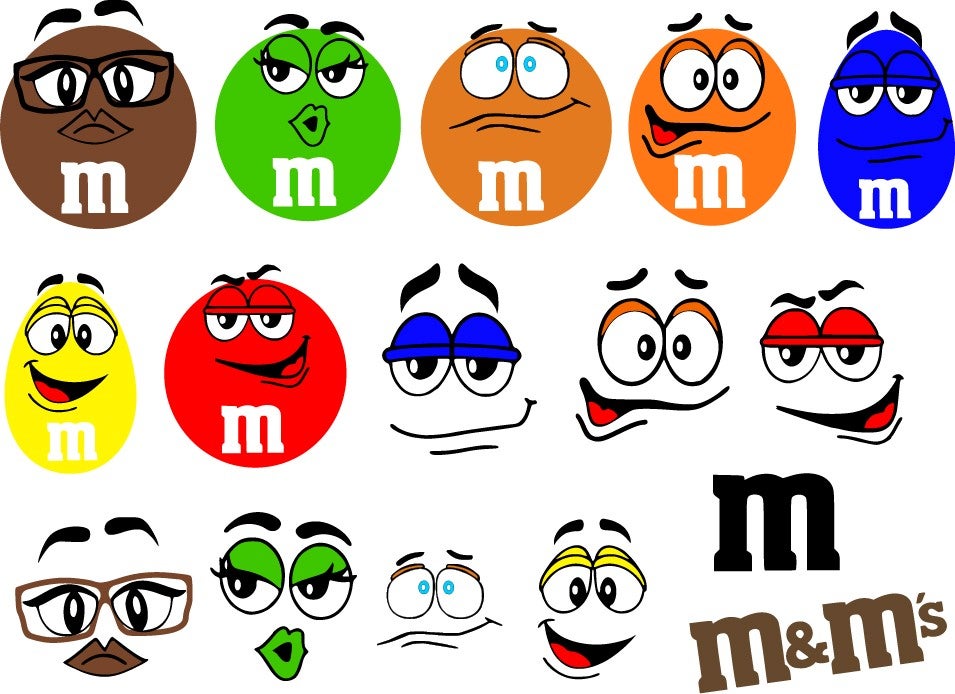 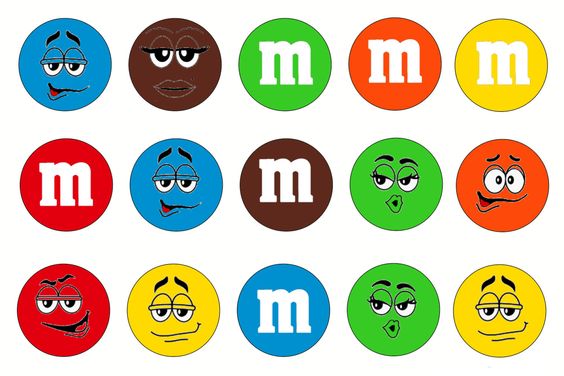 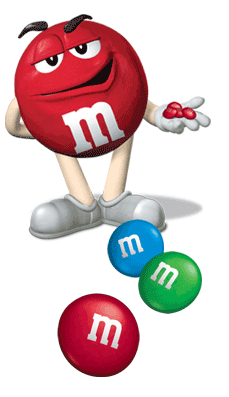 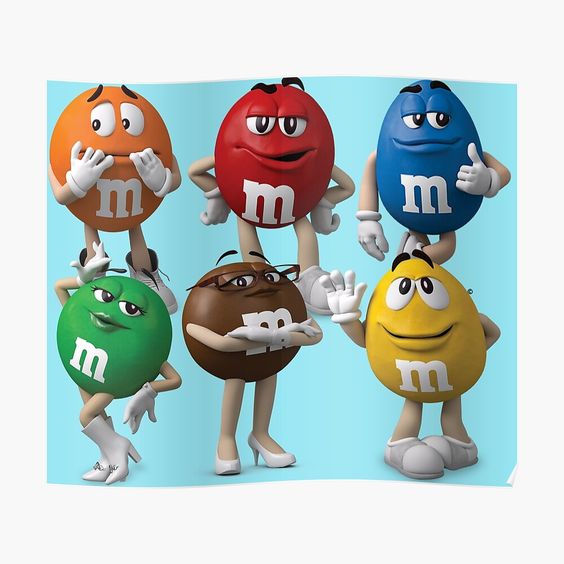 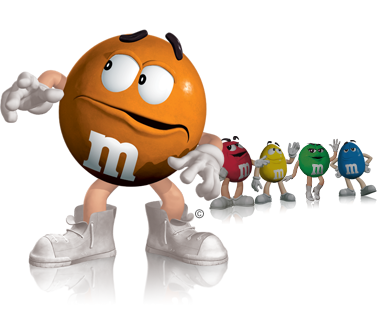 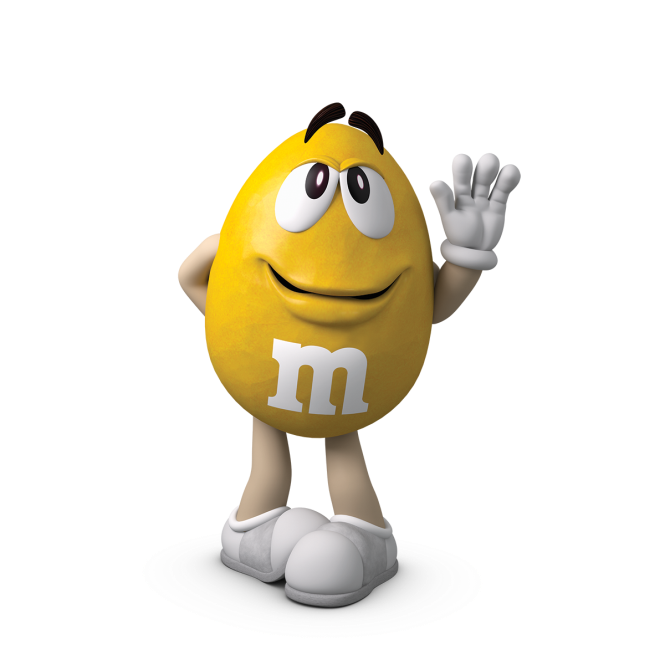 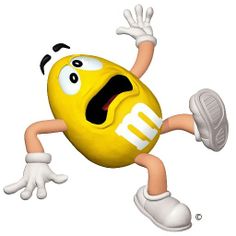 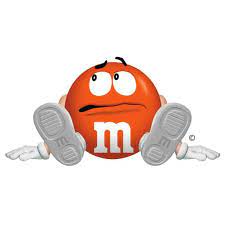 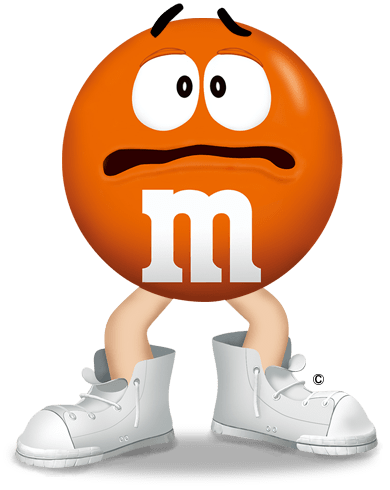 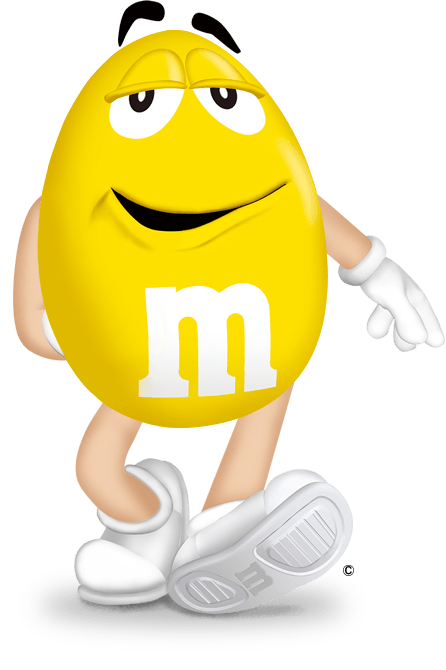 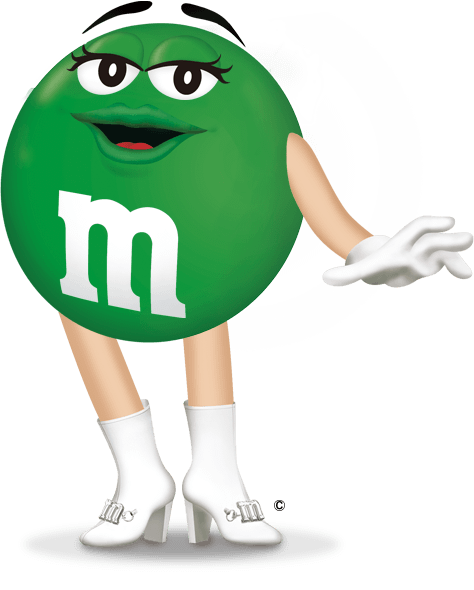 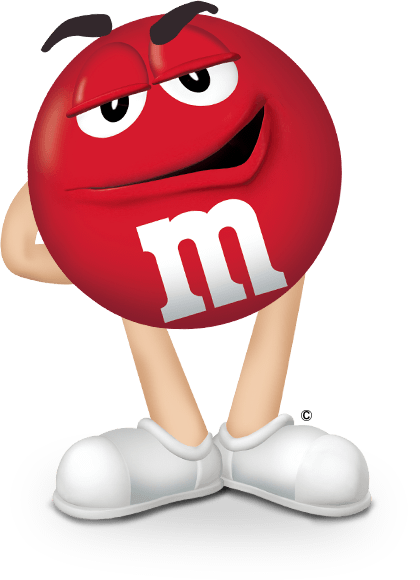 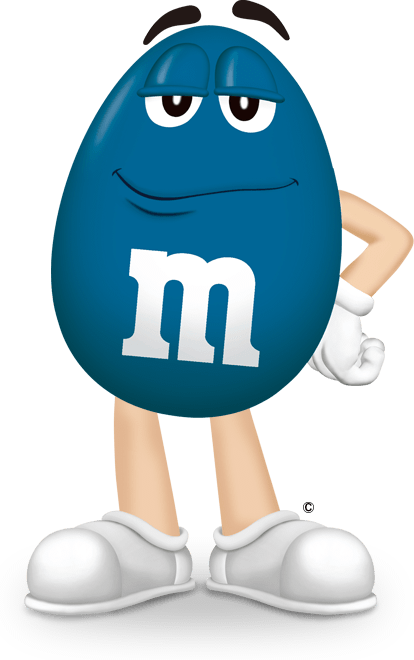 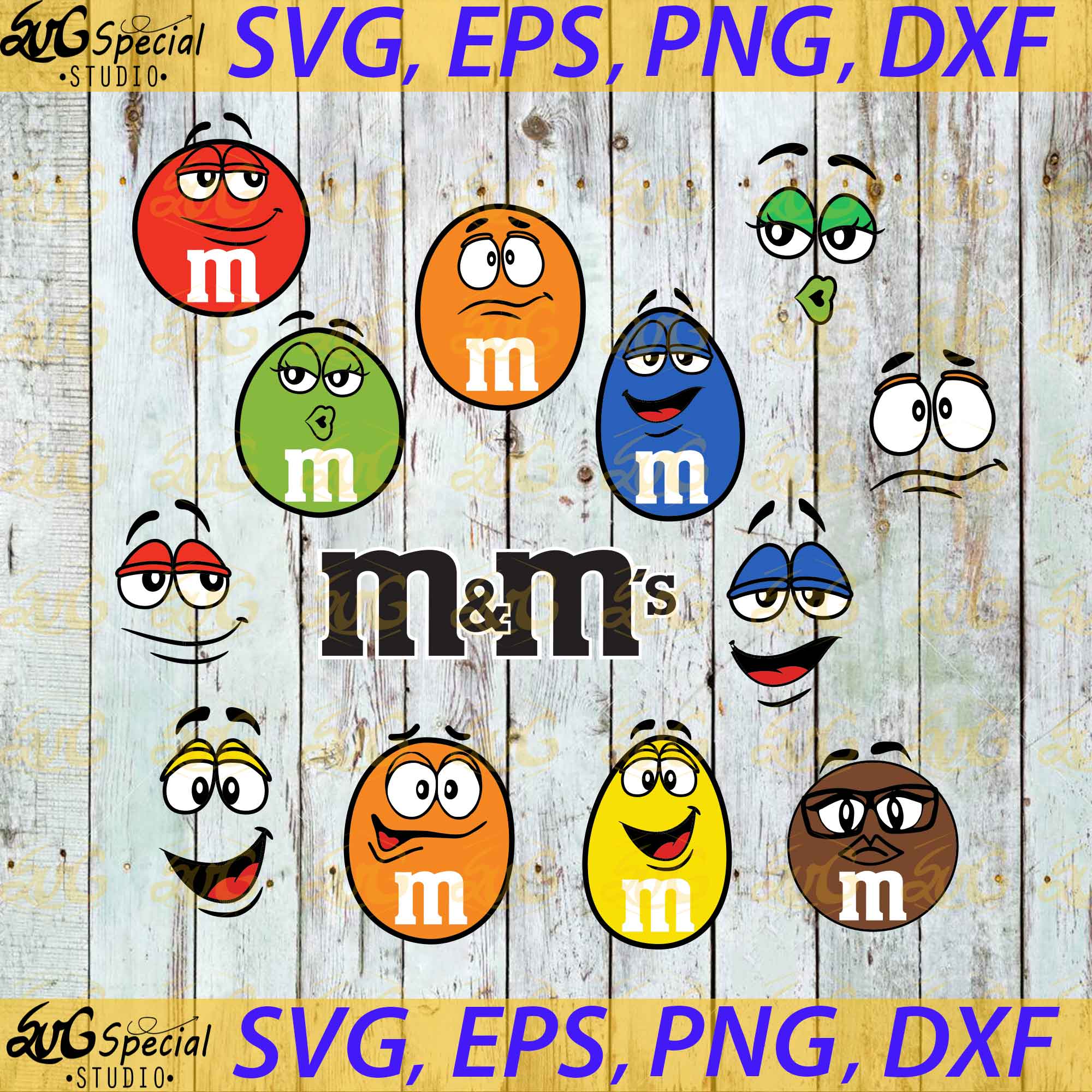 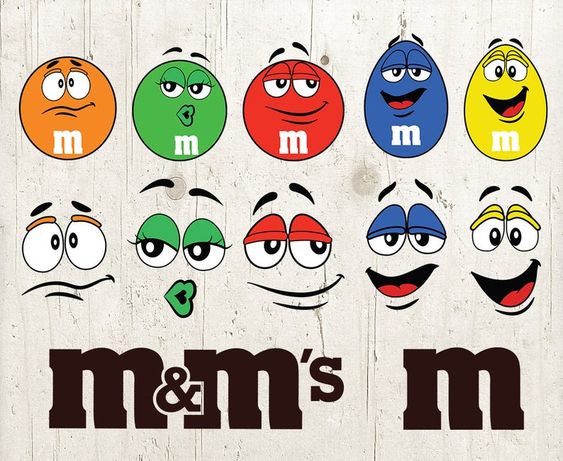